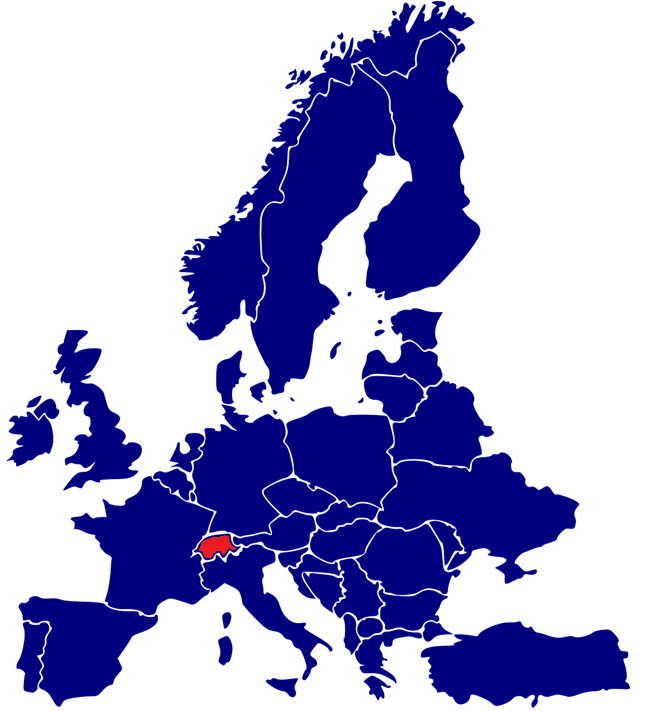 Talking about holidays: people and places in the past
present vs perfect tense (with past simple equivalent in English)
–ER verbs (taking avoir) (je, tu, il/elle)
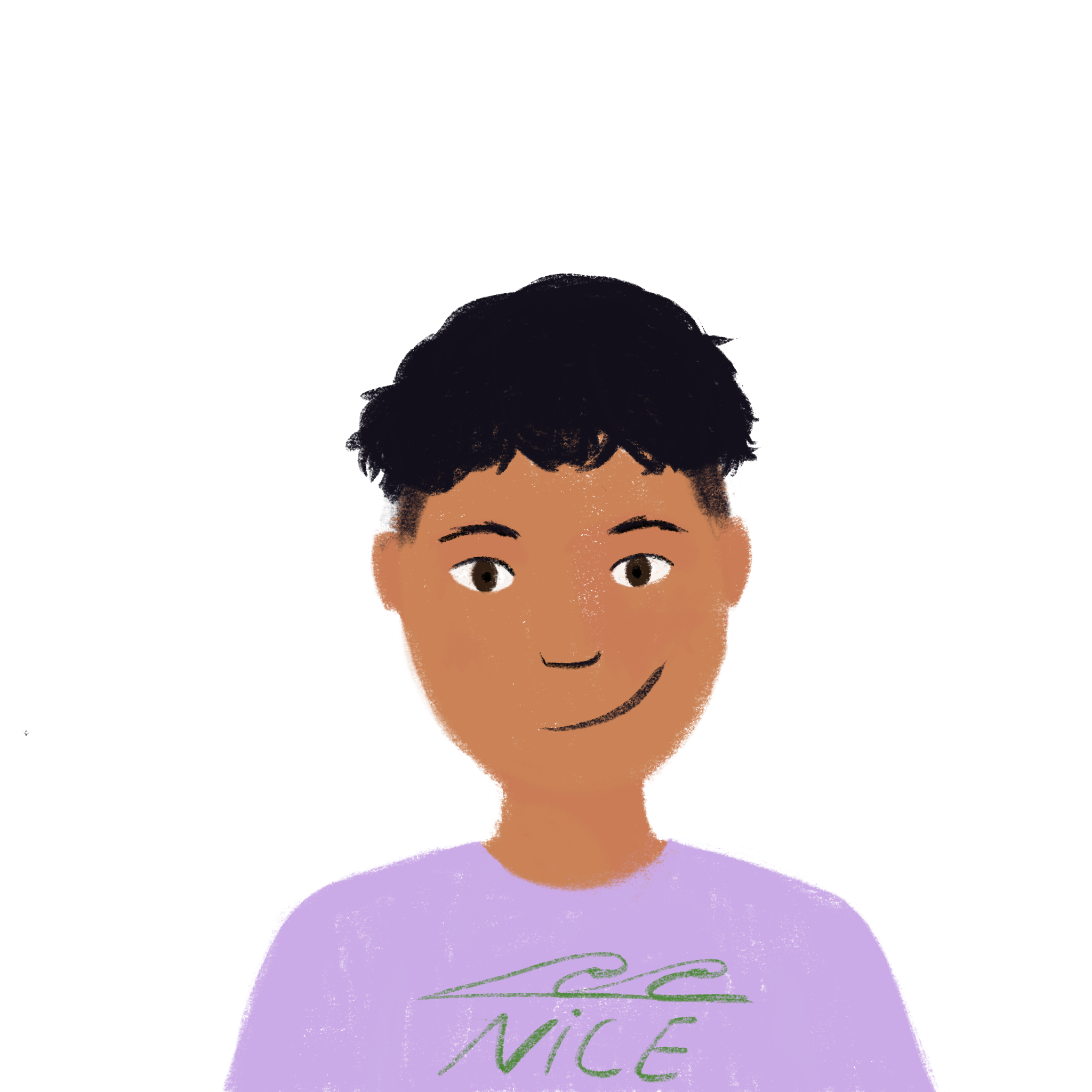 J’ai visité la Suisse !
Y8 French
Term 1.2 - Week 3 - Lesson 19

Kirsten Somerville / Amber Dudley / Natalie Finlayson 
Artwork by: Chloé Motard

Date updated: 31/12/2023
[Speaker Notes: Note: all words (new and revisited) in this week of the SOW appear on all three GCSE wordlists, with these exceptions:i) Edexcel list does not have Genève
ii) AQA list does not have emporter, Genève

Artwork by Chloé Motard. All additional pictures selected are available under a Creative Commons license, no attribution required.

Learning outcomes (lesson 1):
Introduction of SSC open [eu/œu]
Revision of SSC closed [eu/œu]
Revision of perfect tense constructions (with past simple equivalent) of –ER verbs with avoir as auxiliary (1st and 2nd person singular)
Introduction of perfect tense constructions (with past simple equivalent) of –ER verbs with avoir as auxiliary (3rd person singular)
Word frequency (1 is the most frequent word in French): 
8.1.2.3 (introduce) emporter [1128], proposer [338], voyager [2194], traverser [1040], frontière [1182], forêt [1724], montagne [1732], vue [191], suisse [2241], Suisse [n/a], Genève [n/a], il y avait [13/36/8]
8.1.1.6 (revisit) organiser [701], chacun [323], anniversaire [2043], août [1445], décembre [891], juillet [1326], septembre [944], octobre [826], novembre [982], général [147], national [227], partout [581]
7.3.2.5 (revisit) devoir [39], dois [39], doit [39], veut [57], veux [57], vouloir [57], visiter [1378], billet [1916]
Source: Londsale, D., & Le Bras, Y.  (2009). A Frequency Dictionary of French: Core vocabulary for learners London: Routledge.]
open eu/œu
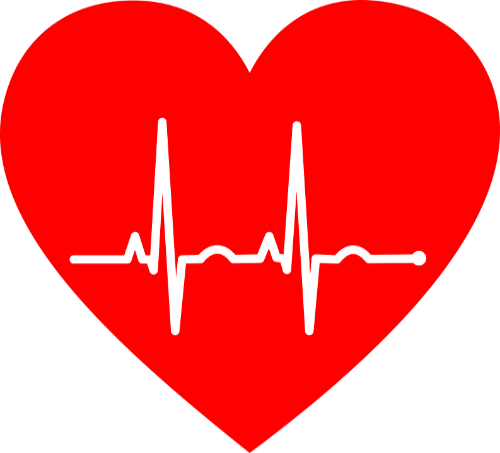 cœur
[Speaker Notes: Timing: 1 minute

Aim: To introduce SSC open [eu]/[œu]

Procedure:1. Present the letter(s) and say the open [eu]/[œu] sound first, on its own. Students repeat it with you.2. Bring up the word ”cœur” on its own, say it, students repeat it, so that they have the opportunity to focus all of their attention on the connection between the written word and its sound.
3. A possible gesture for this would be to put your hand on your chest over your heart.4. Roll back the animations and work through 1-3 again, but this time, dropping your voice completely to listen carefully to the students saying the open [eu]/[œu] sound, pronouncing ”cœur” and, if using, doing the gesture.

Word frequency (1 is the most frequent word in French): 
cœur [568]
Source: Londsale, D., & Le Bras, Y.  (2009). A Frequency Dictionary of French: Core vocabulary for learners London: Routledge.]
open eu/œu
cœur
[Speaker Notes: With sound and no pictures to focus all attention on the sound-symbol correspondence.]
open eu/œu
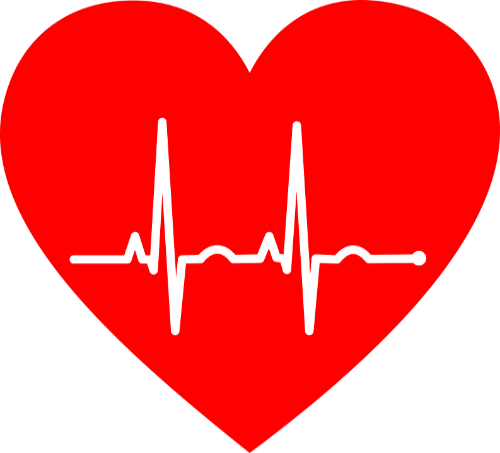 cœur
[Speaker Notes: Without sound to elicit pronunciation (without first hearing the teacher). 

Teacher to elicit pronunciation by asking “Comment dit-on …”]
open eu/œu
neuf
acteur
9
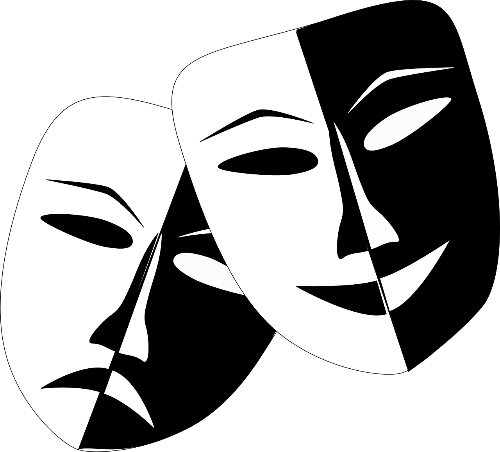 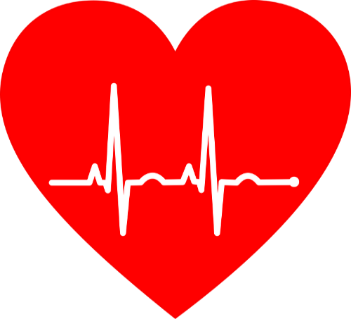 cœur
sœur
jeune
[young]
[sister]
erreur
[mistake]
[Speaker Notes: Timing: 2 minutes

Aim: To introduce SSC open [eu]/[œu]

Procedure:
Introduce and elicit the pronunciation of the individual SSC open [eu]/[œu] and then the source word again ‘œil’ (with gesture, if using).Then present and elicit the pronunciation of the five cluster words.The cluster words have been chosen for their high-frequency, from a range of word classes, with the SSC (where possible) positioned within a variety of syllables within the words (e.g. initial, 2nd, final etc.). Additionally, we have tried to use words that build cumulatively on previously taught SSCs (see the Phonics Teaching Sequence document) and do not include new SSCs. Where new SSCs are used, they are often consonants which have a similar symbol-sound correspondence in English.
Word frequency (1 is the most frequent word in French): acteur [1552]; cœur [568]; jeune [152]; erreur [612]; neuf [787]; sœur [1558].Source: Londsale, D., & Le Bras, Y.  (2009). A Frequency Dictionary of French: Core vocabulary for learners London: Routledge.]
open eu/œu
neuf
acteur
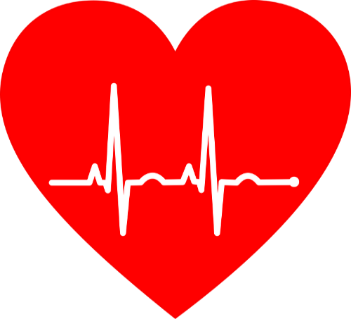 cœur
jeune
sœur
erreur
[Speaker Notes: With sound and no pictures to focus all attention on the sound-symbol correspondence.]
open eu/œu
neuf
acteur
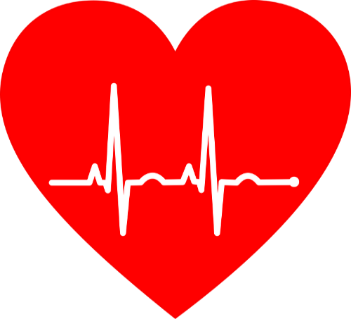 cœur
jeune
sœur
erreur
[Speaker Notes: Without sound to elicit pronunciation (without first hearing the teacher). 

Teacher to elicit pronunciation by asking “Comment dit-on …”]
Closed and open [eu/œu]
écouter
You have already met an [eu] sound in Year 7:
The long vowel sounds like the ‘ur’ in the English ‘hurt.’
[few]
[fear]
peu
peur
This is a closed vowel.
When you say this sound, your tongue is near the top of your mouth.
This is an open vowel.
When you say this sound, your tongue is near the bottom of your mouth.
[Speaker Notes: Timing: 2 minutes

Aim: To introduce the concept of open and closed vowel sounds.

Procedure:
1. Click to reveal ‘peu’. Students repeat it
2. Click to relevel the first info bubble. Students hear and say ‘peu’ again several time, noticing the position of the tongue in the mouth.
3. Click to reveal ‘peur’. Repeat steps one and two.
4. Click to play the words in quick succession.
5. Move to the following slides for a reminder of other words containing closed [eu].

Word frequency (1 is the most frequent word in French): peu [92], peur [755]]
eu
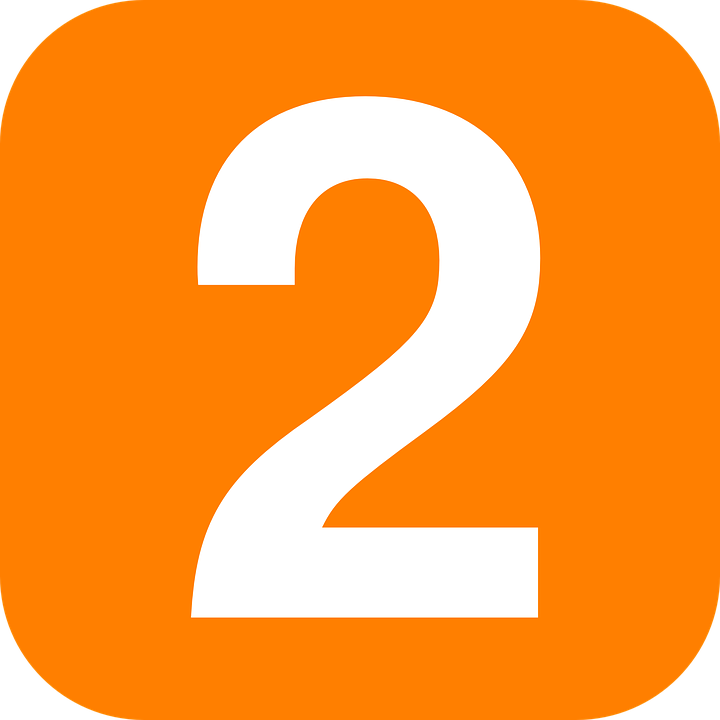 deux
[Speaker Notes: Timing: 1 minute

Aim: To consolidate SSC [eu]

Procedure:1. Present the letter(s) and say the [eu] sound first, on its own. Students repeat it with you.2. Bring up the word ”deux” on its own, say it, students repeat it, so that they have the opportunity to focus all of their attention on the connection between the written word and its sound.
3. A possible gesture for this would be to hold up two fingers (N.B. palm of the hand facing the class!).4. Roll back the animations and work through 1-3 again, but this time, dropping your voice completely to listen carefully to the students saying the [eu] sound, pronouncing ”deux” and, if using, doing the gesture.

Word frequency (1 is the most frequent word in French): 
deux [41].
Source: Londsale, D., & Le Bras, Y. (2009). A Frequency Dictionary of French: Core vocabulary for learners London: Routledge.]
eu
jeudi
lieu
[place]
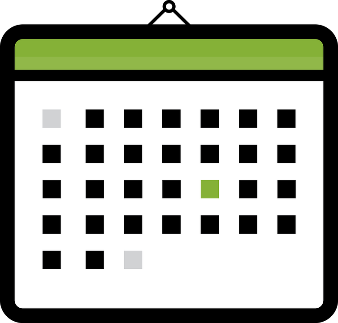 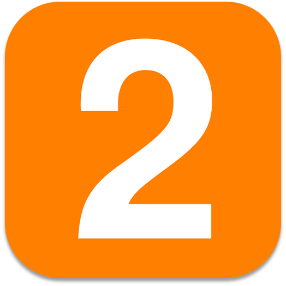 deux
jeu
feu
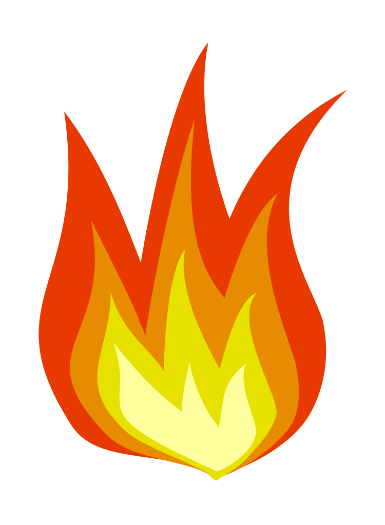 un peu
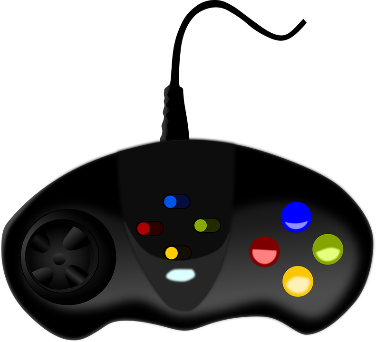 [a little]
[Speaker Notes: Timing: 1 minute

Aim: To consolidate SSC [eu]

Procedure:
1. Introduce and elicit the pronunciation of the individual SSC [eu] and then the source word again ‘deux’ (with gesture, if using).2. Then present and elicit the pronunciation of the five cluster words.
The cluster words have been chosen for their high-frequency, from a range of word classes, with the SSC (where possible) positioned within a variety of syllables within the words (e.g. initial, 2nd, final etc.). Additionally, we have tried to use words that build cumulatively on previously taught SSCs (see the Phonics Teaching Sequence document) and do not include new SSCs. Where new SSCs are used, they are often consonants which have a similar symbol-sound correspondence in English.
Word frequency (1 is the most frequent word in French): deux {41]; jeudi[1112]; lieu [117] feu [786]; un peu [138/91]; jeu [291].Source: Londsale, D., & Le Bras, Y. (2009). A Frequency Dictionary of French: Core vocabulary for learners London: Routledge.]
Closed or open [eu/œu]?
écouter / écrire
1
4
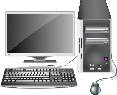 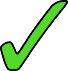 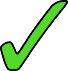 2
5
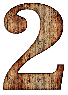 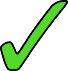 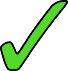 3
6
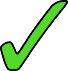 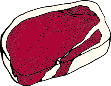 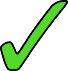 What do you notice about the spelling of the words containing open [eu/œu] compared to those containing closed [eu/œu]?

If the vowel is followed by a pronounced consonant (not an SFC), it is open.
[Speaker Notes: Timing: 5 minutes

Aim: aural recognition of open and closed [eu/œu]. Raising awareness of spelling rules governing the pronoun.

Procedure:
1. Click on numbers to hear words. Student decide if [eu/œu] is open or closed.
2. Click to reveal answers.
3. Click again to reveal the question about spelling. Students consider in pairs. They might say things like ‘the words are longer’ or ‘the sound is in the middle of the word’. Encourage students to look at the letters they see after the SSC.
4. Click to reveal the answers and again to reveal the rule.
5. Students try to say the words.

Word frequency (1 is the most frequent word in French): bleu [1216], deux [41], bœuf [3914], ordinateur [2201], déjeuner [2724], vœu [2103], rumeur [2164], peuple [378], adieu [3968], meuble [3876], feu [786], 
Source: Londsale, D., & Le Bras, Y.  (2009). A Frequency Dictionary of French: Core vocabulary for learners London: Routledge.]
Vocabulaire
écouter / lire
1
la montagne
mountain
2
proposer
to suggest doing
7
voyager
la Suisse
3
to travel, travelling
Switzerland
8
suisse
la forêt
4
swiss
forest
9
la frontière
emporter
border
to take with,
taking with
5
traverser
to cross,
to go through
10
6
la vue
view
Geneva
11
Genève
il y avait
there was, there were
12
[Speaker Notes: Timing: 6 minutes
Aim: Recognition of this week’s new vocabulary in the oral and written modalities.
Note: Students in Y8 pre-learn vocabulary, additionally completing several tasks.  This activity provides an additional step; listening and understanding the new vocabulary.

Procedure:1. Click to hear the words in French.2. Write down the meaning in English.3. Click to reveal answers and transcriptions, one by one.
4. Click to cover the English.
5. Teacher now points at the French words in a random order.
6. Students say the English.]
La Suisse
lire
*l’Autriche = Austria
*du = of the
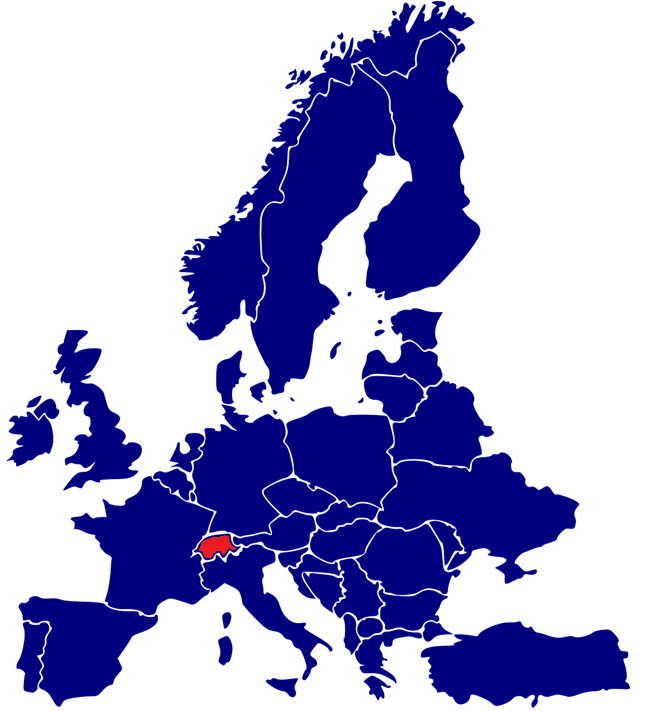 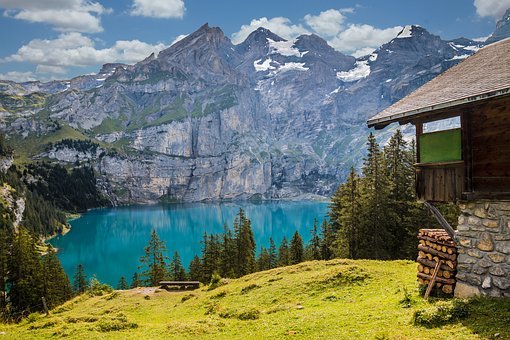 La Suisse est un pays en Europe centrale. Elle a des frontières avec la France, l'Allemagne, l'Autriche*, le Liechtenstein et l'Italie. La suisse a quatre langues officielles : l’allemand, le français, l’italien et le romanche. Les Alpes représentent 58% du* territoire suisse. Si on voyage en Suisse, on peut admirer une belle vue sur les montagnes et les forêts.
1. Where is Switzerland located?
1. In central Europe.
2. How many borders does it have?
2. Five.
3. Which languages are spoken in Switzerland?
3. German, French, Italian, Romanche (spoken in the state of Grisons).
4. What is the Swiss scenery like?
4. Alpine, mountainous, forests, beautiful views
[Speaker Notes: Timing: 5 minutes
Aim: Recognition of this week’s new vocabulary in longer contexts; offering some cultural and geographical insights into Switzerland.

Procedure:1. Point out the location of Switzerland on the map. Ask students to identify France.
2. Students read the text. 
3. Click to bring up a comprehension question in English. Students answer in English.
4. Click to bring up the answer.
5. Click again to bring up another question. 
6. Repeat steps 2-5 for 4 questions in total.

Word frequency of unknown words used (1 is the most frequent word in French): 
Autriche [n/a]
Source: Londsale, D., & Le Bras, Y.  (2009). A Frequency Dictionary of French: Core vocabulary for learners London: Routledge.

Word frequency of cognates used (1 is the most frequent word in French): 
Europe [n/a], centrale [3164], Liechtenstein [n/a], officiel [996], italien [1477], romanche [>5000], représenter [293], territoire [698], admirer [2789]
Source: Londsale, D., & Le Bras, Y.  (2009). A Frequency Dictionary of French: Core vocabulary for learners London: Routledge.]
The perfect tense: il/elle
grammaire
Remember: -ER verbs make their perfect tense with tu as follows:
			
			Present		Perfect (past)
			tu travailles 	→	tu as travaillé	 
			(you work)		(you have worked)
				
What do you think the il/elle form looks like?
			
			Present		Perfect (past)
			il travaille 	→	il a travaillé	 
			(he works)		(he worked)
			
			elle joue	→ 	elle a joué
			(she plays) 		(she played)
Remember: 
in the perfect tense
we use tu as (‘you have’),
rather than tu (‘you’).
The past participle does not change – only the part of avoir changes with the change of person.
[Speaker Notes: Timing: 2 minutes

Aim: recapping the formation of the perfect tense je form with –ER verbs taking avoir, introducing the il/elle form]
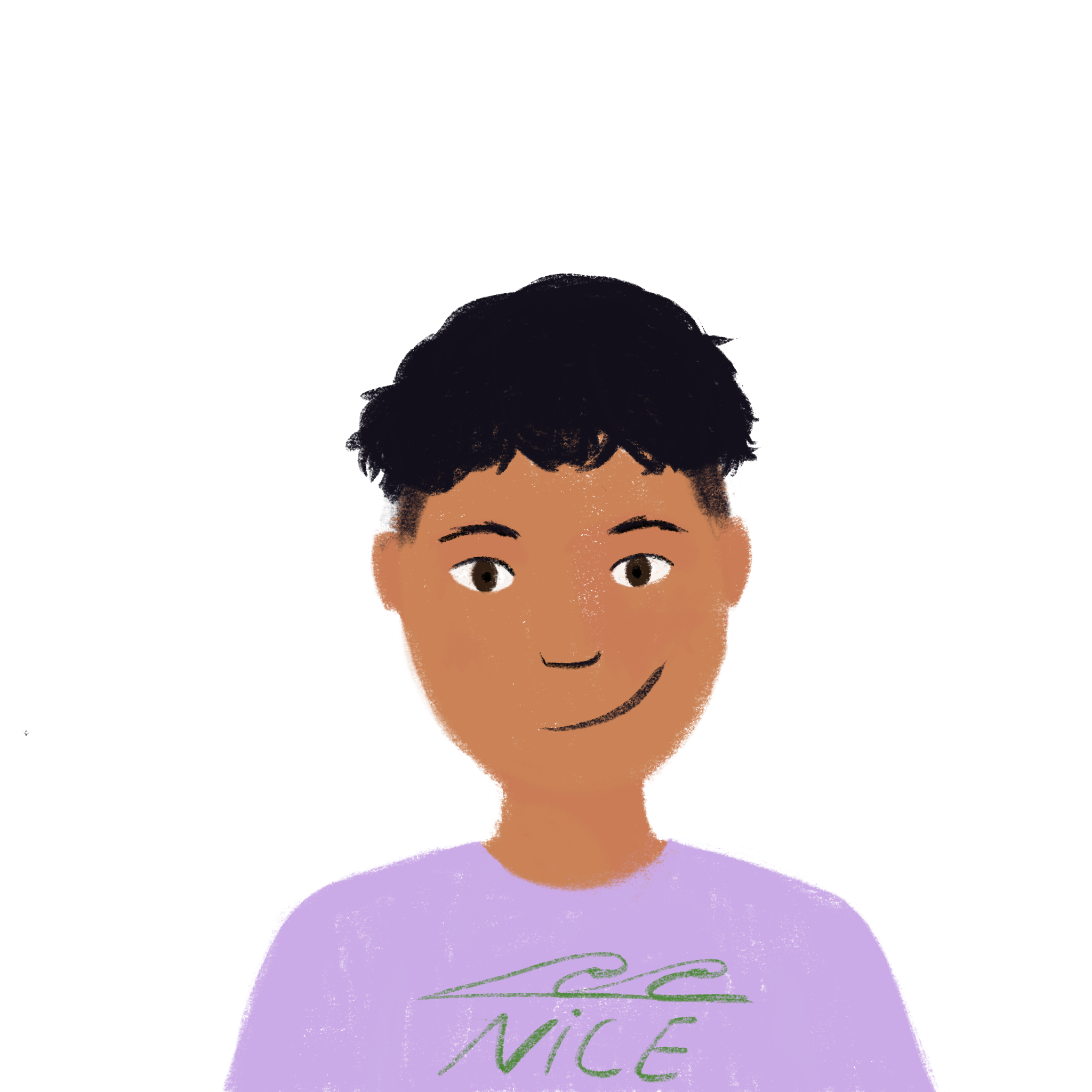 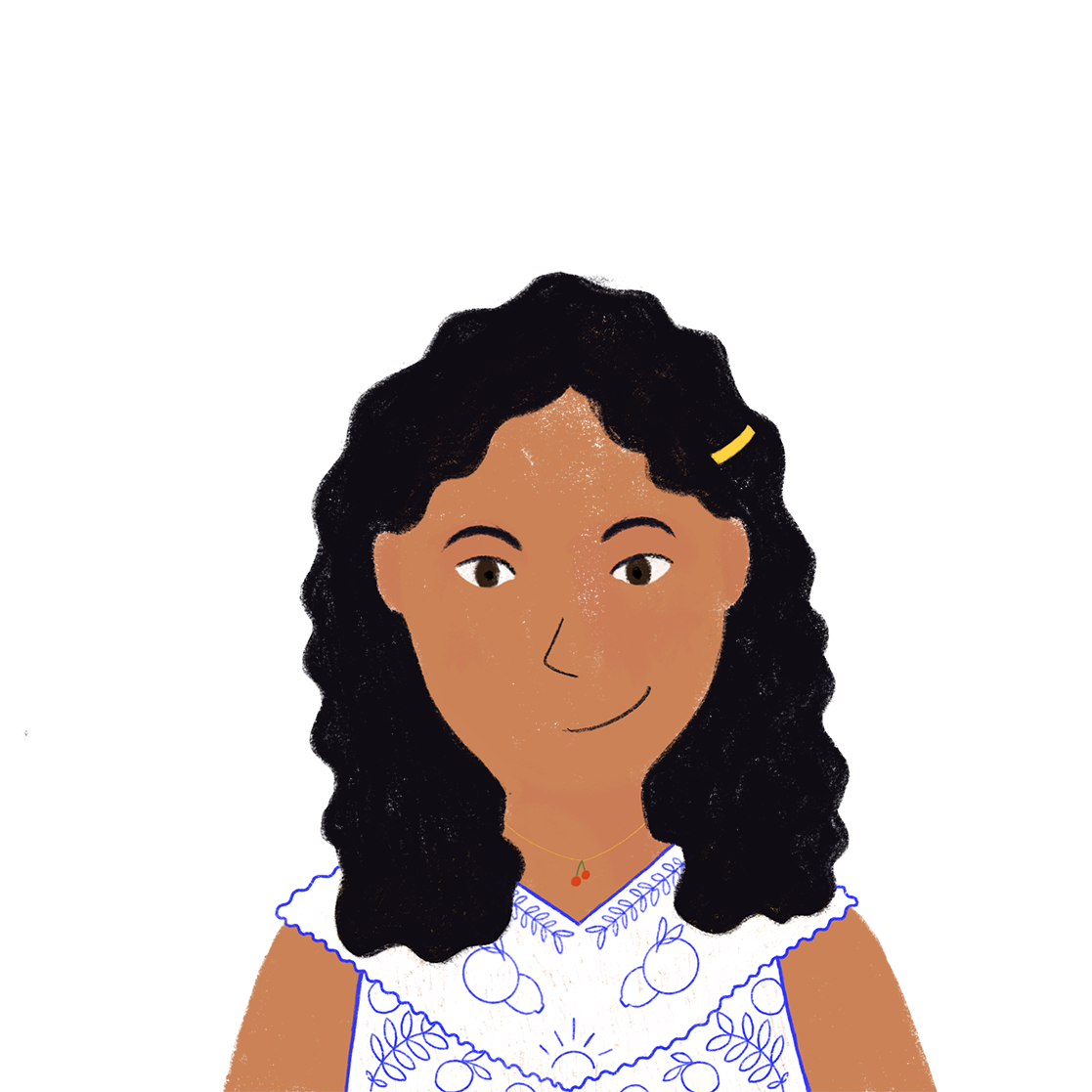 Un voyage en Suisse (1/3)
lire
La famille d’Amir a passé les vacances à Genève, en Suisse.
Amir montre des photos à Léa. Qui a fait quoi ? Écris j’(Amir) ou elle (Noura).
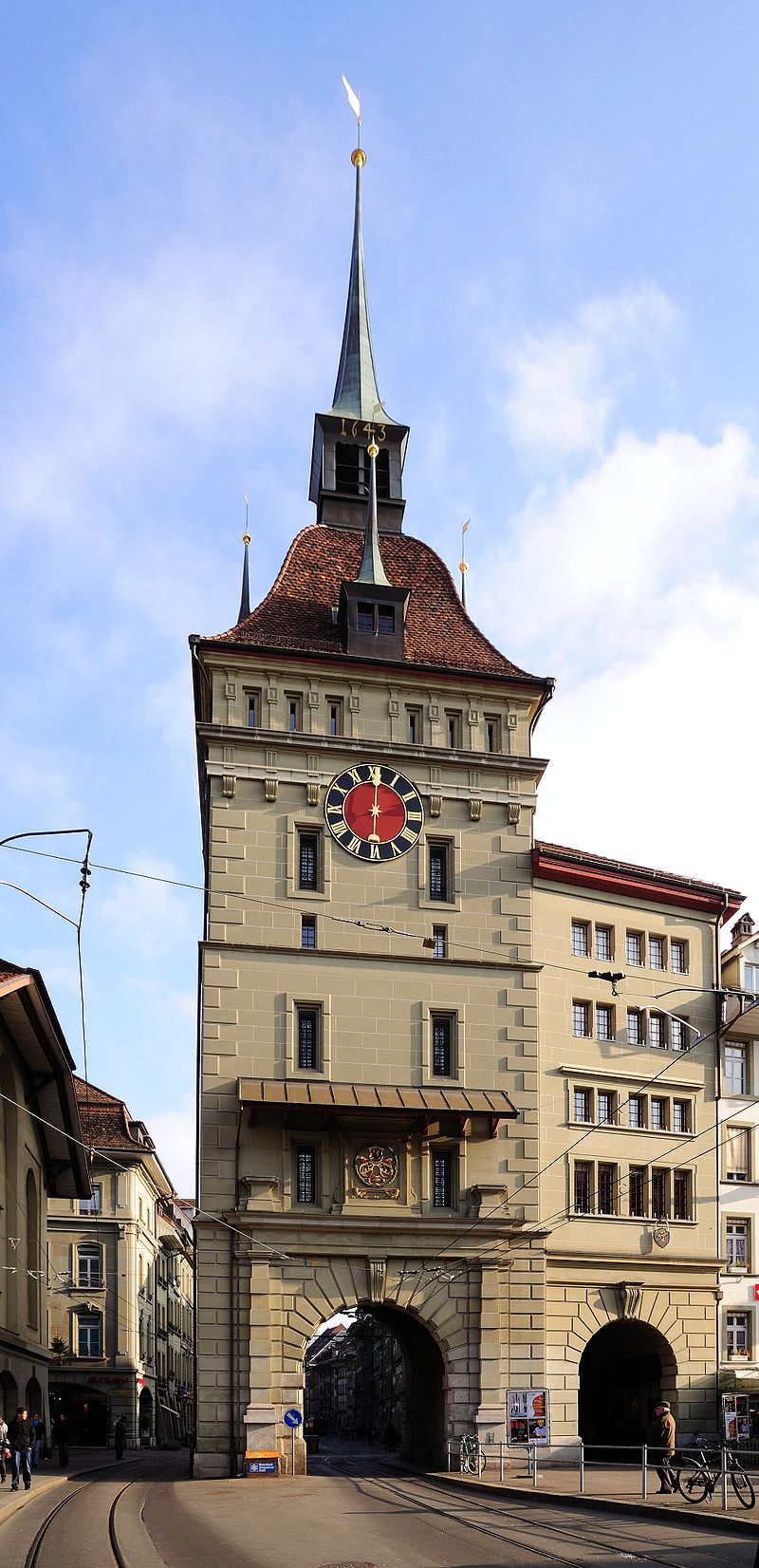 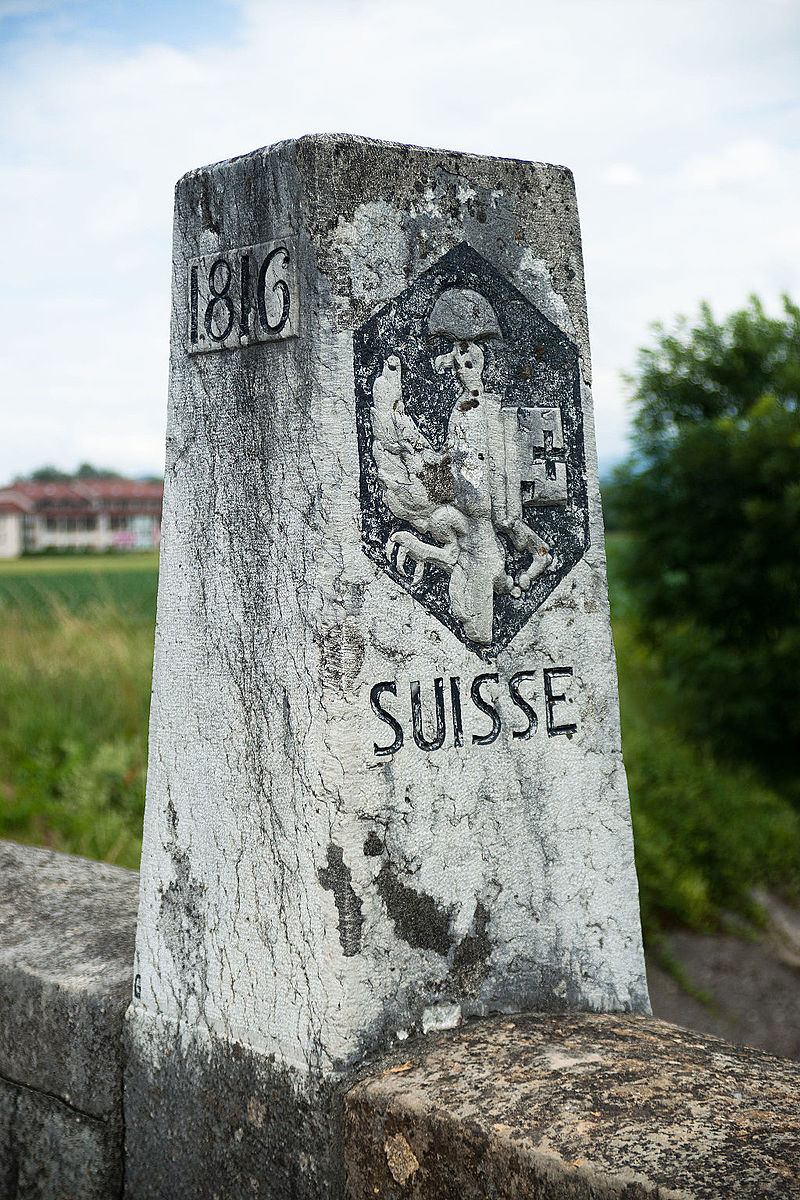 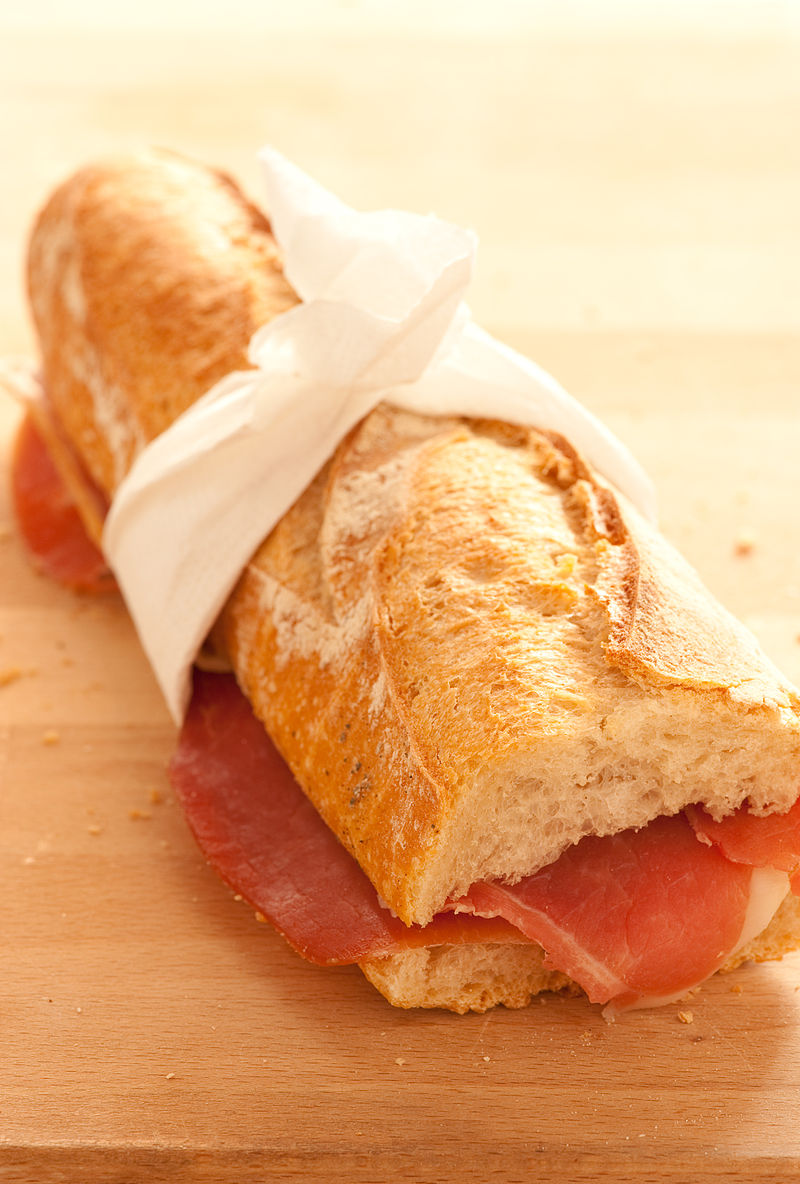 1. J’    ai voyagé à Berne, la capitale de la Suisse
2. Elle a demandé une photo à la frontière suisse.
3. J’   ai emporté un sandwich pour le voyage.
__
__
__
[Speaker Notes: Timing: 8 minutes for 3 slides

Aim: written recognition of the je and il/elle forms of avoir as the auxiliary in the perfect tense. This is slide 1/3.

Procedure:
1. Students write 1-6 (the activity continues on the next slide) and choose ‘Amir’ for the je form, or ‘Noura’ for the elle form. 
2. Click to reveal the answers.
3. English translations can also be elicited.
4. See slide 3/3 for a follow-up comprehension activity in which students write sentences in English to describe the trip (suggested solutions are provided).

Word frequency of cognates used (1 is the most frequent word in French): photo [1412], sandwich [>5000]
Source: Londsale, D., & Le Bras, Y.  (2009). A Frequency Dictionary of French: Core vocabulary for learners London: Routledge.

Image attribution:
Par jules:stonesoup — https://www.flickr.com/photos/stone-soup/4143143813/, CC BY 2.0, https://commons.wikimedia.org/w/index.php?curid=12248164
Par Ludovic Péron — Travail personnel, CC BY-SA 3.0, https://commons.wikimedia.org/w/index.php?curid=20025169
Taxiarchos228 - Own work, CC BY-SA 3.0, https://commons.wikimedia.org/wiki/File:Bern_Kaefigturm.jpg
By Norbert Aepli, Switzerland, CC BY 2.5, https://commons.wikimedia.org/w/index.php?curid=1254144]
Un voyage en Suisse (2/3)
lire
*faire de la marche
= to go walking
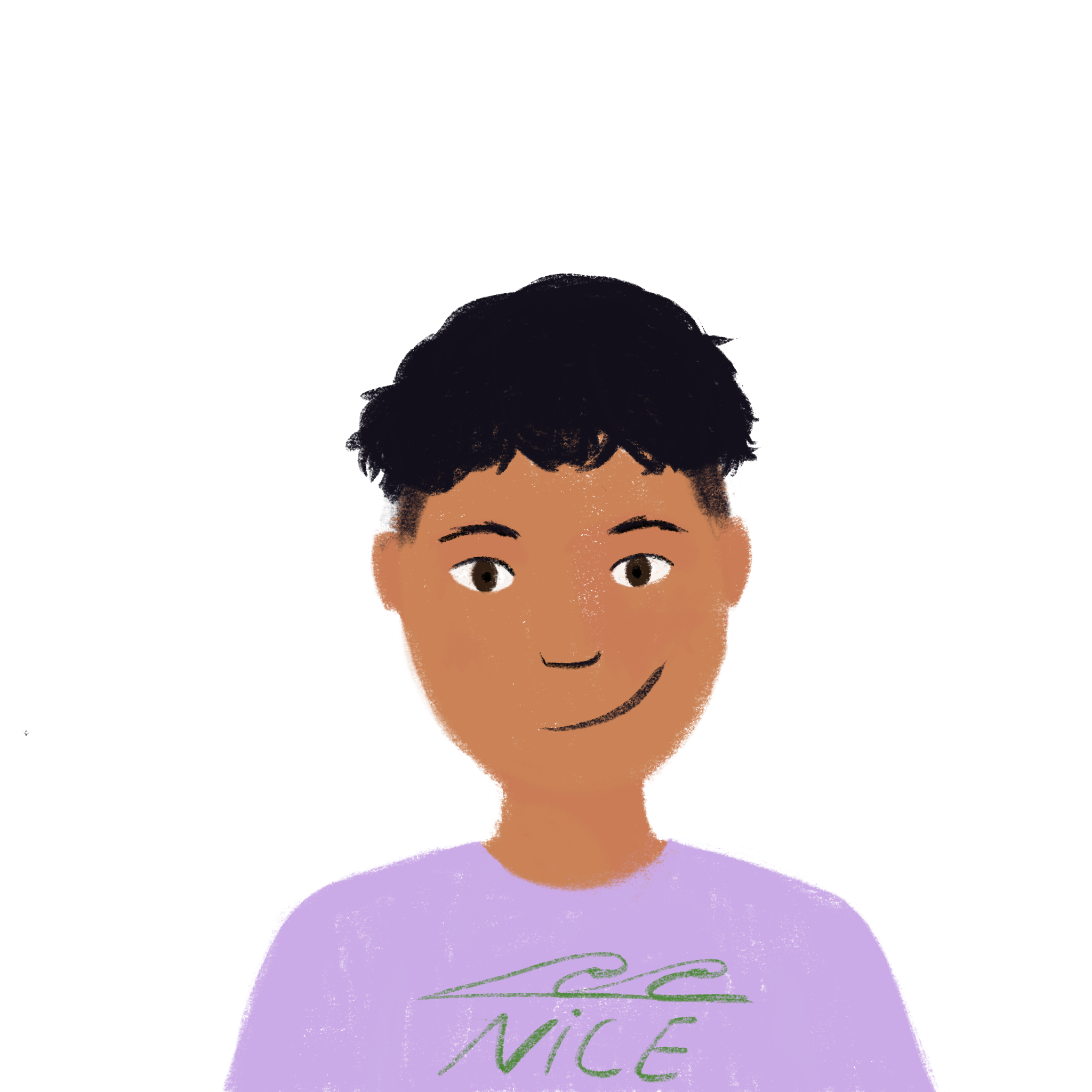 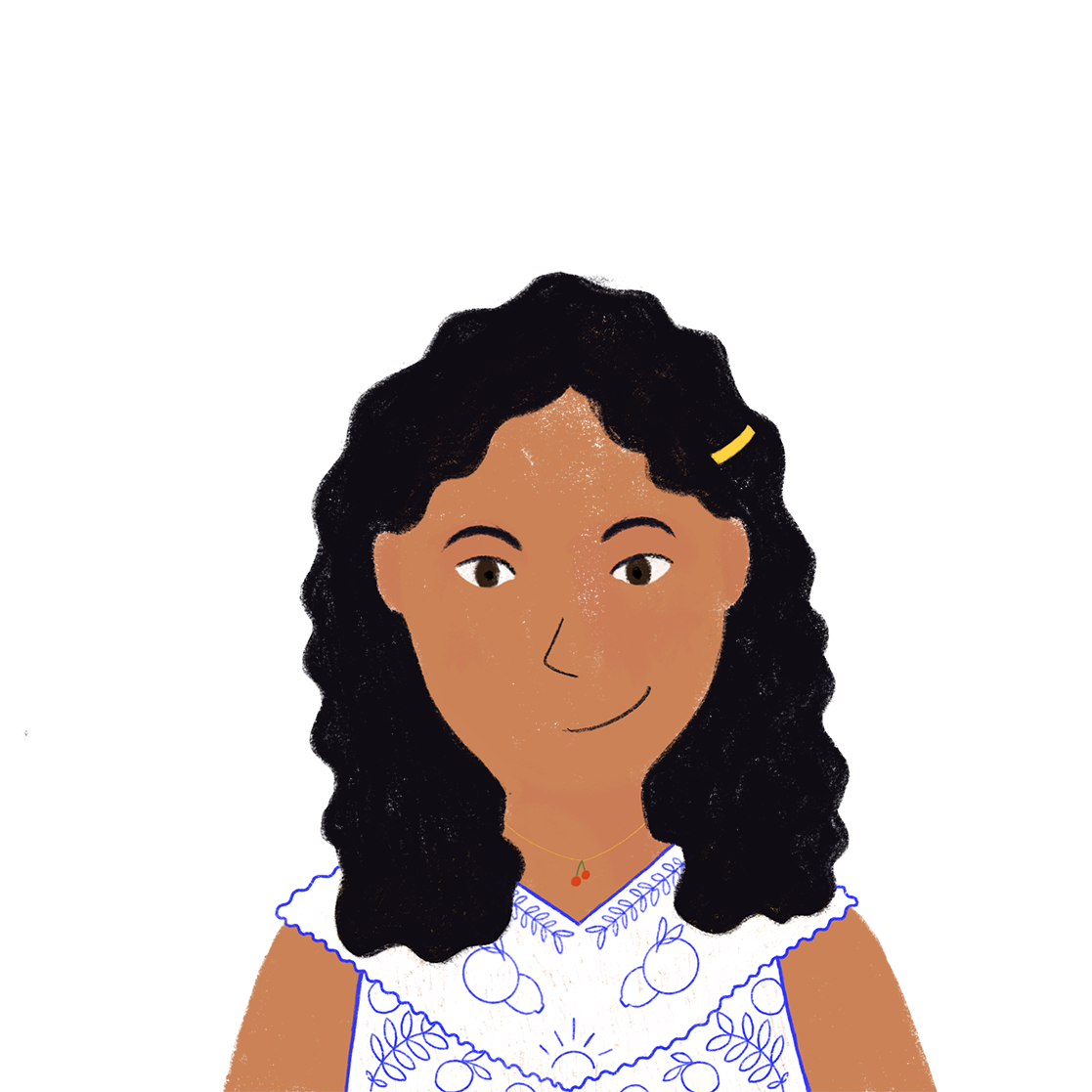 La famille d’Amir a passé les vacances à Genève, en Suisse.
Amir montre des photos à Léa. Qui a fait quoi ? Écris j’(Amir) ou elle (Noura).
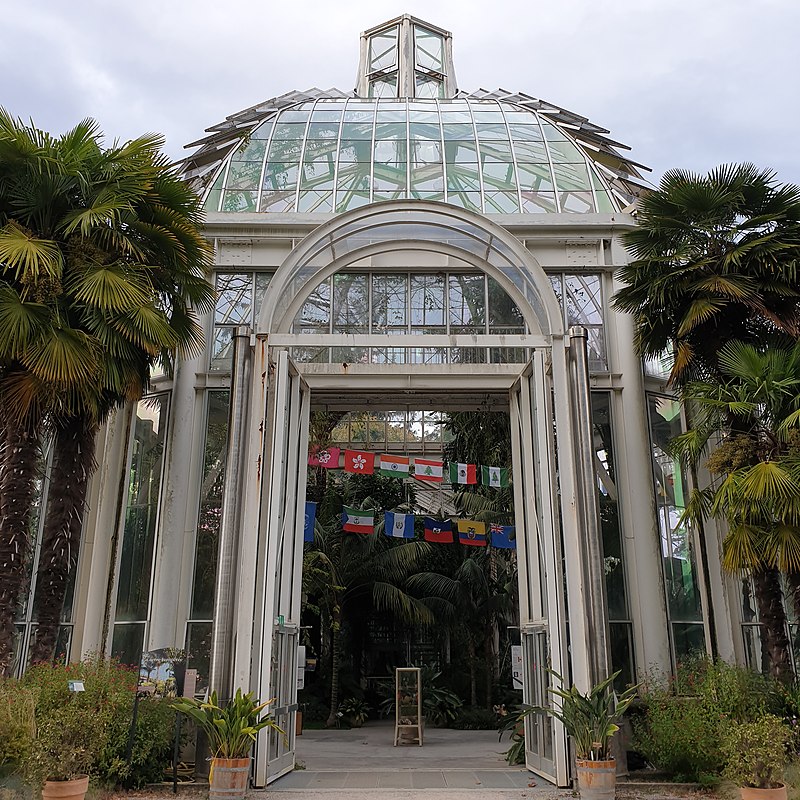 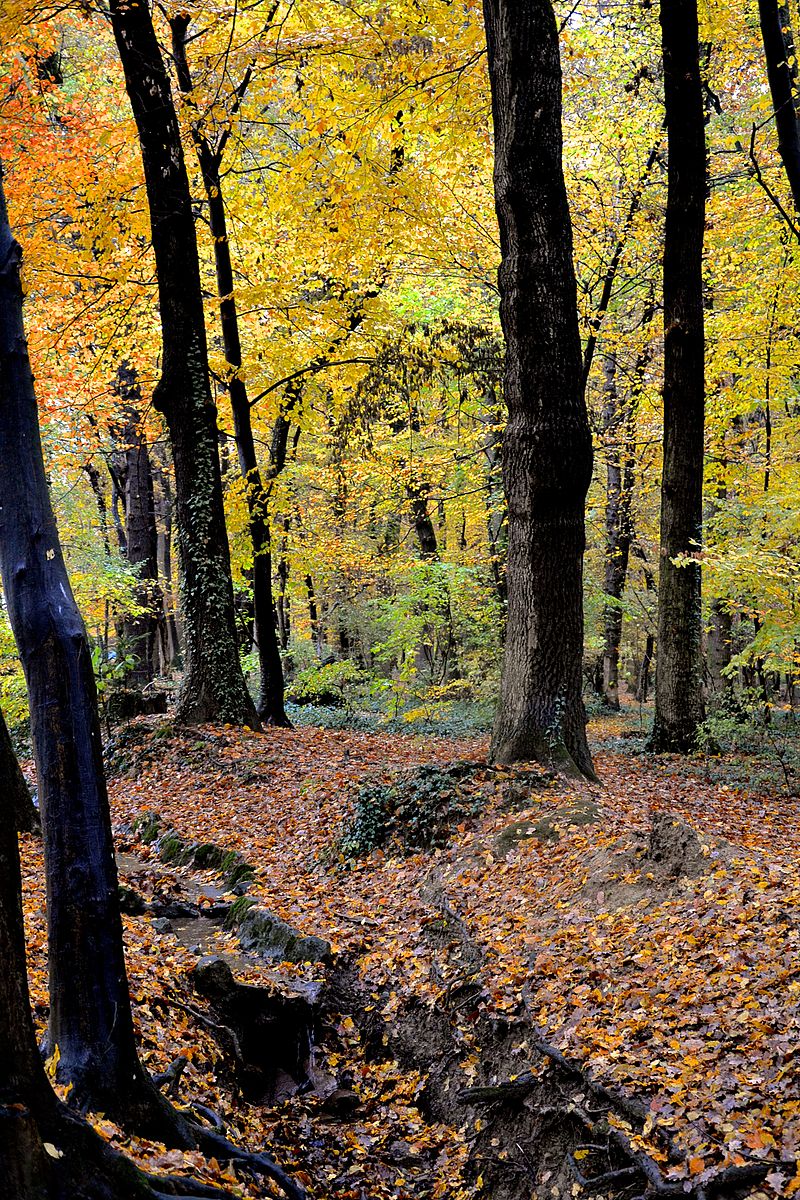 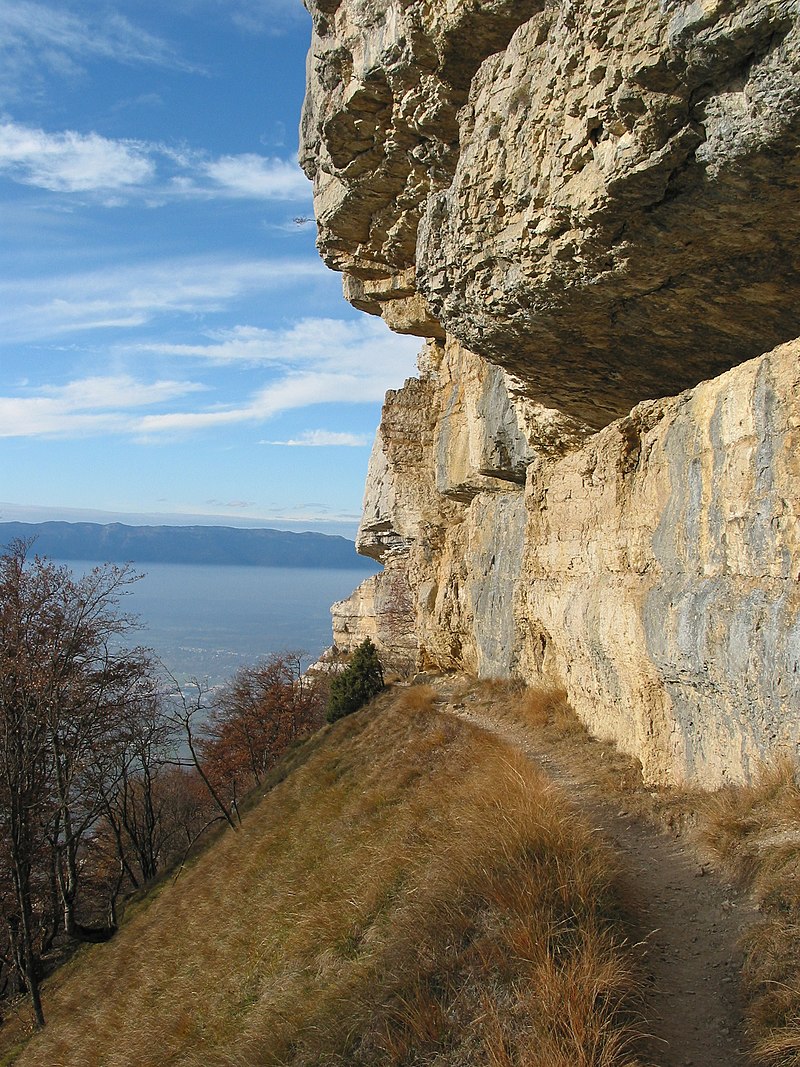 6. J’    ai fait de la marche* à la montagne.
4. Elle a proposé une visite au jardin botanique.
5. Elle a joué dans la forêt.
__
__
__
[Speaker Notes: This is slide 2/3.

Note: Teacher to highlight the difference in French/English preposition use in ‘à la montagne’, meaning ‘in the mountains’.

Word frequency (1 is the most frequent word in French): botanique [>5000]
Source: Londsale, D., & Le Bras, Y.  (2009). A Frequency Dictionary of French: Core vocabulary for learners London: Routledge.

Image attribution:
Par Geneva photos — Travail personnel, CC BY-SA 4.0, https://commons.wikimedia.org/w/index.php?curid=82625475
Par Babsy — Travail personnel, CC BY-SA 4.0, https://commons.wikimedia.org/w/index.php?curid=37089073
By Björn S., CC BY-SA 3.0, https://commons.wikimedia.org/w/index.php?curid=54431295
Par Benoit Kornmann — Travail personnel, CC BY-SA 3.0, https://commons.wikimedia.org/w/index.php?curid=1366663]
Un voyage en Suisse (3/3)
*décrire = to describe
lire
Écris des phrases en anglais pour décrire* le voyage. La famille a fait quoi ? Écris quatre choses pour Amir et quatre choses pour Noura.
Amir

Amir travelled to Bern, the capital of Switzerland. He brought a sandwich with him. He went walking in the mountains and found the view beautiful.
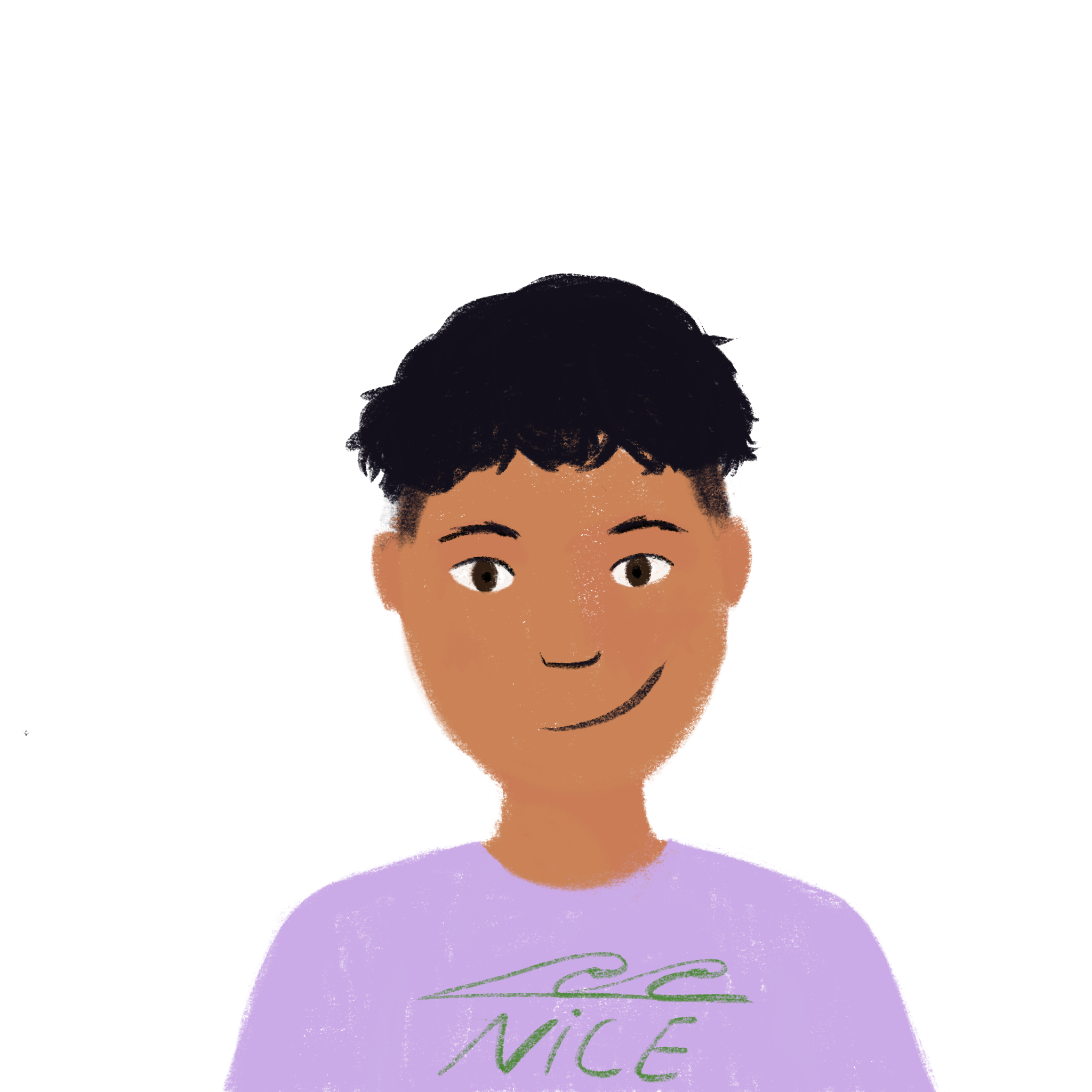 Noura

Noura asked for a photo at the Swiss border. She crossed the bridge and suggested a visit to the botanic gardens. She played in the forest.
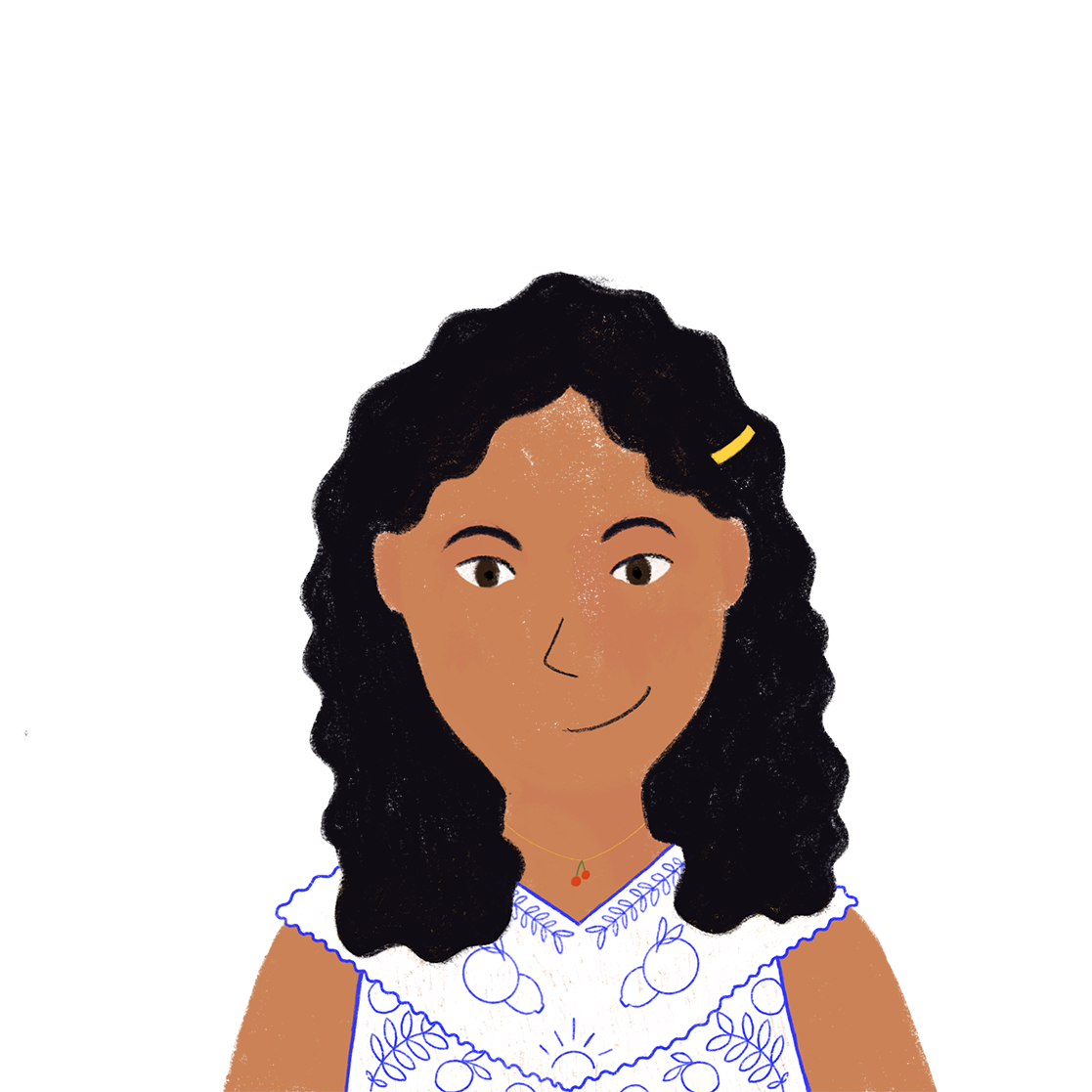 [Speaker Notes: This is slide 3/3.

Word frequency of cognates used (1 is the most frequent word in French): décrire [1176]
Source: Londsale, D., & Le Bras, Y.  (2009). A Frequency Dictionary of French: Core vocabulary for learners London: Routledge.]
Que fait Bilal ?
écouter
Amandine parle avec une amie au téléphone. Elles parlent de Bilal. Écoute la conversation. Décide si Bilal fait l’activité au présent ou s’il a fait ça dans le passé.
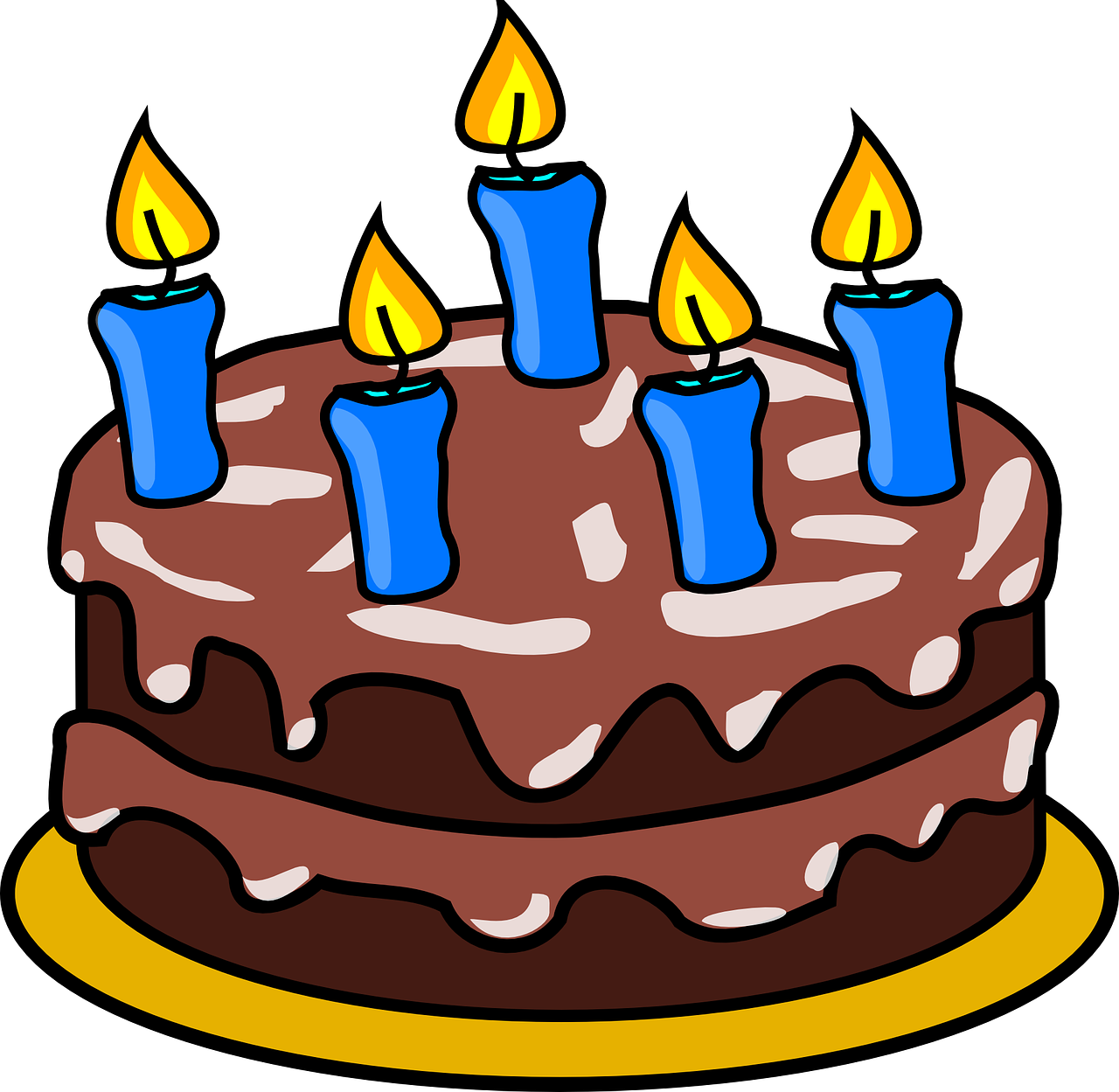 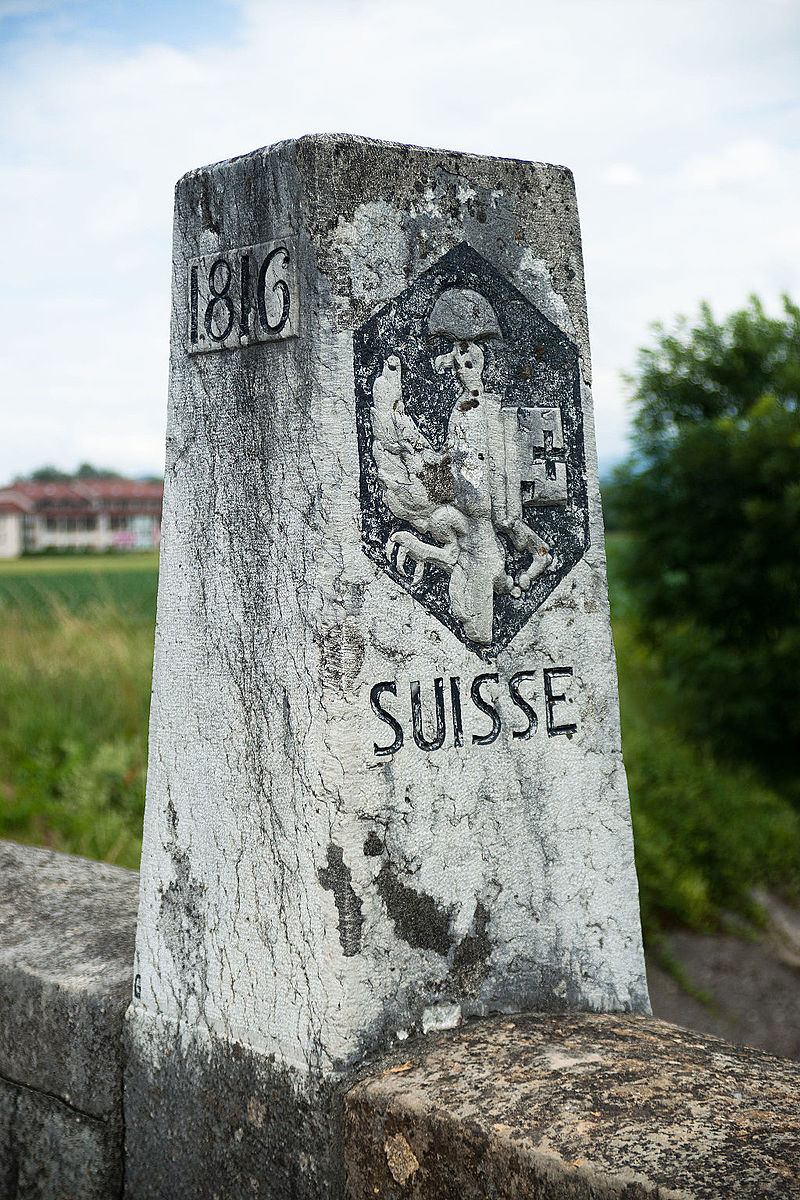 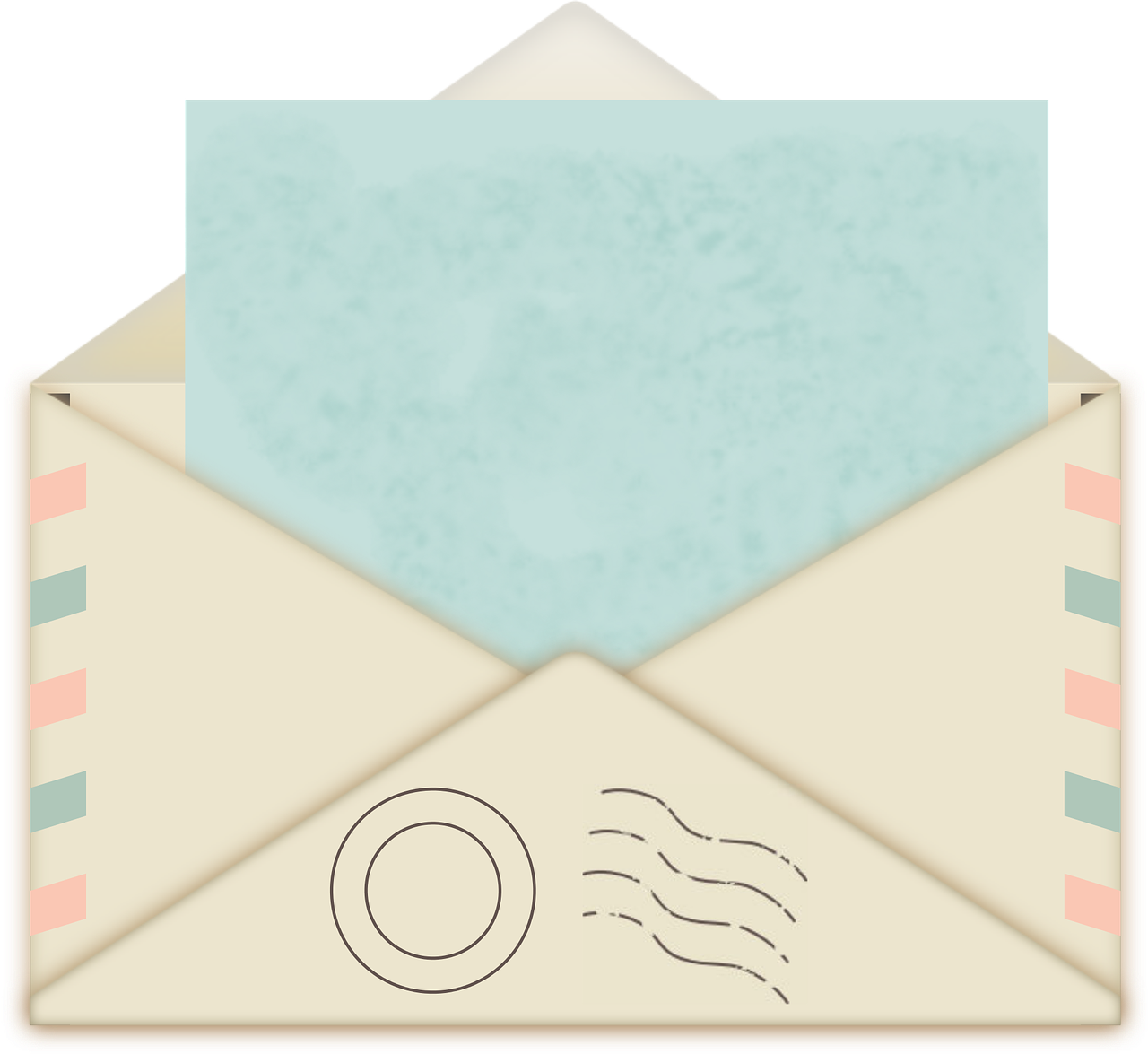 1
2
3
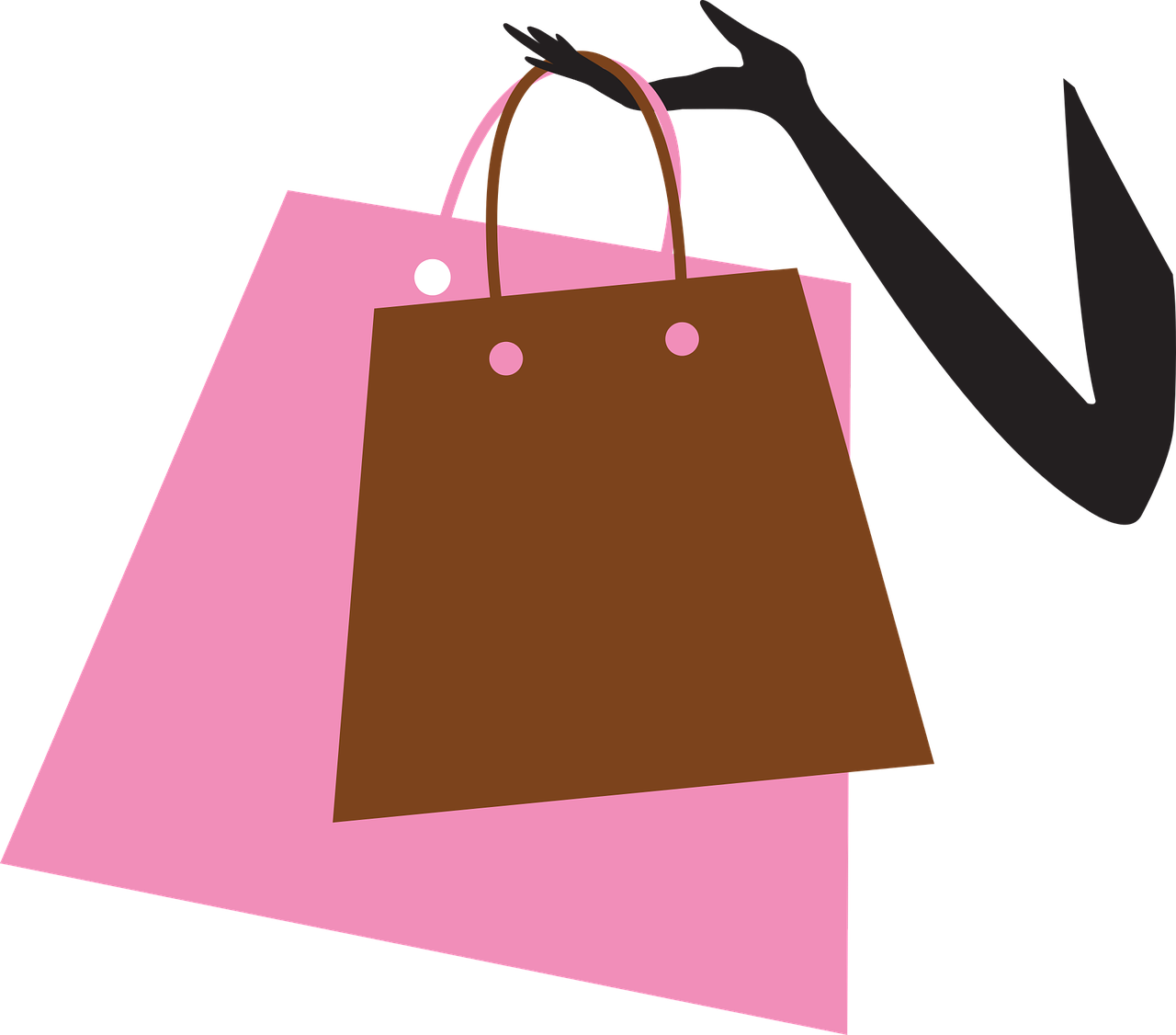 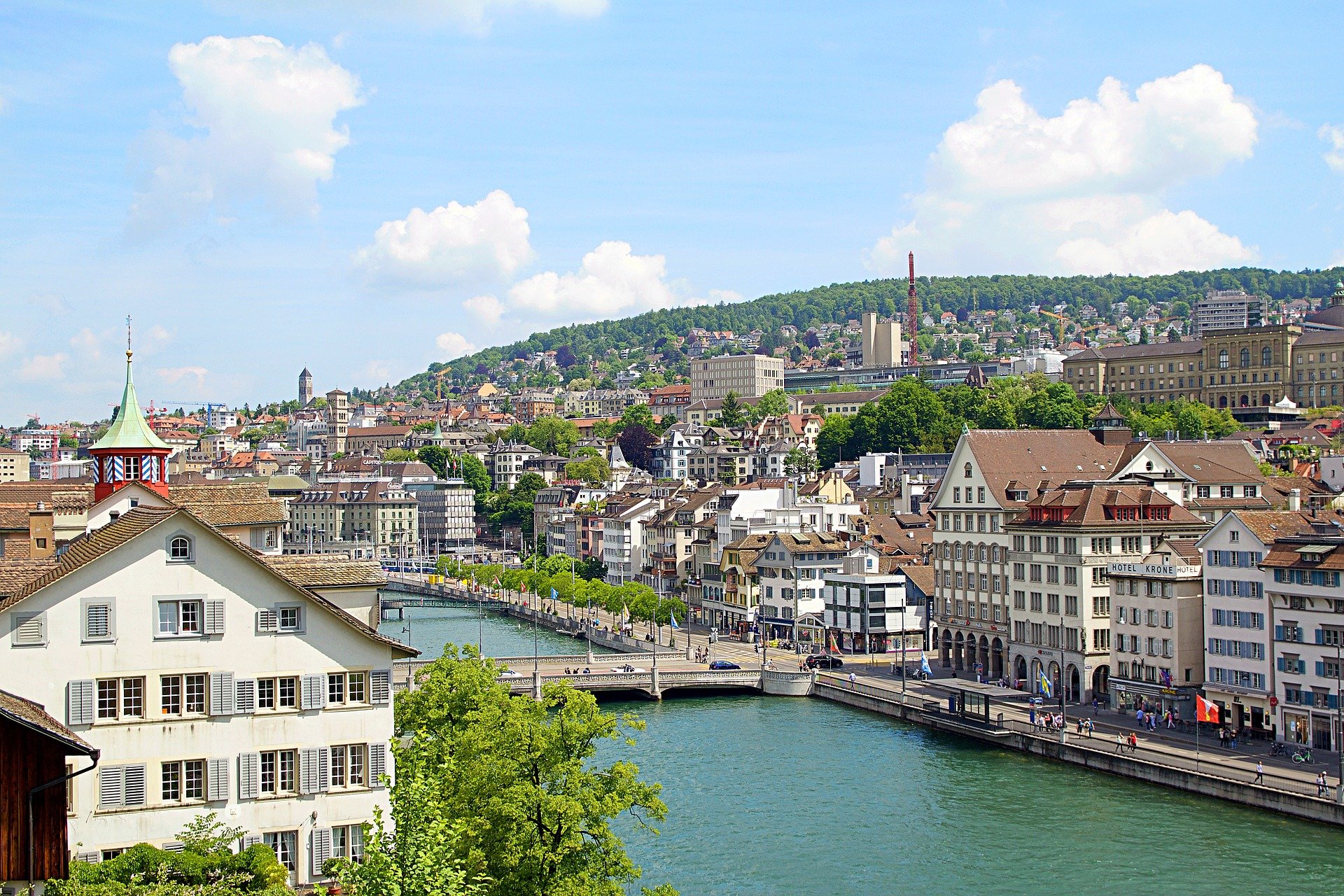 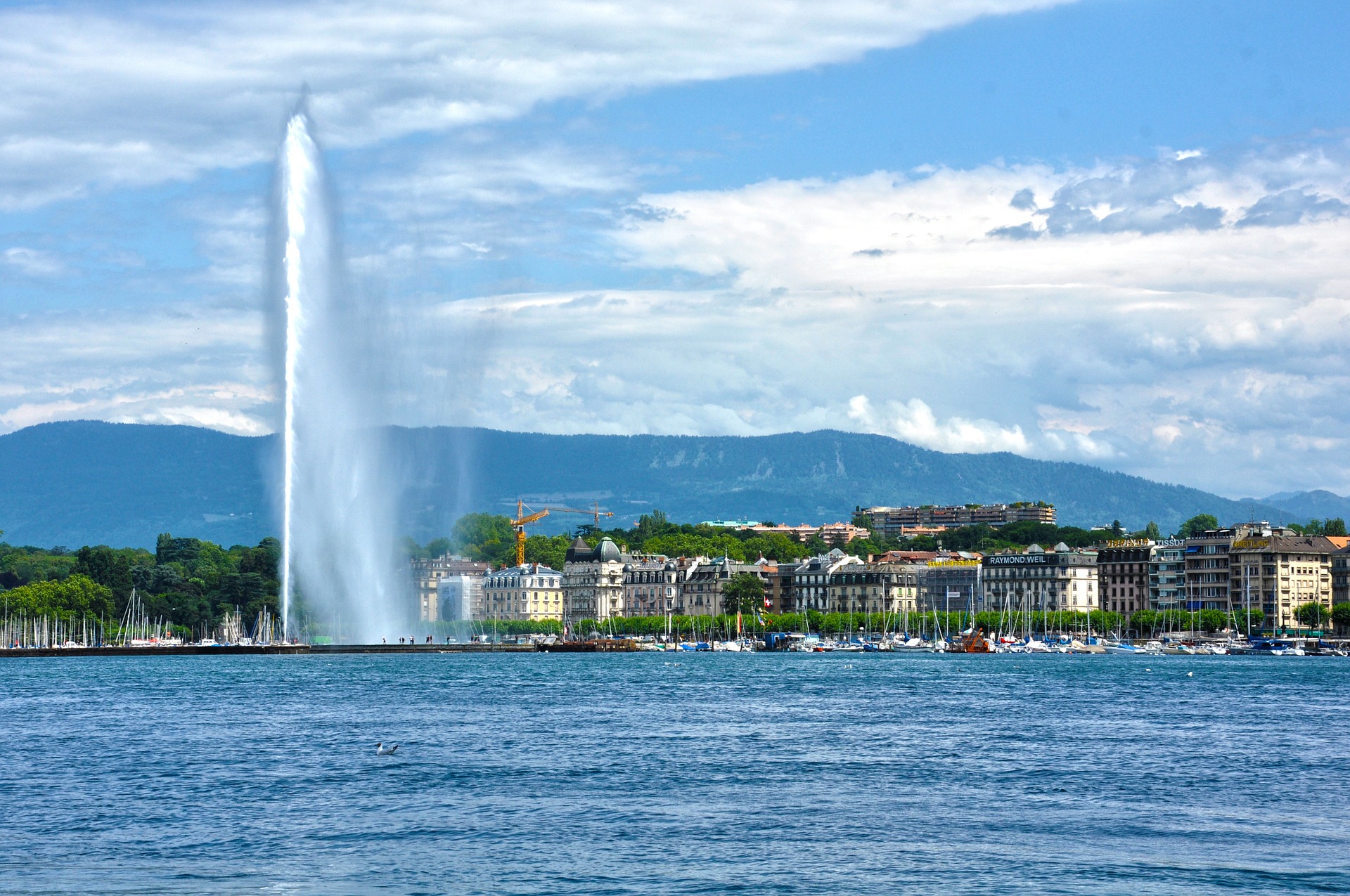 5
6
4
[Speaker Notes: Timing: 5 minutes

Aim: Aural recognition of sentences with verbs in the 3rd person singular in the present and perfect tenses. This is slide 1/2.

Procedure:
1. Click the number button to play the audio. 
2. Students listen to the audio with the time adverb muted and decide whether the activity happened yesterday or is happening now, based on the verb form they hear.
3. See the next slide for answers and full audio. 

Transcript:
1. [Hier], il a traversé la frontière suisse.
2. [Hier], il a envoyé une lettre à son ami. 
3. [En ce moment], il célèbre son anniversaire. 
4. [Hier], il a organisé un voyage à Zurich. 
5. [En ce moment], il fait les magasins avec Noura. 
6. [En ce moment], il visite Genève. 
7. [Hier], il a parlé l’allemand. 
8. [En ce moment], il cherche un cadeau pour son père.

Word frequency of cognates used (1 is the most frequent word in French): décider [165], présent [216]
Source: Londsale, D., & Le Bras, Y.  (2009). A Frequency Dictionary of French: Core vocabulary for learners London: Routledge.]
Que fait Bilal ?
écouter
Amandine parle avec une amie au téléphone. Elles parlent de Bilal. Écoute la conversation. Décide si Bilal fait l’activité au présent ou s’il a fait ça dans le passé.
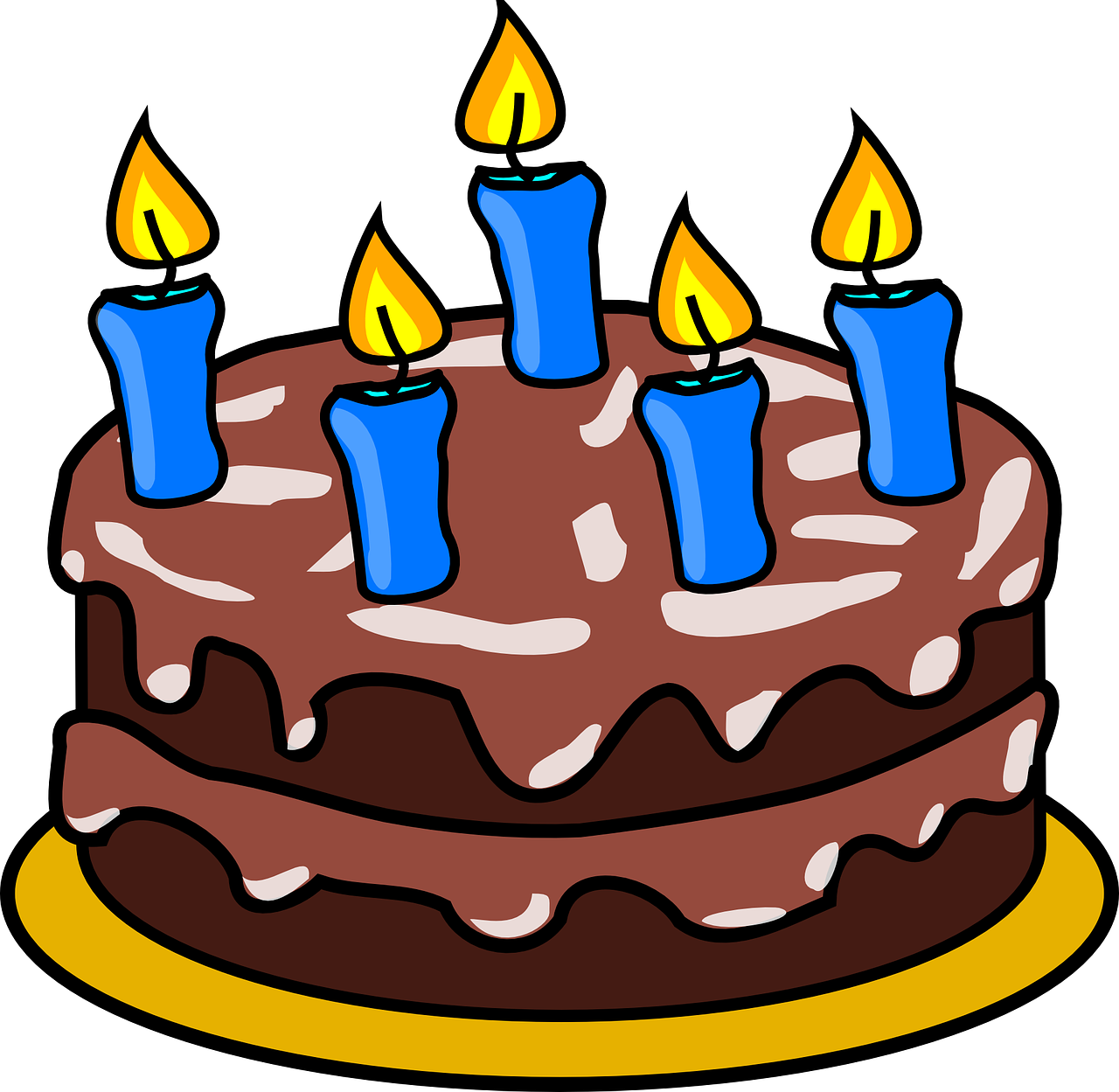 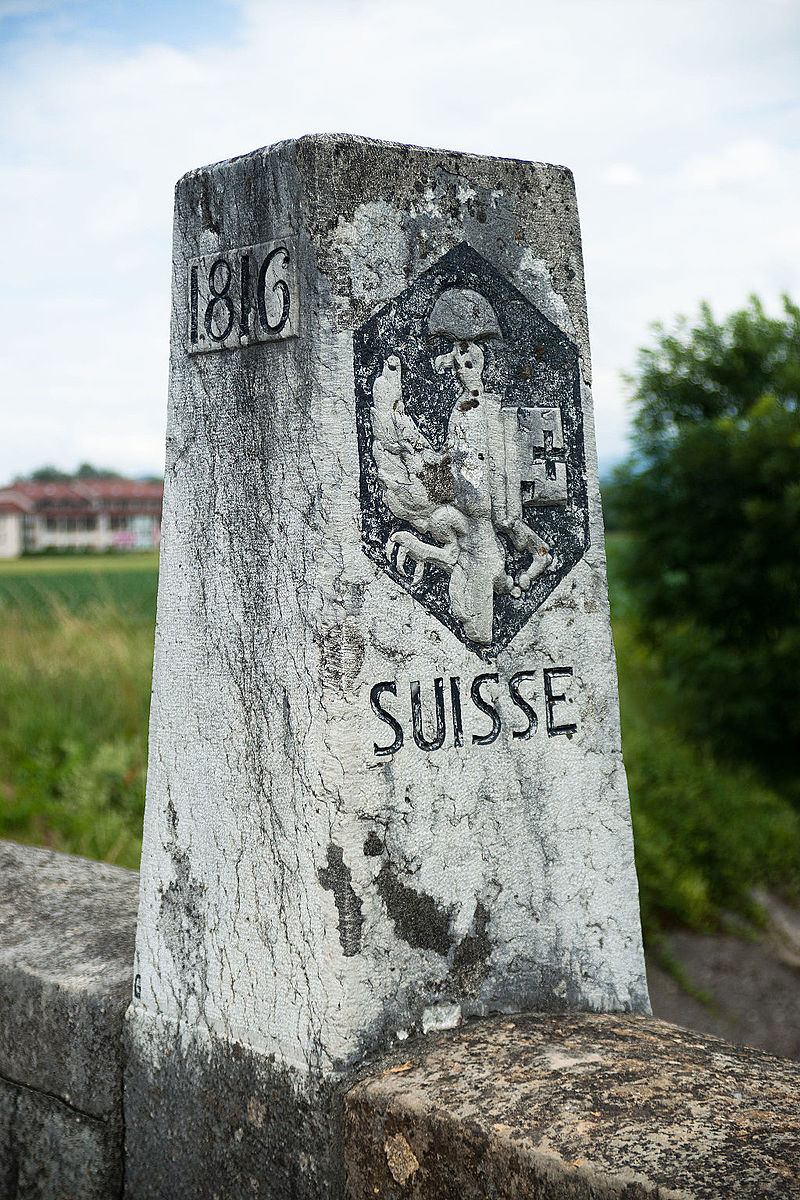 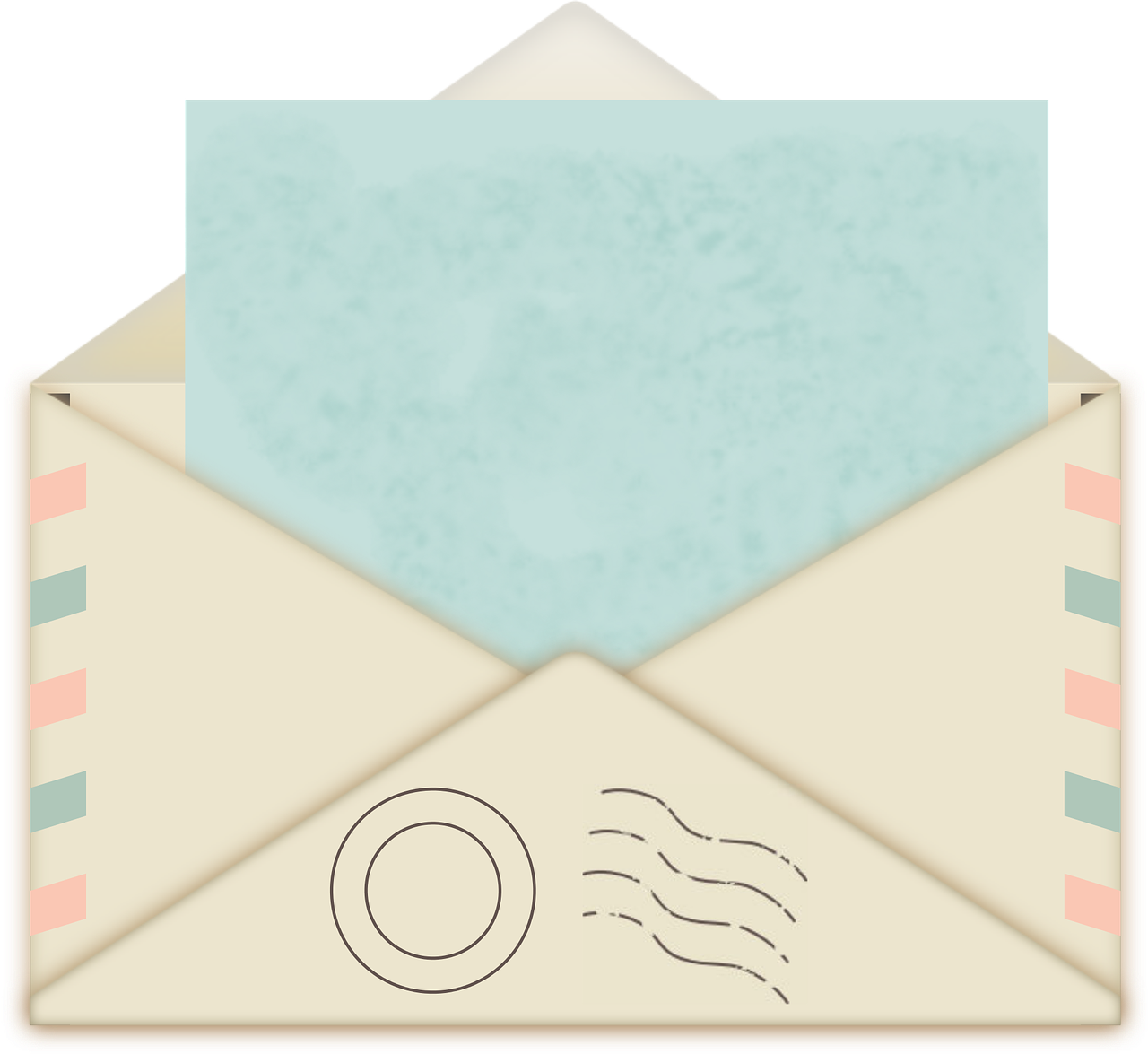 1
2
3
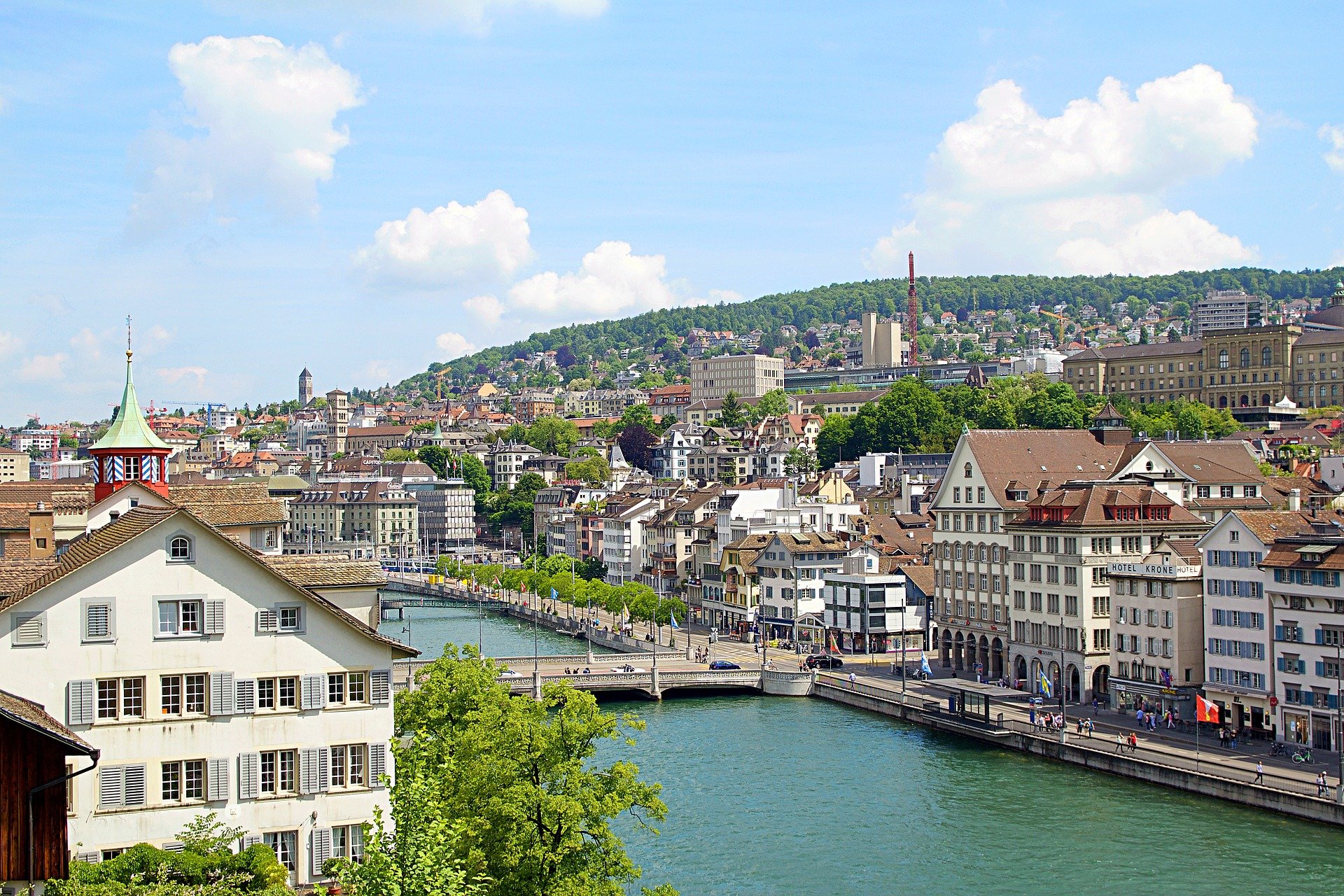 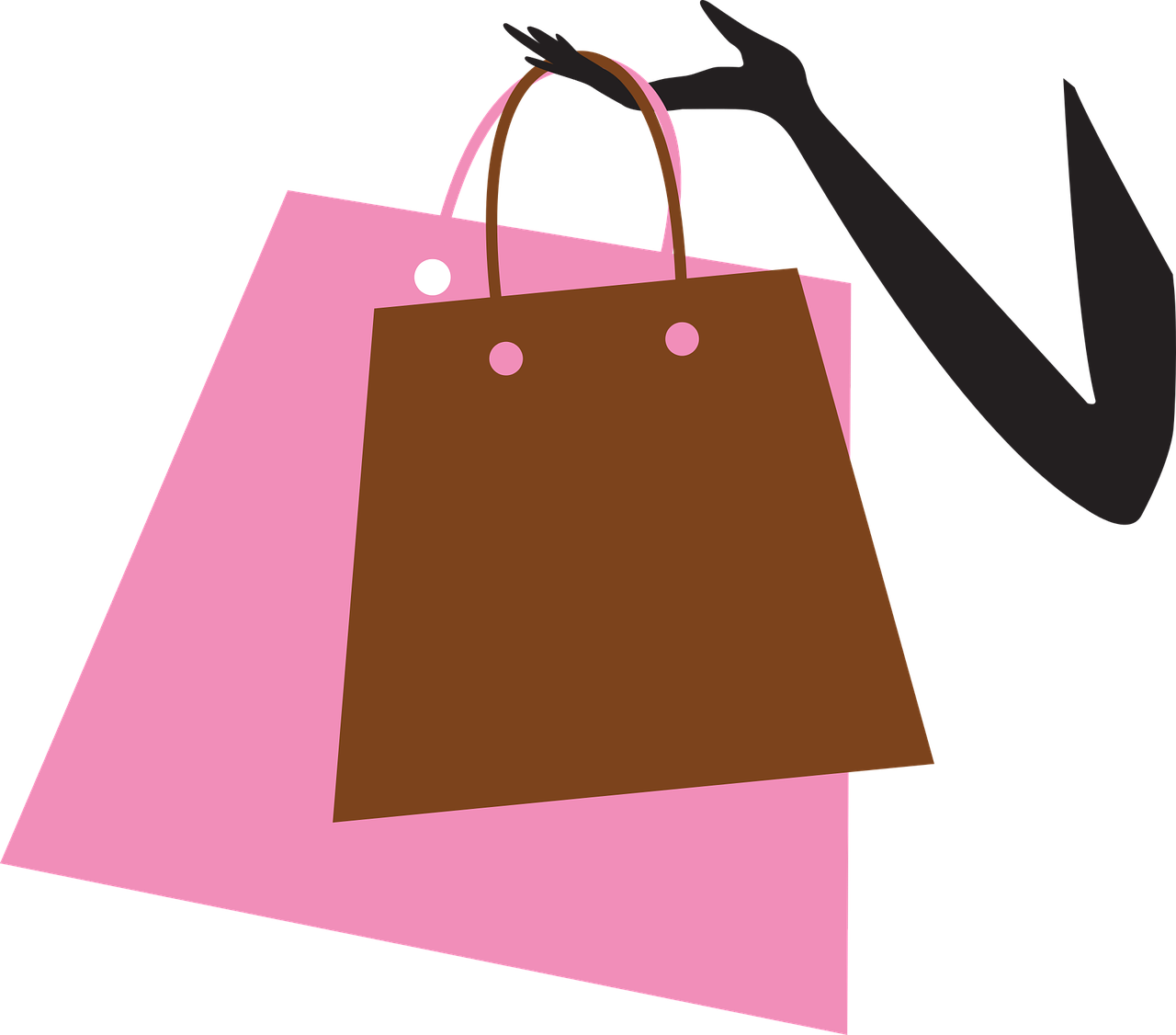 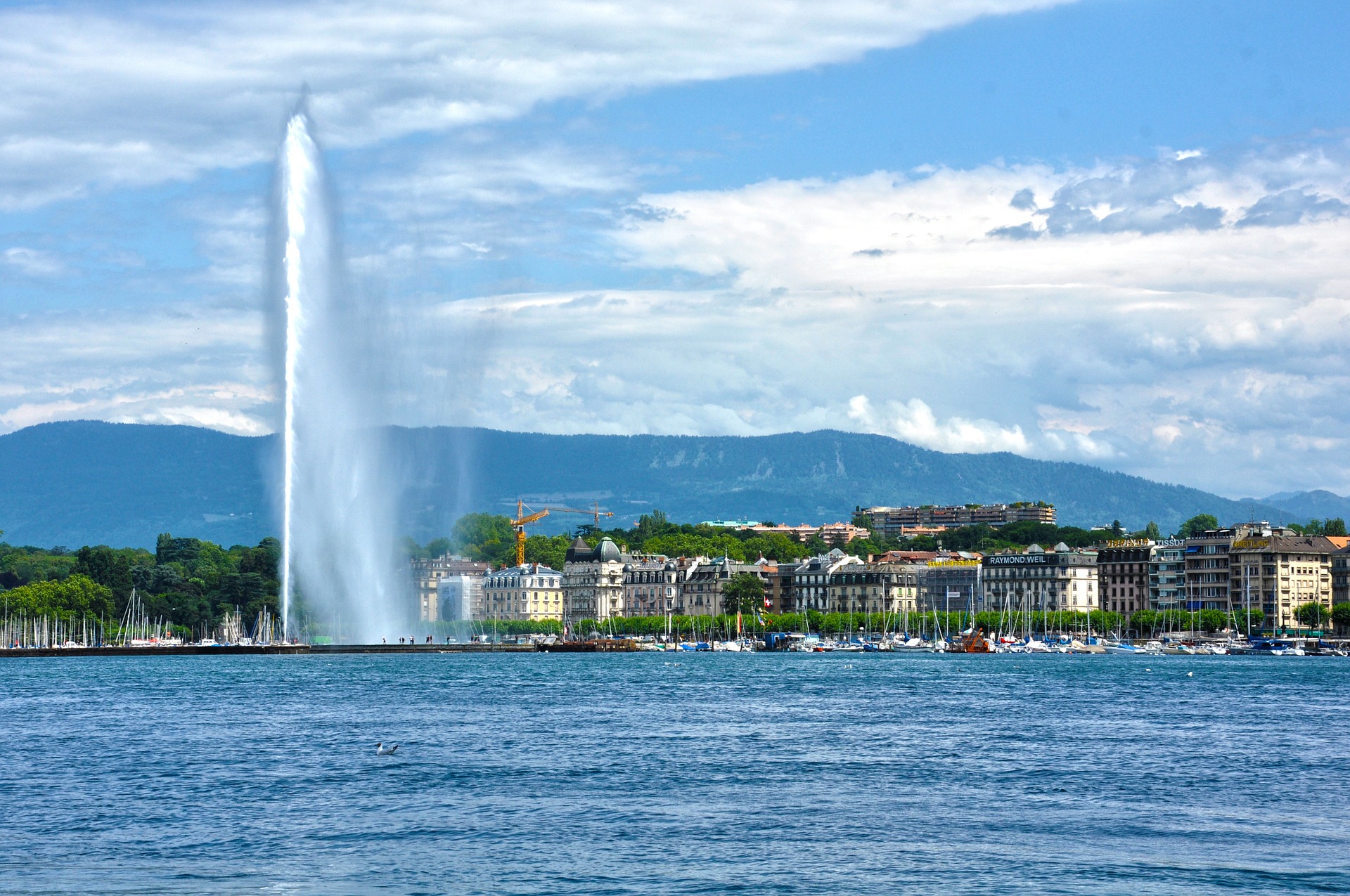 4
5
6
[Speaker Notes: Answer slide with full audio. 
This is slide 2/2.]
Fais des phrases ! (1/6)
parler
Qui ?
Quand ?
Quoi ?
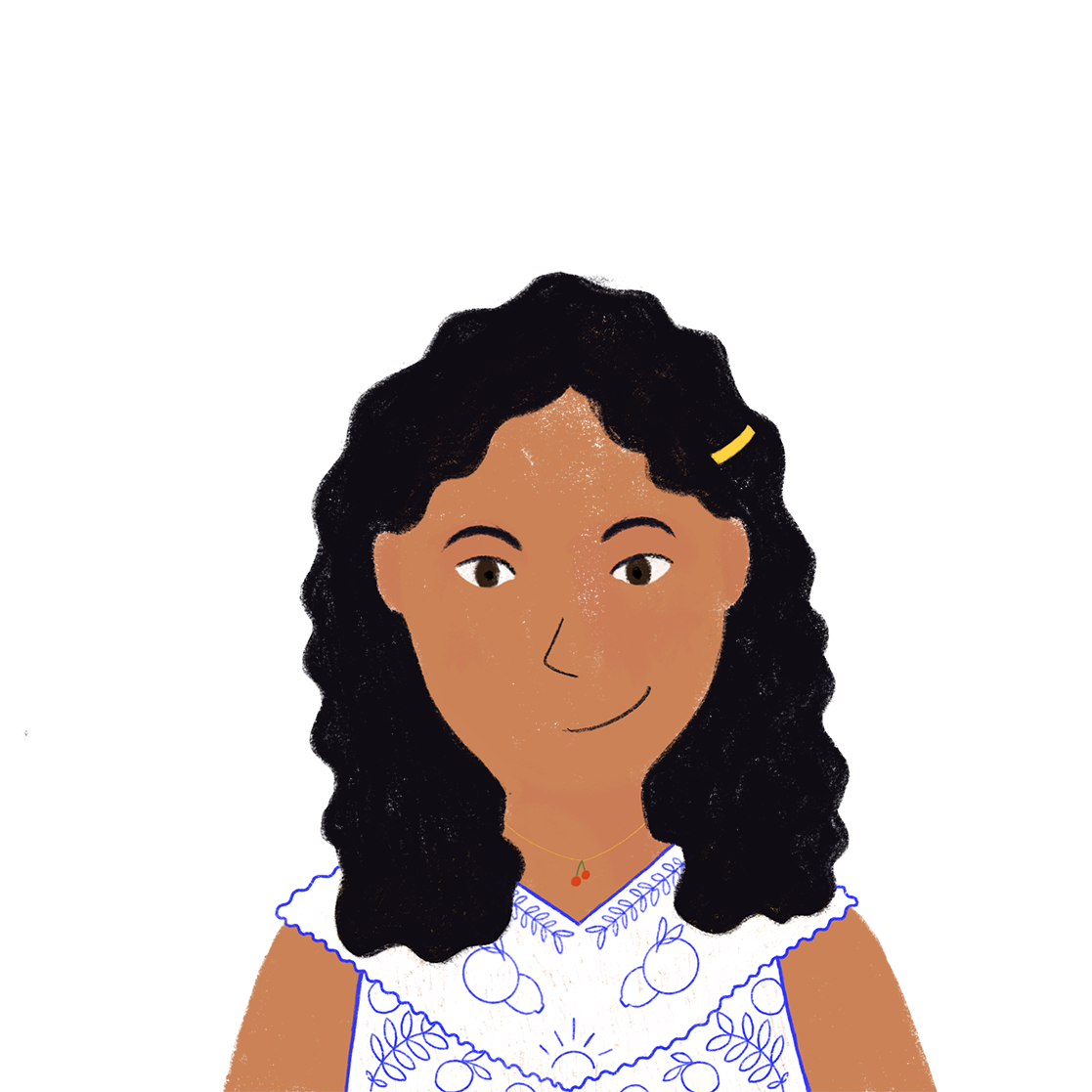 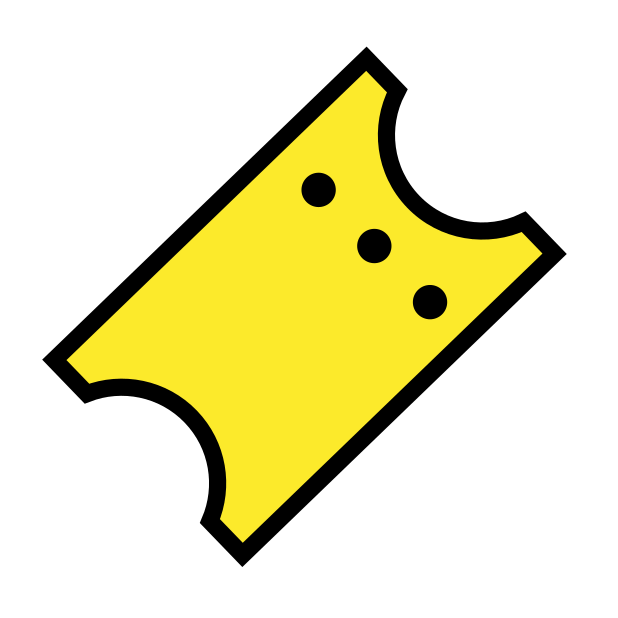 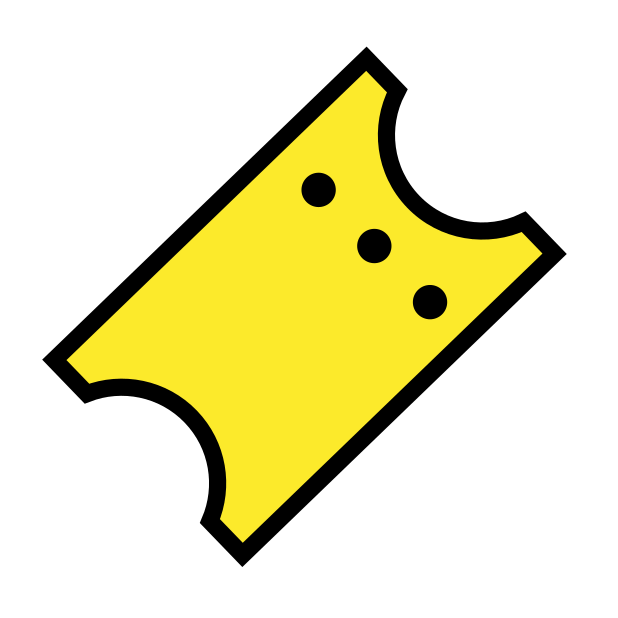 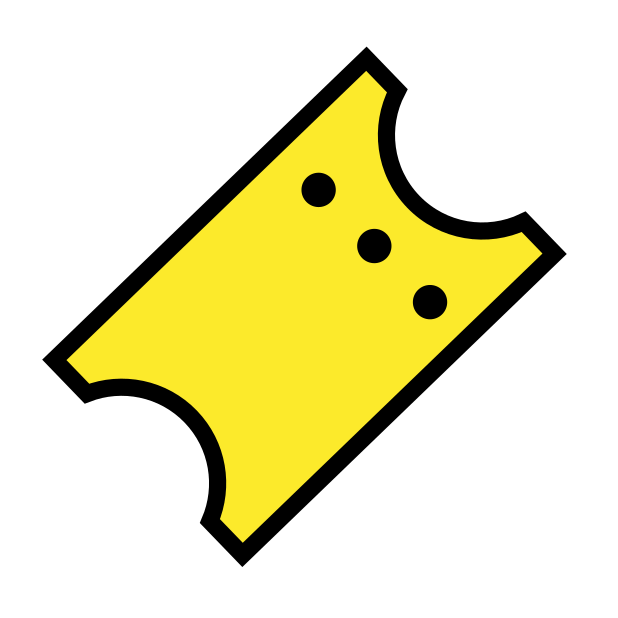 en ce moment
acheter
Elle achète des billets en ce moment.
[Speaker Notes: Timing: 5 minutes. This is slide 1/6.

Aim: Oral production of sentences with verbs in the 3rd person singular in the present and perfect tenses; oral production of new and revisited vocabulary.

Procedure:
1. Students use the prompts to create sentences in the present and past tenses. Before beginning, remind students of the position of the time adverb in a sentence (normally at the end).
2. Click to reveal a suggested solution.
3. Repeat for a total of 8 sentences.]
Fais des phrases ! (2/6)
parler
Qui ?
Quand ?
Quoi ?
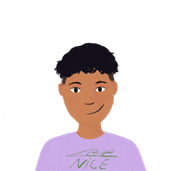 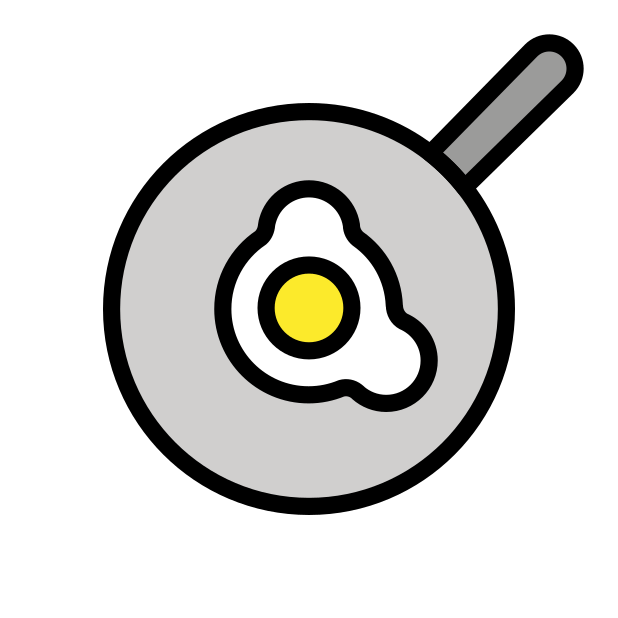 samedi dernier
faire la cuisine
Il a fait la cuisine samedi dernier.
[Speaker Notes: This is slide 2/6.]
Fais des phrases ! (3/6)
parler
Qui ?
Quand ?
Quoi ?
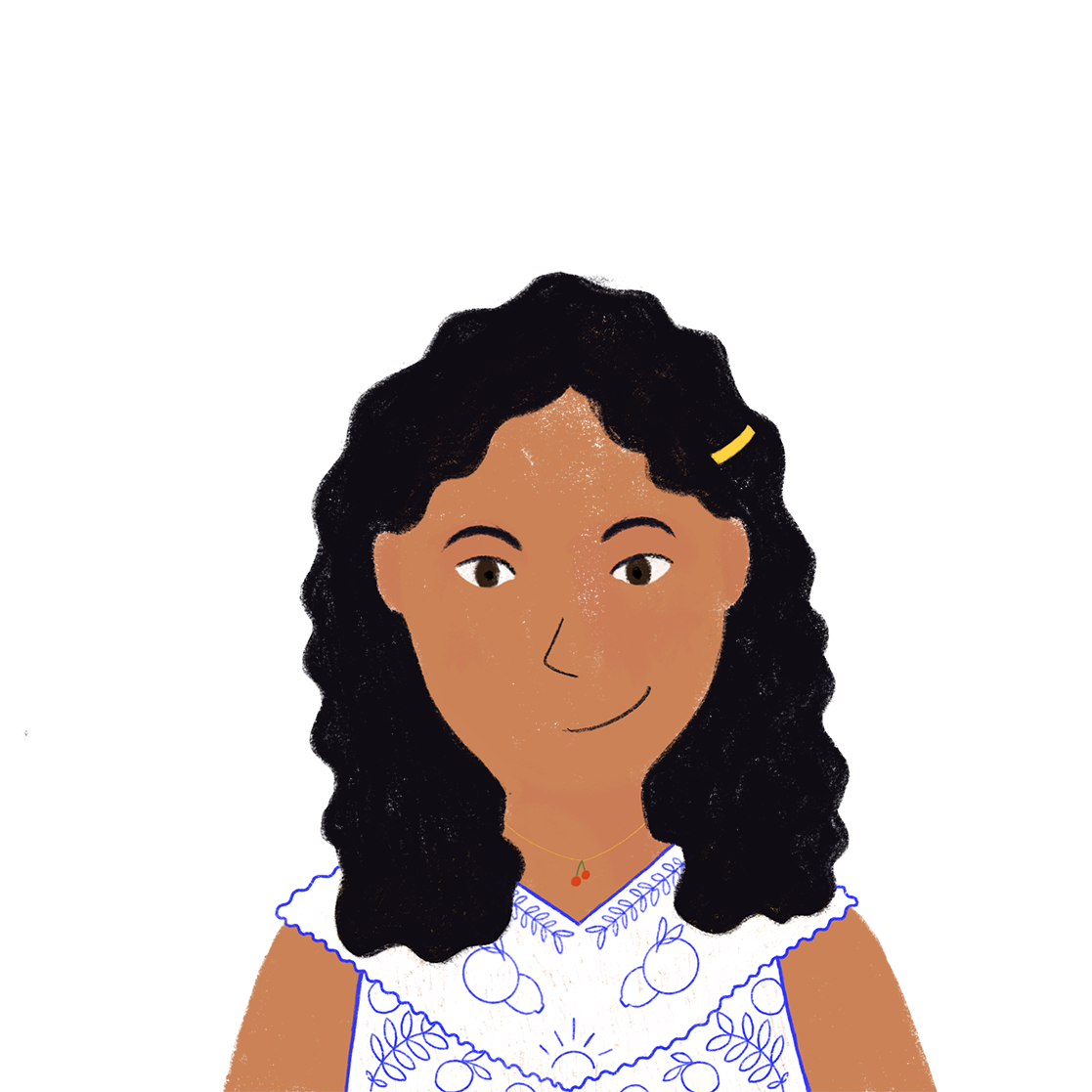 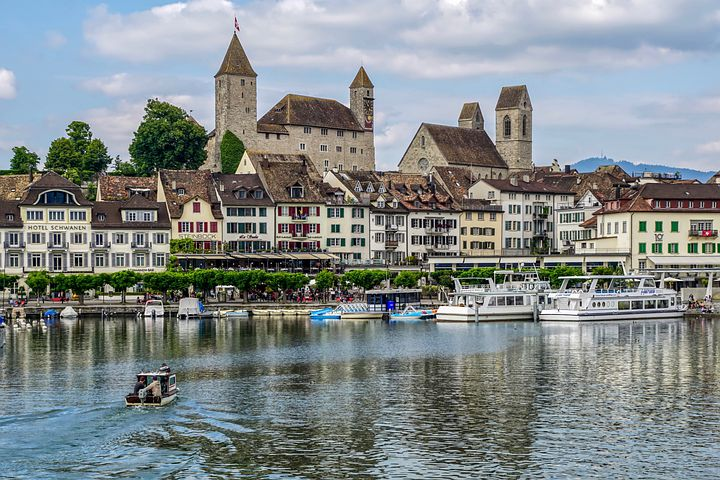 la semaine dernière
Zurich
voyager
Elle a voyagé à Zurich la semaine dernière.
[Speaker Notes: This is slide 3/6.]
Fais des phrases ! (4/6)
parler
Qui ?
Quand ?
Quoi ?
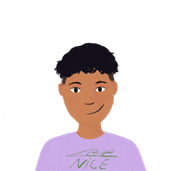 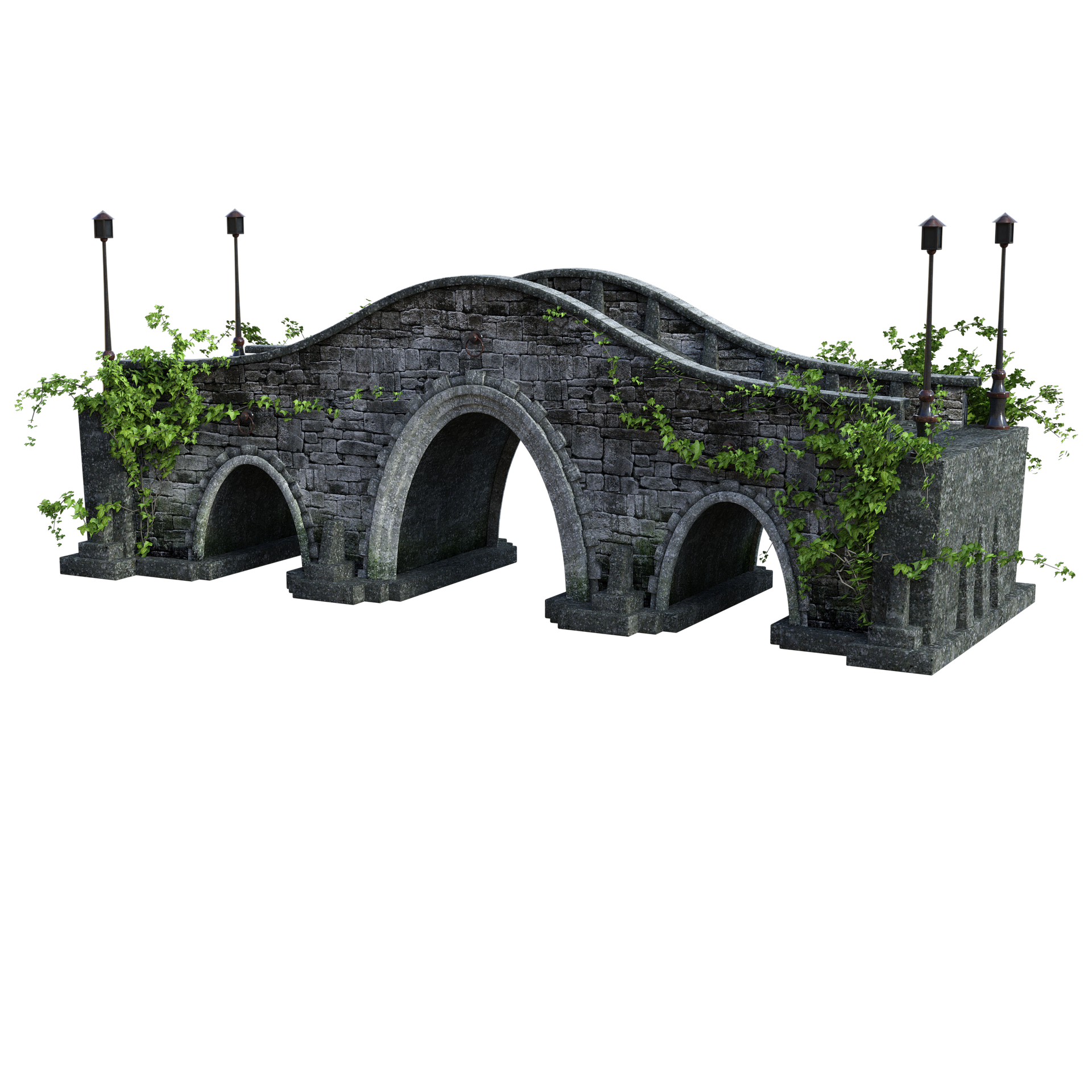 maintenant
traverser
Il traverse le pont maintenant.
[Speaker Notes: This is slide 4/6.]
Fais des phrases ! (5/6)
parler
Qui ?
Quand ?
Quoi ?
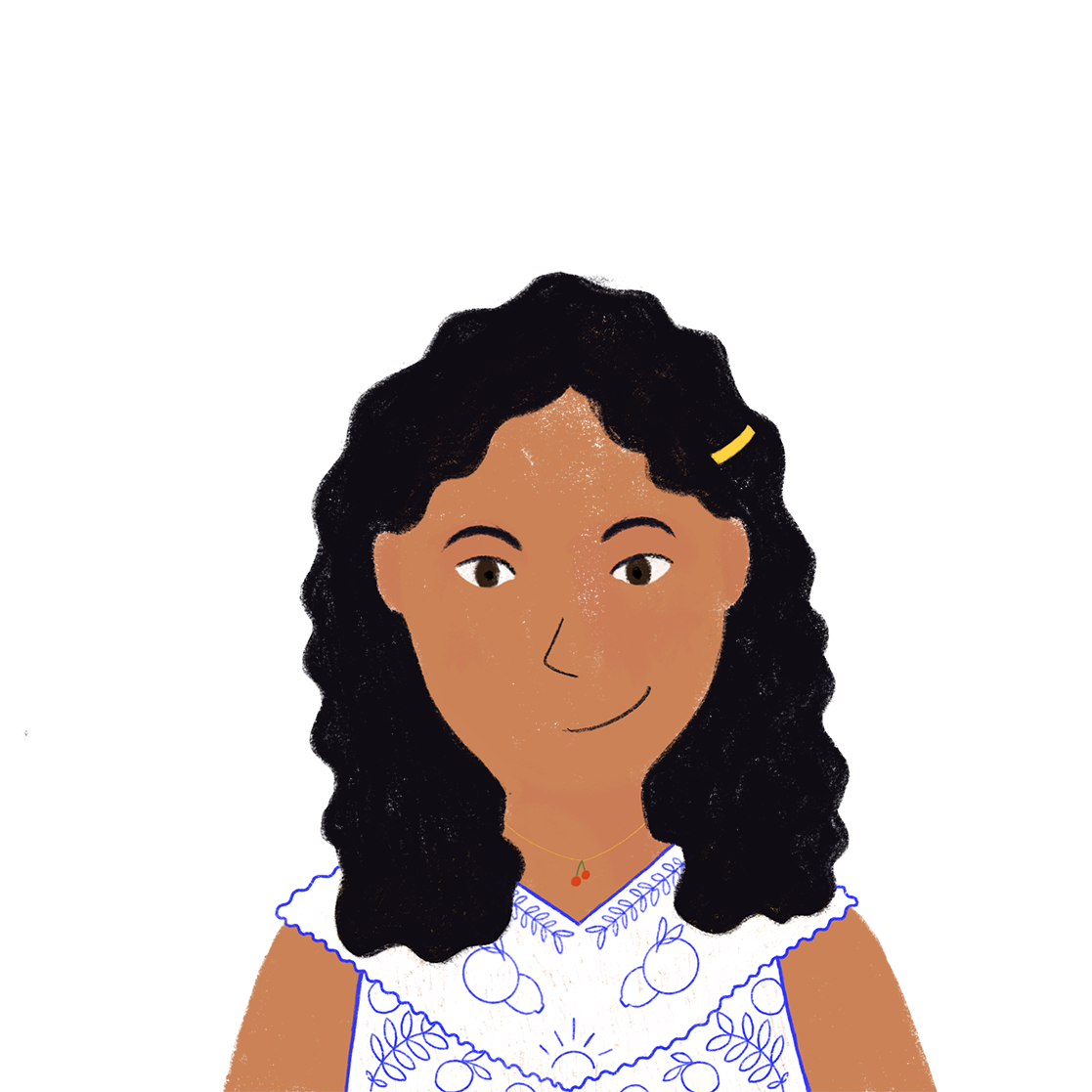 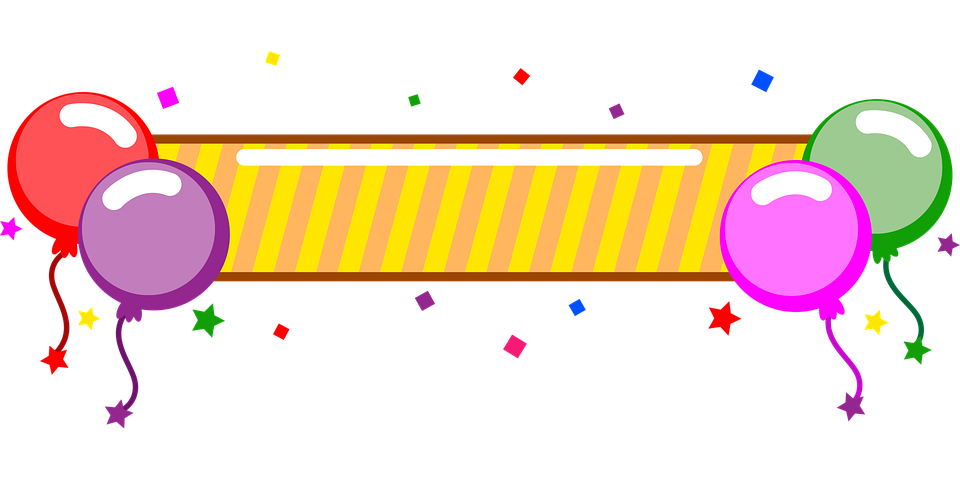 en ce moment
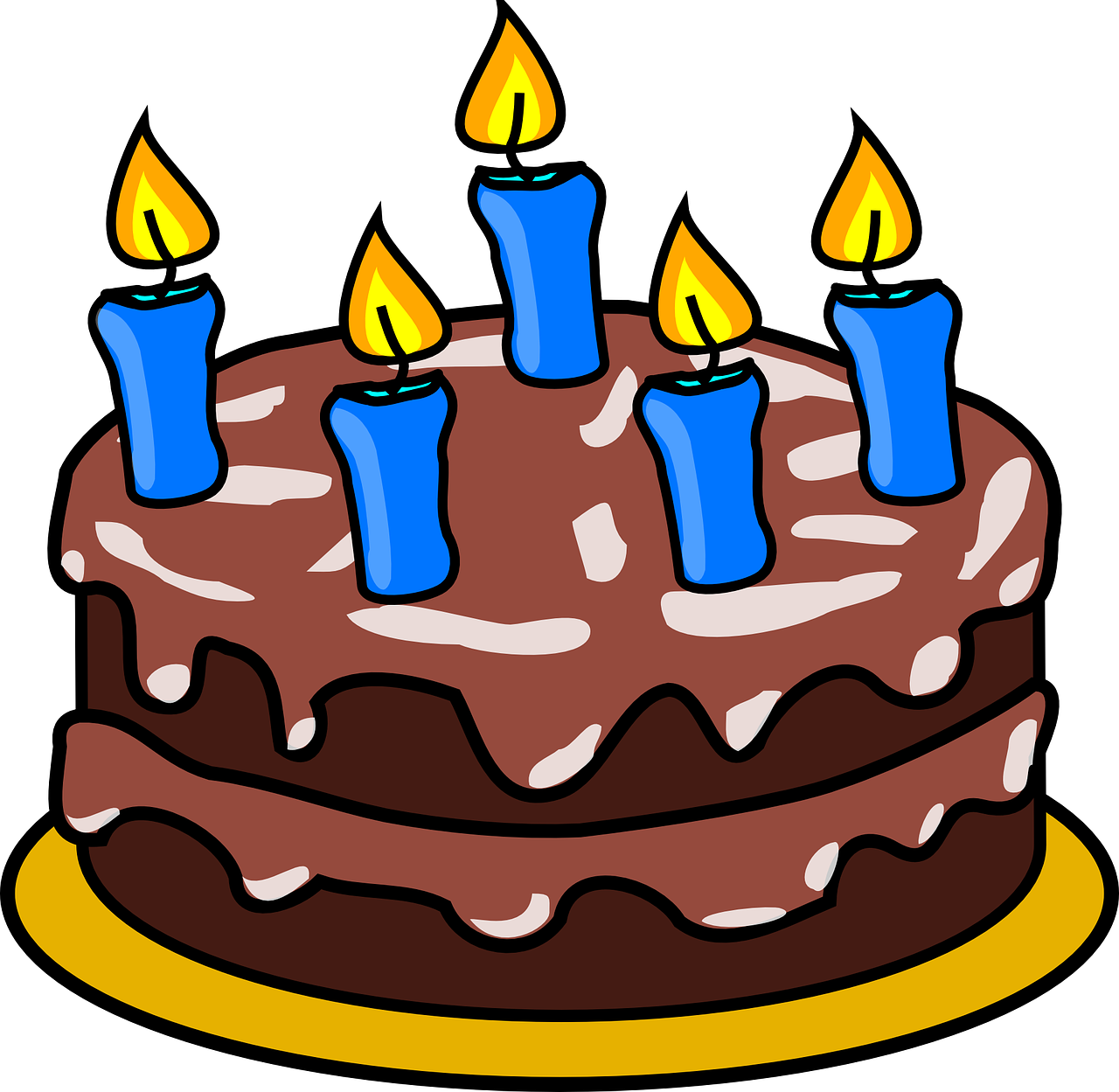 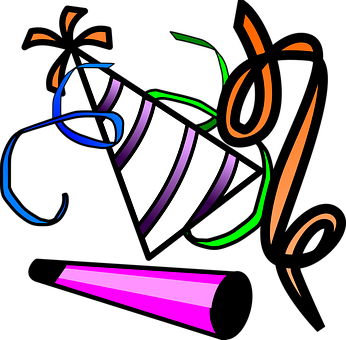 organiser
Elle organise une fête en ce moment.
[Speaker Notes: This is slide 5/6.]
Fais des phrases ! (6/6)
parler
Qui ?
Quand ?
Quoi ?
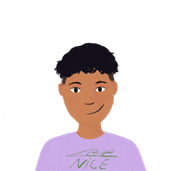 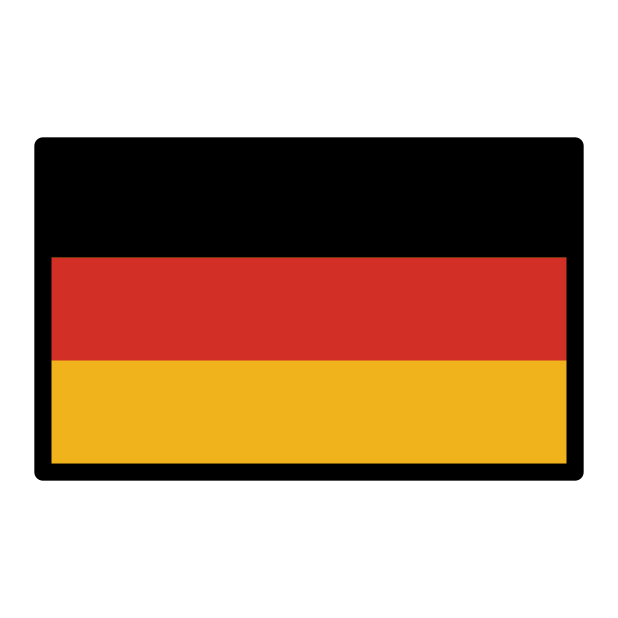 le week-end dernier
parler
Il a parlé allemand le week-end dernier.
[Speaker Notes: This is slide 6/6.

Word frequency of cognates used (1 is the most frequent word in French): week-end [2475]
Source: Londsale, D., & Le Bras, Y.  (2009). A Frequency Dictionary of French: Core vocabulary for learners London: Routledge.]
Vacances de rêve
écrire
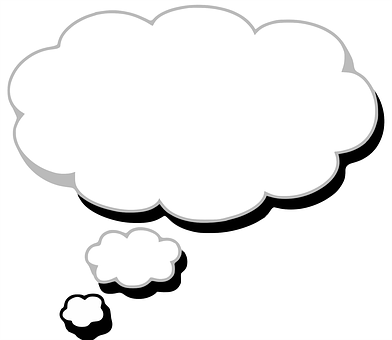 1. Imagine que tu as passé des vacances de rêve la semaine dernière ! Tu as fait quoi ? Écris quatre phrases sur ces vacances.

Par exemple : « La semaine dernière, j’ai voyagé aux États-Unis ! »

2. Donne tes phrases à un(e) partenaire. Il/elle doit écrire ces phrases à la forme il/elle.

Par exemple : « La semaine dernière, Natalie a voyagé aux États-Unis ! »
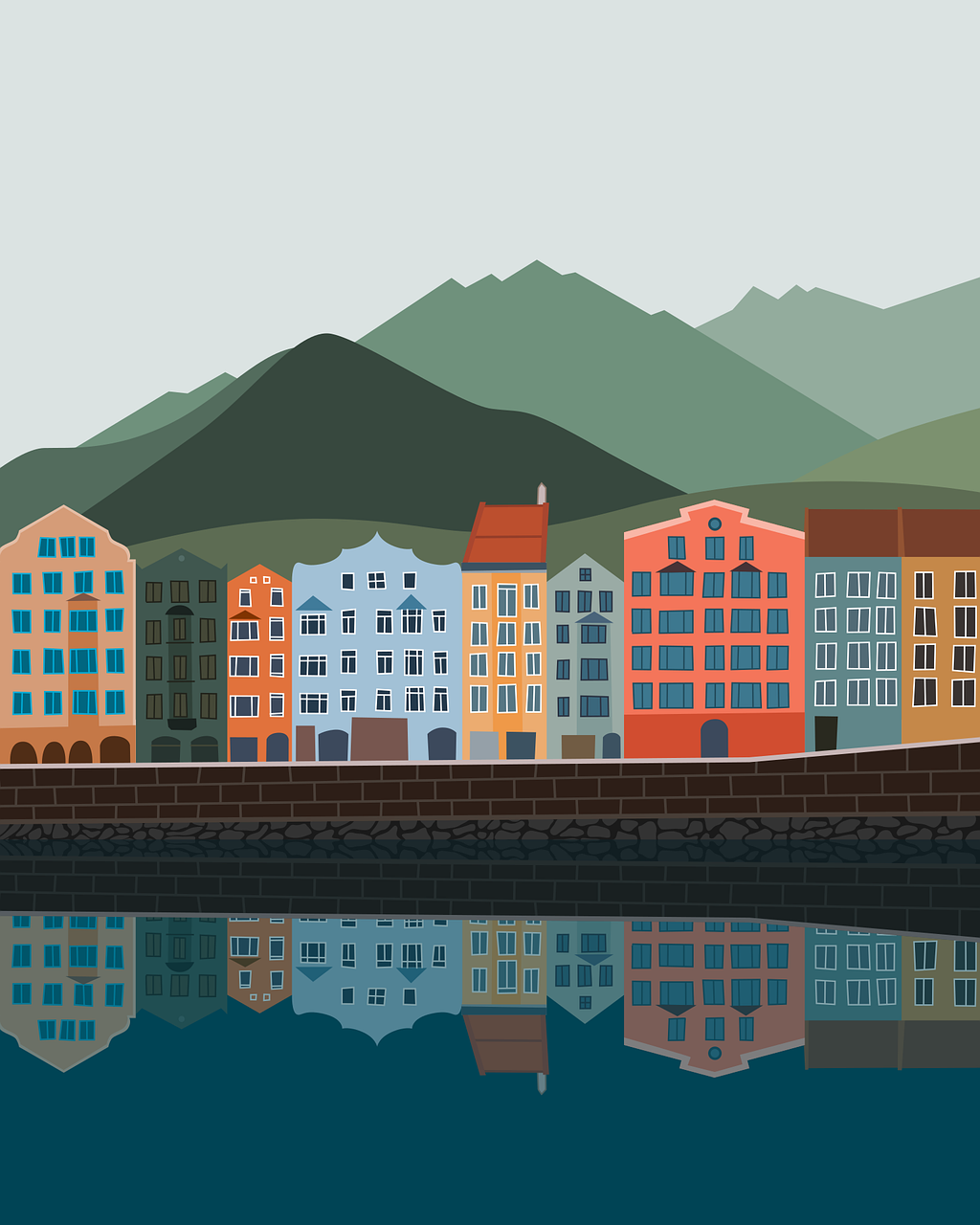 [Speaker Notes: Timing: 8 minutes

Aim: Written production of perfect tense sentences in the 1st and 3rd person singular forms.

Procedure:
1. Each student writes four perfect tense sentences in the first person singular about what they did on their dream holiday, using known vocabulary and a dictionary to look up new words if desired.
2. Click to reveal the second part of the task. 
3. Students give their sentences to a partner. The partner rewrites the sentences in the third person. 
4. Optional extension: select some students to present their partner’s holiday to the rest of the class by reading out the third person sentences they have written.

Word frequency of cognates used (1 is the most frequent word in French): imaginer [840], forme [369]
Source: Londsale, D., & Le Bras, Y.  (2009). A Frequency Dictionary of French: Core vocabulary for learners London: Routledge.]
Talking about holidays: people and places in the past
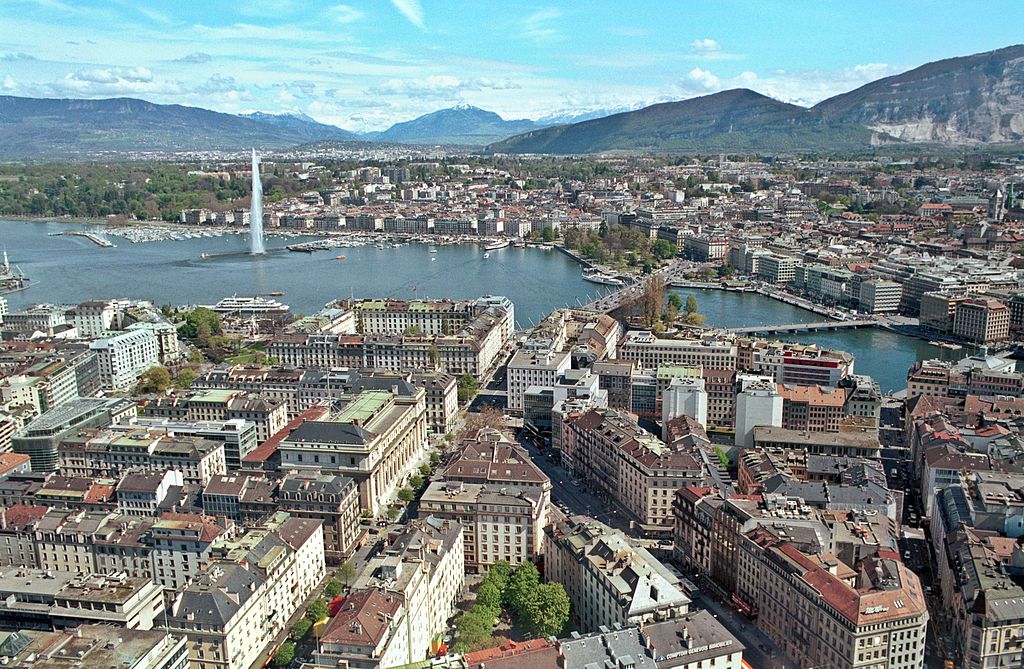 il y a vs il y avait
SSCs open and closed [eu/œu]
Qu’est-ce qu’il y a à Genève ?
Y8 French
Term 1.2 - Week 3 - Lesson 20

Kirsten Somerville / Amber Dudley / Natalie Finlayson 
Artwork by: Chloé Motard

Date updated: 31/12/2023
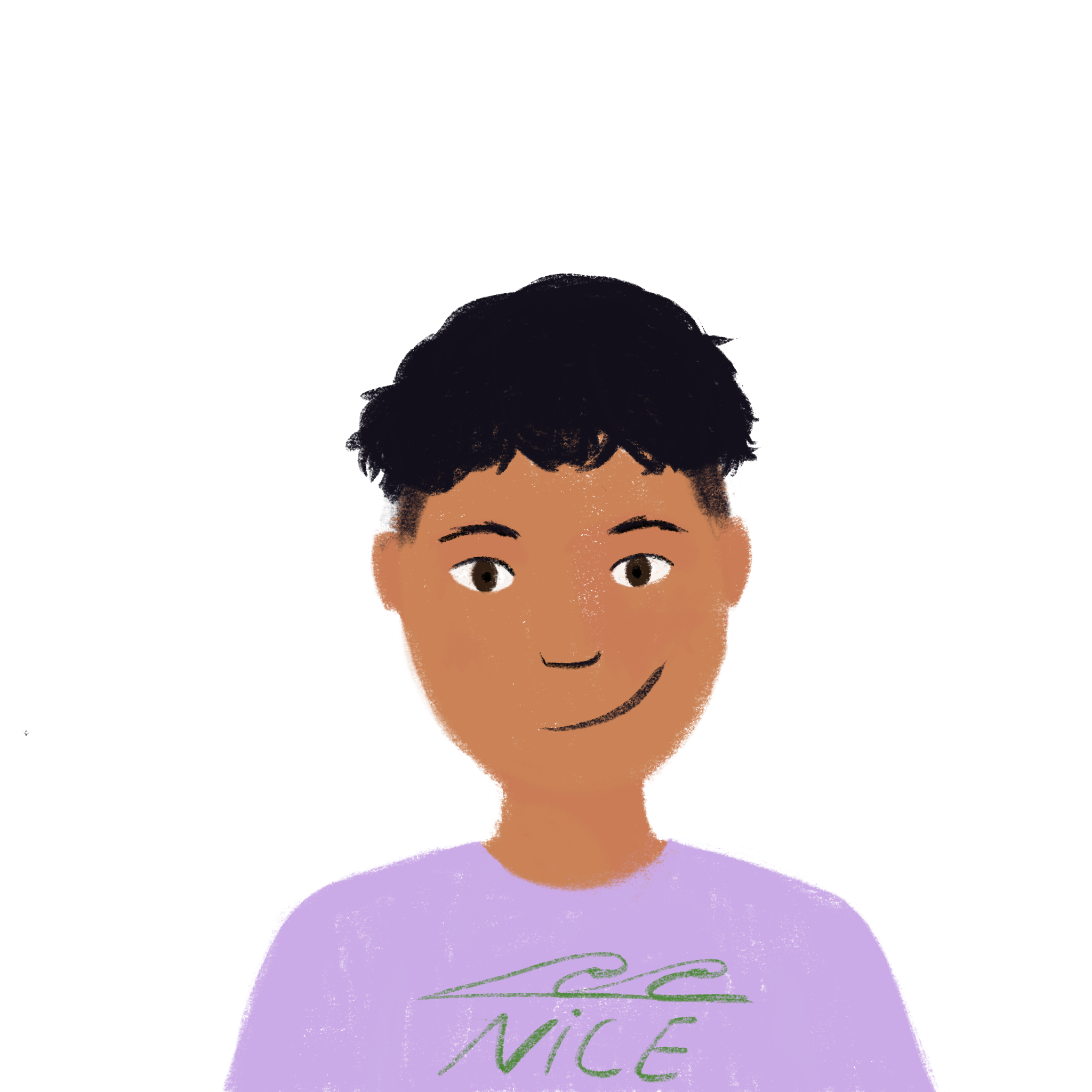 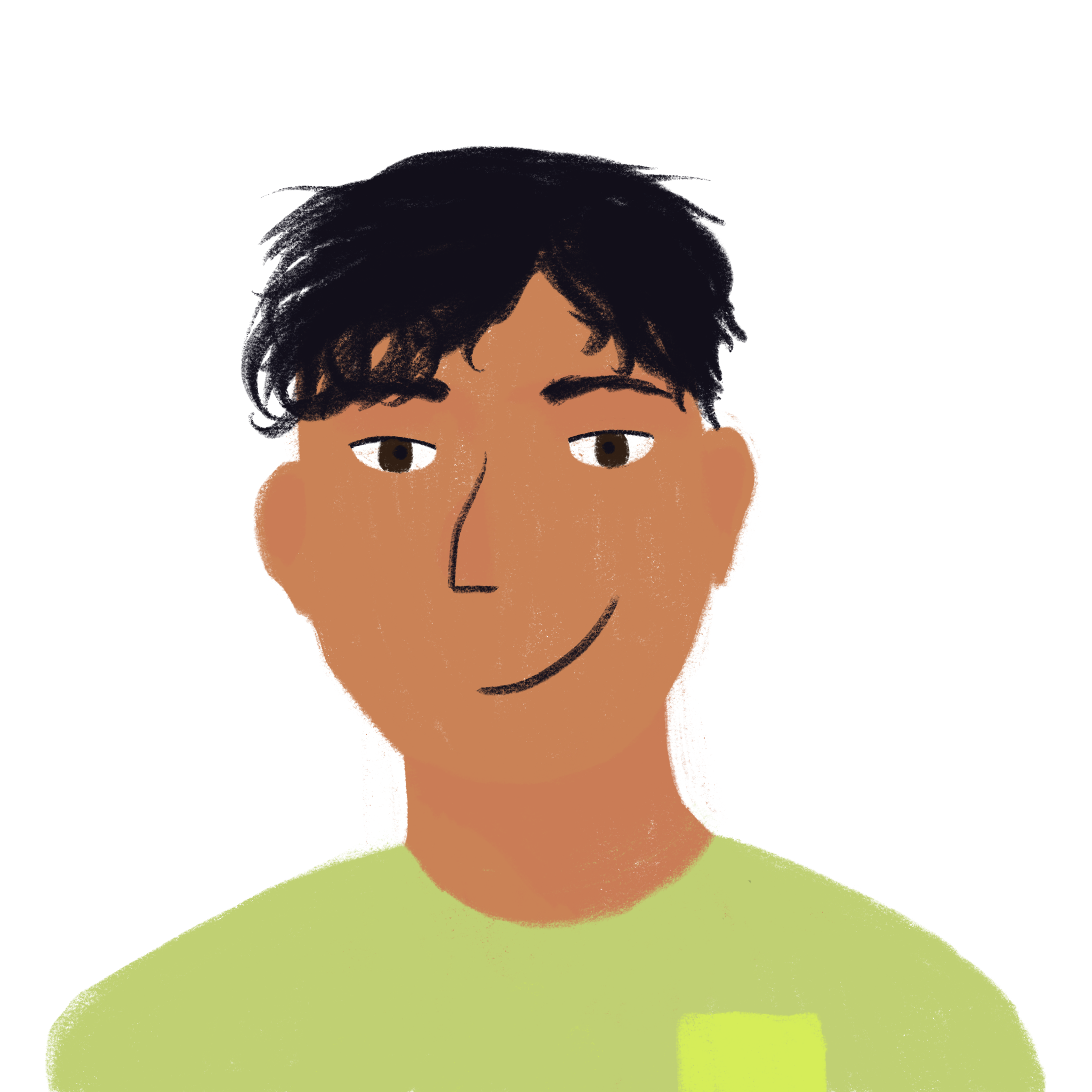 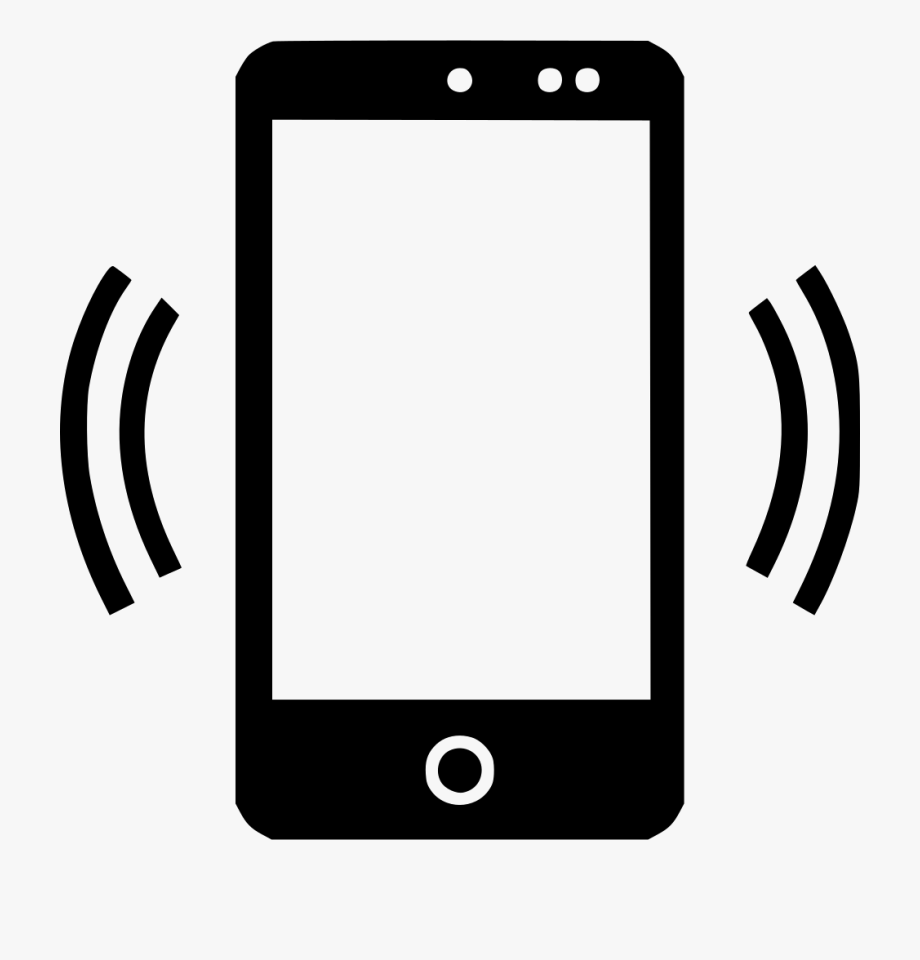 [Speaker Notes: Note: all words (new and revisited) in this week of the SOW appear on all three GCSE wordlists, with these exceptions:i) Edexcel list does not have Genève
ii) AQA list does not have emporter, Genève

Learning outcomes (lesson 2):
Consolidation of SSCs open and closed [eu/œu]
Introduction of il y avait
Consolidation of il y a 

Word frequency (1 is the most frequent word in French): 
8.1.2.3 (introduce) emporter [1128], proposer [338], voyager [2194], traverser [1040], frontière [1182], forêt [1724], montagne [1732], vue [191], suisse [2241], Suisse [n/a], Genève [n/a], il y avait [13/36/8]
8.1.1.6 (revisit) organiser [701], chacun [323], anniversaire [2043], août [1445], décembre [891], juillet [1326], septembre [944], octobre [826], novembre [982], général [147], national [227], partout [581]
7.3.2.5 (revisit) devoir [39], dois [39], doit [39], veut [57], veux [57], vouloir [57], visiter [1378], billet [1916]
Source: Londsale, D., & Le Bras, Y.  (2009). A Frequency Dictionary of French: Core vocabulary for learners London: Routledge.]
Open or closed [eu/œ]?
lire / parler
Remember!

What kind of sound follows an open vowel?
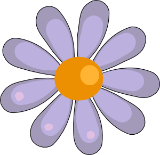 1
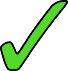 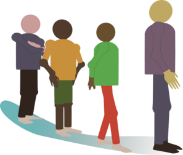 2
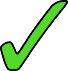 3
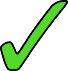 4
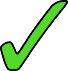 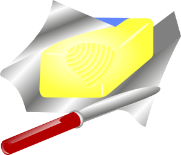 5
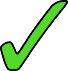 6
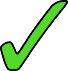 [Speaker Notes: Timing: 5 minutes

Aim: Applying awareness of the spelling rules governing SSCs open and closed [eu/œu].

Procedure
Student read the words and decide based on the presence of absence of a pronounced consonant after [eu/œu] whether the vowel is open or closed.
Click on the numbers to check. Click to reveal answers.
Students say the words aloud.

Word frequency (1 is the most frequent word in French): fleur [2305], queue [3255], cheveu [2296], courageux [2198], beurre [4112], nœud [3551], œuvre [331], milieu [479]
Source: Londsale, D., & Le Bras, Y.  (2009). A Frequency Dictionary of French: Core vocabulary for learners London: Routledge.]
Les vacances
lire / écrire
*scolaire (adj) = school
*la fin (n) = end
Voici les périodes de vacances scolaires* en France. C’est quel mois ?
les vacances d’automne
deux semaines d’octobre à novembre
_______
__________
les vacances de fin* d’année
deux semaines de décembre à janvier
__________
_______
les vacances d’hiver
deux semaines de février à mars
_______
______
les vacances de printemps
deux semaines d’avril à mai
__
__
____
les vacances d’été
huit semaines de juillet, août à septembre
__
_____________
… Quel mois n’a pas de vacances ? juin
____
[Speaker Notes: Timing: 6 minutes

Aim: written recall of previously taught vocabulary, including 6 items of this week’s revisited vocabulary

Procedure:
1. Students write the names of each holiday, and work out which months each one takes place, using the names as clues.
2. Click to reveal the answers.
3. Students then work out which month doesn’t have any school holidays, by a process of elimination.
4. Click to reveal the answer.

Word frequency of revisited vocabulary (1 is the most frequent word in French): août [1445], décembre [891], juillet [1326], septembre [944], octobre [826], novembre [982]
Source: Londsale, D., & Le Bras, Y.  (2009). A Frequency Dictionary of French: Core vocabulary for learners London: Routledge.

Word frequency of cognates used (1 is the most frequent word in French): période [407], scolaire [1993], fin [111]
Source: Londsale, D., & Le Bras, Y.  (2009). A Frequency Dictionary of French: Core vocabulary for learners London: Routledge.]
There was / there were
grammaire
As you know, to say ‘there is’ / ‘there are’ in French, we use the expression il y a:

Present:
Il y a une erreur dans la phrase.	There is a mistake in the sentence.
Il y a des voitures dehors.		There are (some) cars outside.

To say ‘there was’ / ‘there were’, we use il y avait:

Past:
Il y avait une erreur dans la phrase.	There was a mistake in the sentence.
Il y avait des voitures dehors.		There were (some) cars outside.

Remember! Il y avait means both ‘there was’ (sing) and ‘there were’ (pl).
[Speaker Notes: Timing: 3 minutes

Aim: introducing the expression il y avait to mean ‘there was’ / ‘there were’

Note: The imperfect tense will not be introduced explicitly until Year 9 – il y avait is introduced here as a set phrase to facilitate past descriptions.]
*l’époque (f.) = era, times
*le Moyen Âge = the Middle Ages
*le château = castle   *jusque = until
La Place du Bourg-de-Four
lire
Lis ce texte au sujet d’une vielle place à Genève. Décide si chaque attraction existe maintenant ou si elle a existé dans le passé.
Remember!

Un/une/des  de after il n’y a pas.
La Place du Bourg-de-Four est au cœur de la vieille ville de Genève. À l’époque* romaine il y avait un château. Et puis, au Moyen Âge* il y avait un marché. Il n'y a pas de marché maintenant, mais il y a des magasins. Jusqu*’en 1857, il y avait un hôpital. En 1904, il y avait un tramway. Aujourd'hui, il y a des galeries d’arts et des cafés. Au cœur de la place, il y a une magnifique fontaine.
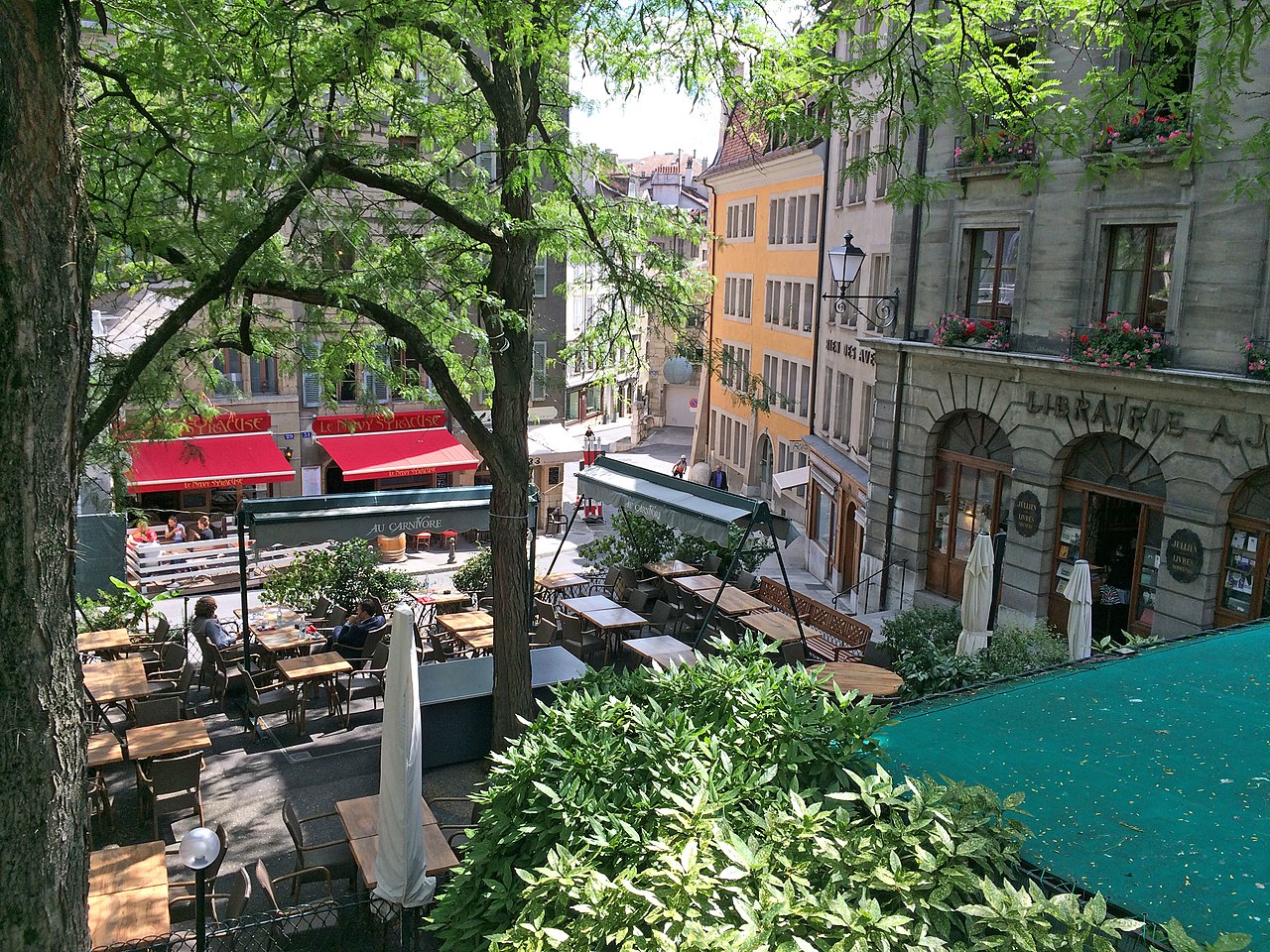 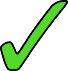 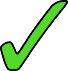 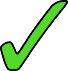 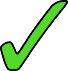 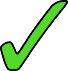 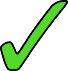 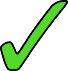 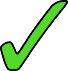 [Speaker Notes: Timing: 8 minutes

Aim: Written recognition of il y a and il y avait and connecting these with meaning (what there is now vs what there was in the past).

Procedure:
To start with, ask students to look at the picture and think about what the text could be about. 
Click to reveal the text and the activity. 
Students read the text and then write two columns with headings ‘then’ and ‘now’. Alert students to the fact that the texts contains quite a lot of unknown vocabulary, and they must look for French words that look similar to the English in some cases. 
Under each column, students write what is in the square now, and what was in the square in the past. 
Click to reveal the answers. 
Click to bring up the reminder about article de after il n’y a pas. If students ask, explain that the rule also applies to the negative form il n’y avait pas, which will be practised in a future lesson.

Word frequency of unknown words used (1 is the most frequent word in French): château [3510], époque [465], jusque [134], Moyen Âge [n/a]
Source: Londsale, D., & Le Bras, Y.  (2009). A Frequency Dictionary of French: Core vocabulary for learners London: Routledge.

Word frequency of cognates used (1 is the most frequent word in French): sujet [353], décider [165], attraction [>5000], exister [269], présent [216], romain [3144], hôpital [1308], tramway [>5000], galerie [3850], art [1181], magnifique [2136], fontaine [>5000]
Source: Londsale, D., & Le Bras, Y.  (2009). A Frequency Dictionary of French: Core vocabulary for learners London: Routledge.]
À Genève
écouter
Pendant les vacances, Amir a parlé à Abdel au téléphone chaque jour.

Écoute les messages.C’est une description d’où il est en ce moment, ou d’un site qu’il a visité hier ?
1
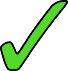 2
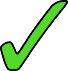 3
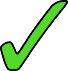 4
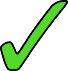 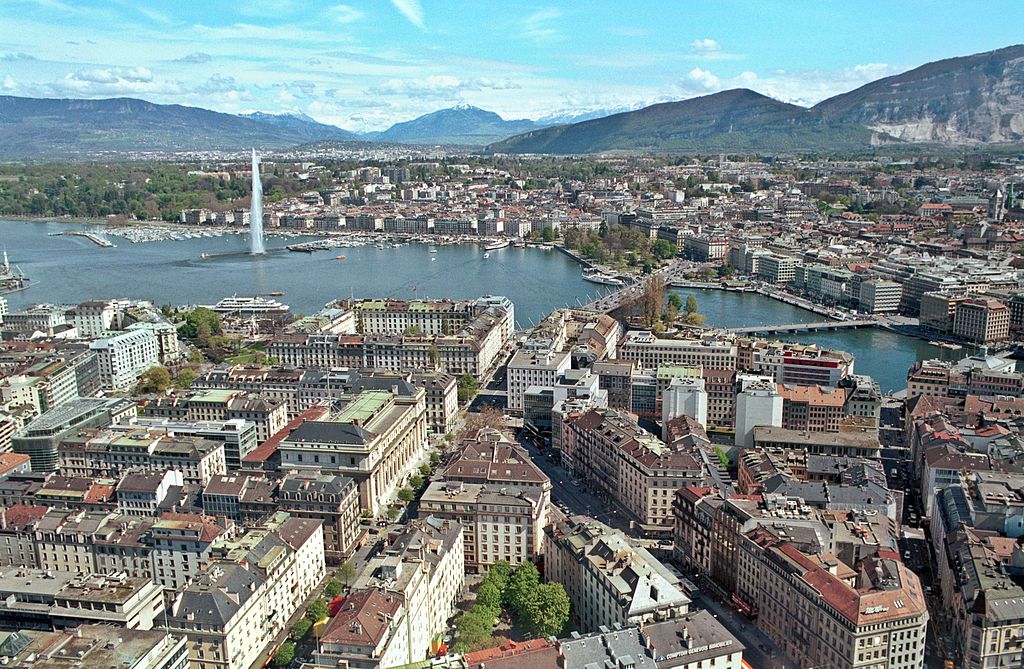 5
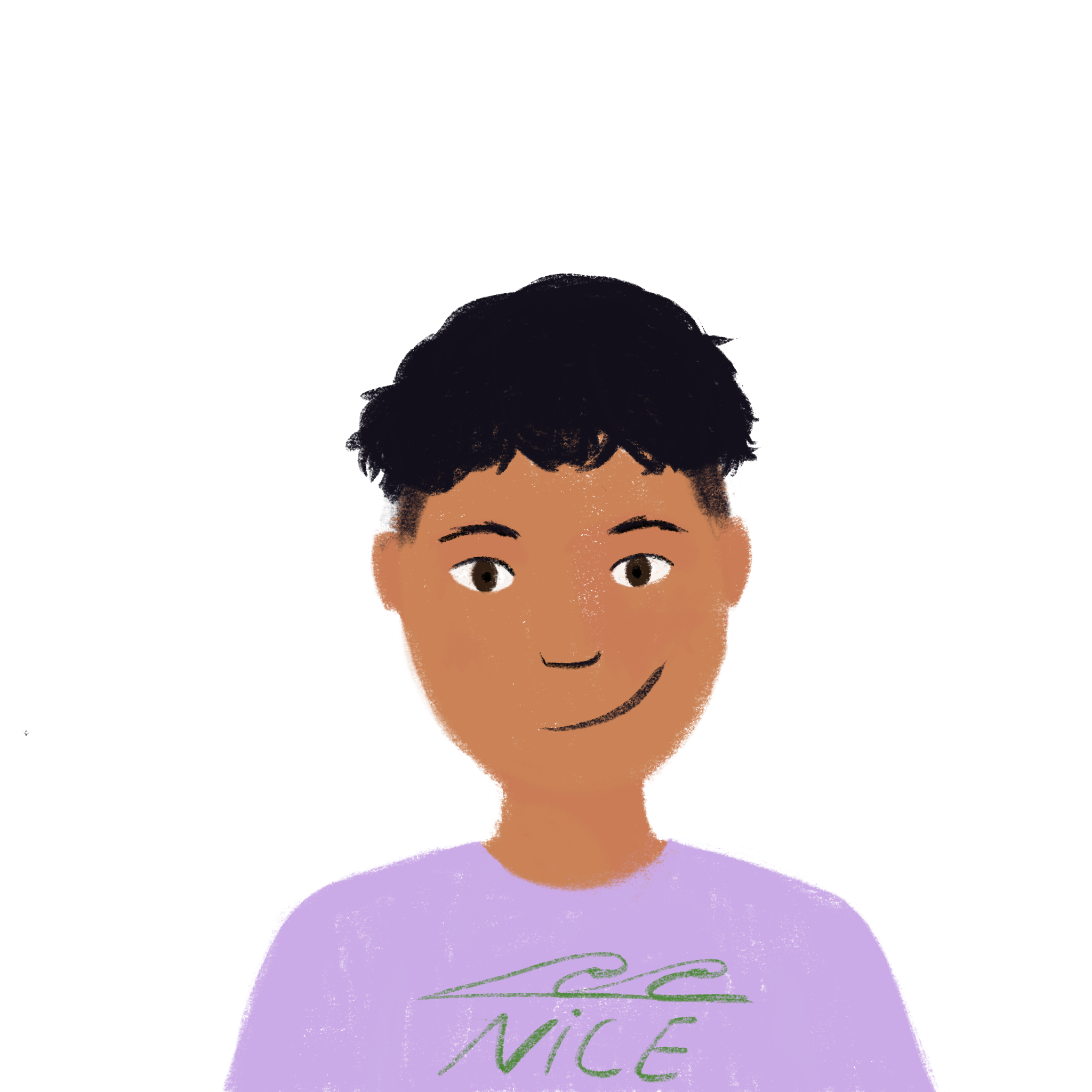 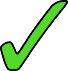 6
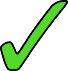 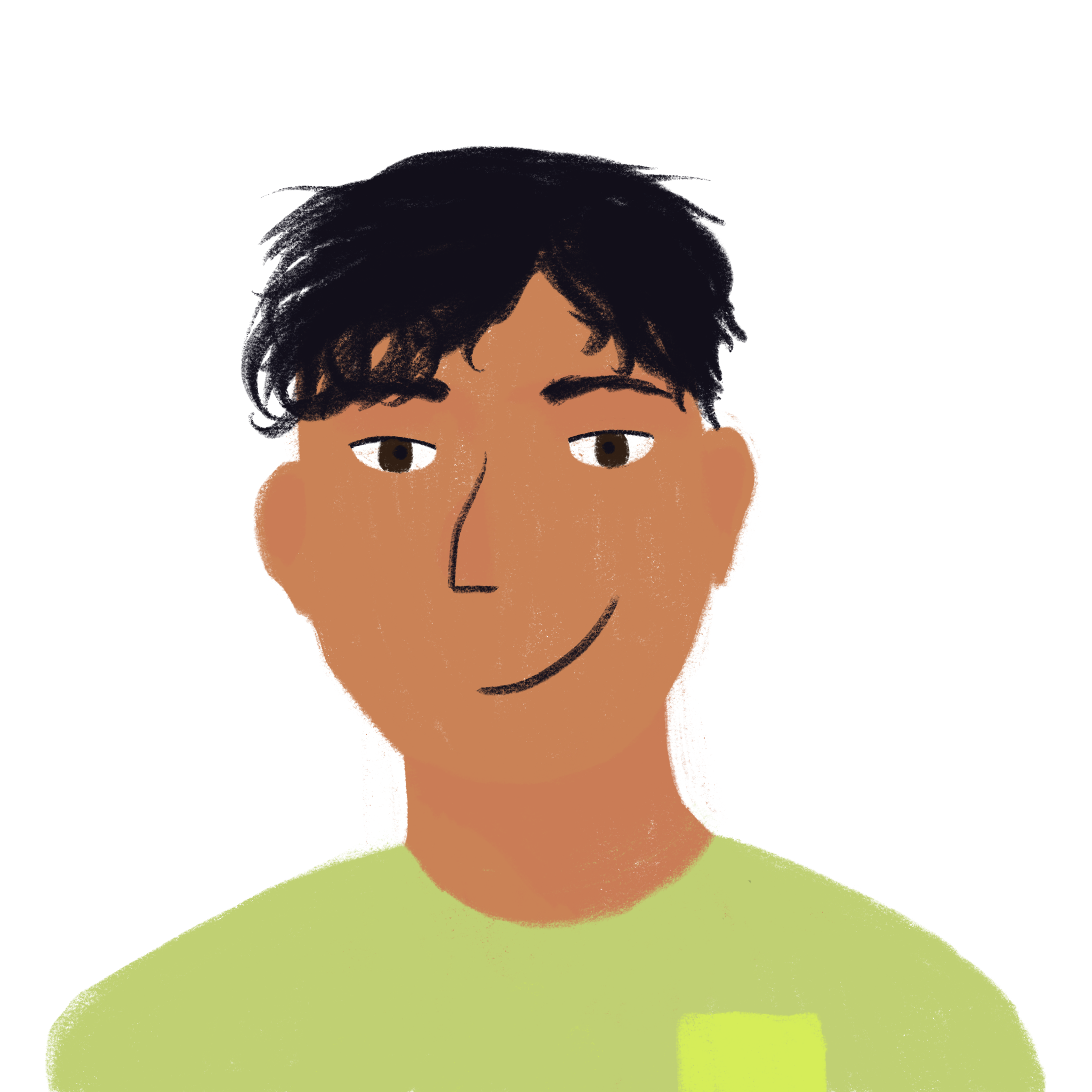 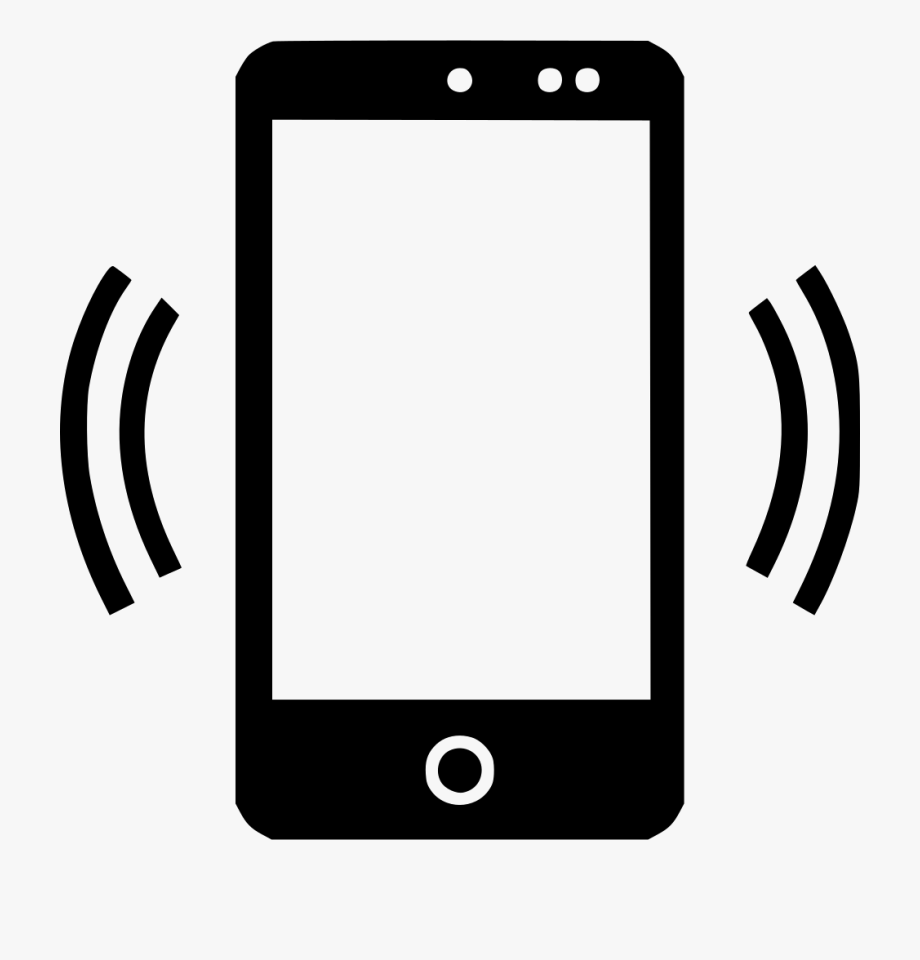 [Speaker Notes: Timing: 8 minutes. This is slide 1/2.

Aim: practising aural recognition of il y avait

Procedure:
1. Click the numbers to play the audio.
2. Students write 1-6 and choose ‘en ce moment’ or ‘hier’ for each.
3. Click to reveal the second task instruction.
4. Move to the second part of the activity on the next slide.

Transcript:
Il y a une radio dans la voiture.
Il y avait un bâtiment à la frontière.
Il y a une plage devant la ville.
Il y avait une petite île avec un parc.
Il y a un grand bateau.
Il y avait des cafés sympas partout.

Word frequency of revisited vocabulary (1 is the most frequent word in French): partout [581]
Source: Londsale, D., & Le Bras, Y.  (2009). A Frequency Dictionary of French: Core vocabulary for learners London: Routledge.

Word frequency of cognates used (1 is the most frequent word in French): téléphone [1366], message [792], description [2779], site [1462], restaurant [2336]
Source: Londsale, D., & Le Bras, Y.  (2009). A Frequency Dictionary of French: Core vocabulary for learners London: Routledge.

Image attribution:
By fr:Utilisateur:Ork.ch - http://www.ork.ch, fr:Image:Geneve_2005_001_Ork.ch.jpg, CC BY-SA 2.0 fr, https://commons.wikimedia.org/w/index.php?curid=1814711]
À Genève (réponses)
écouter
Il y a / il y avait quoi?
1
2
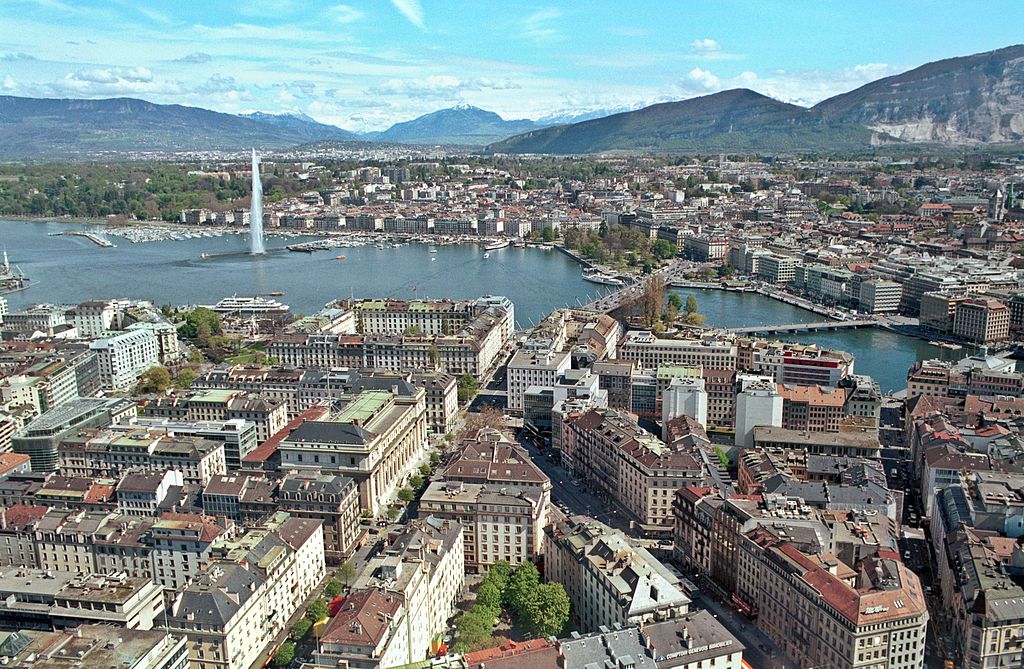 3
4
5
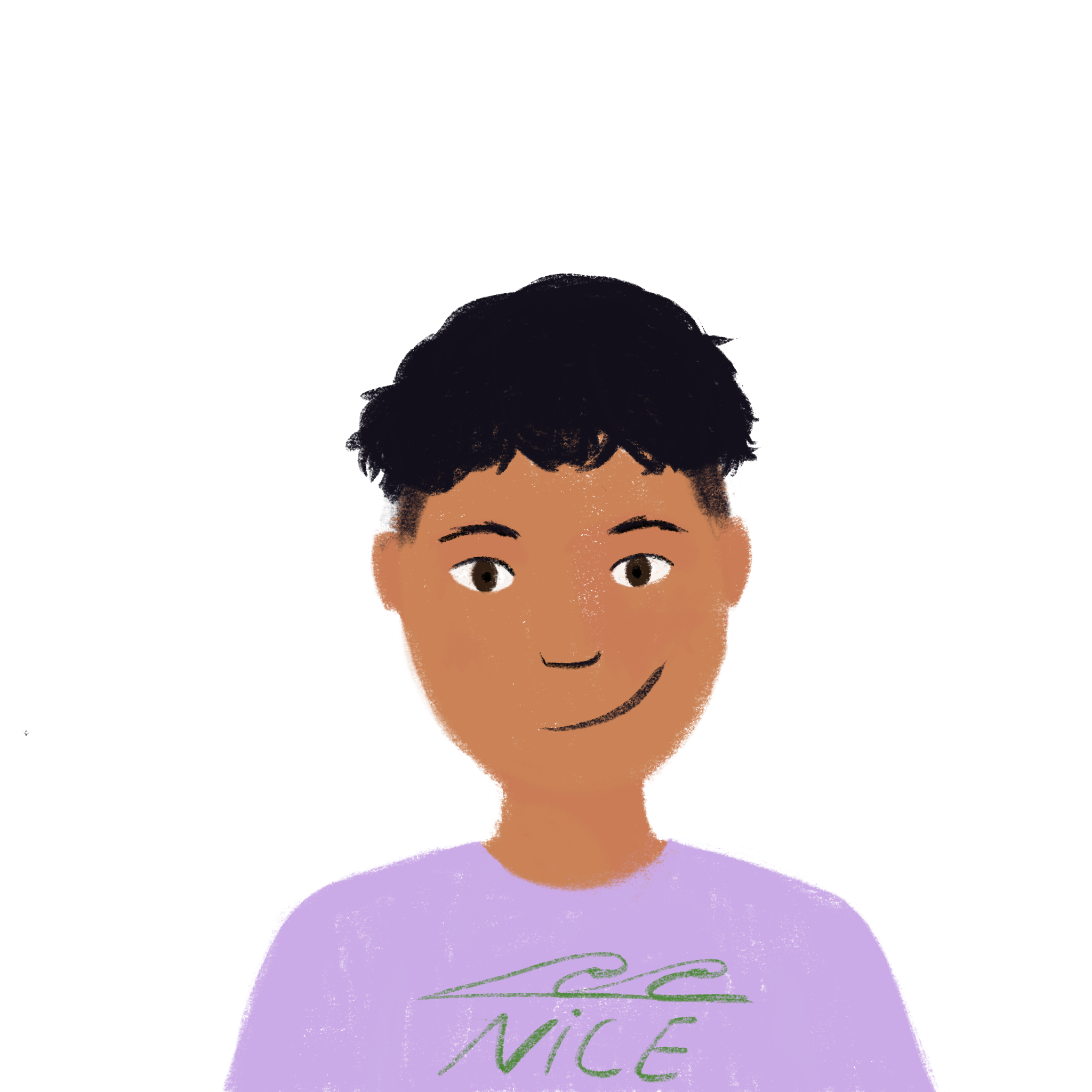 6
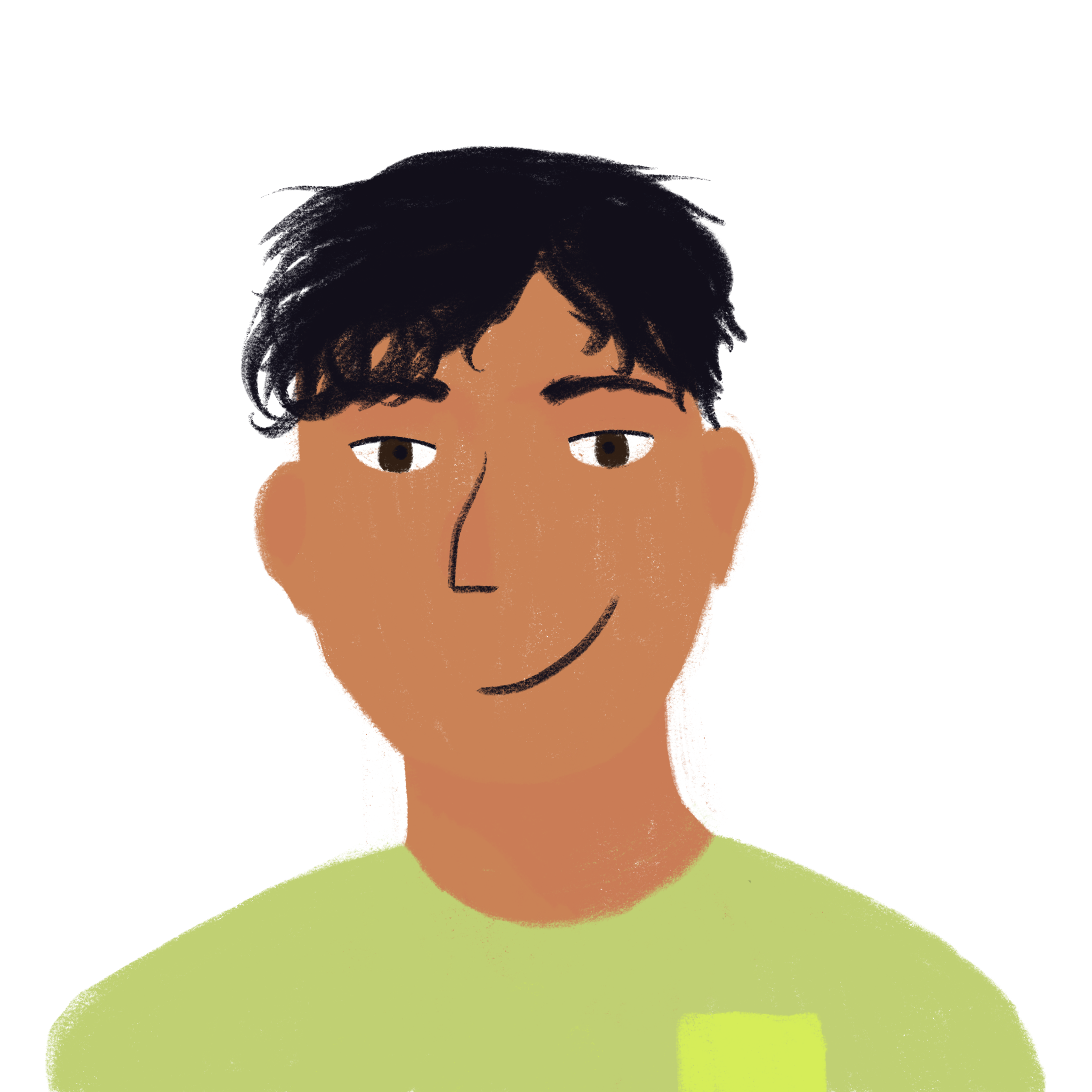 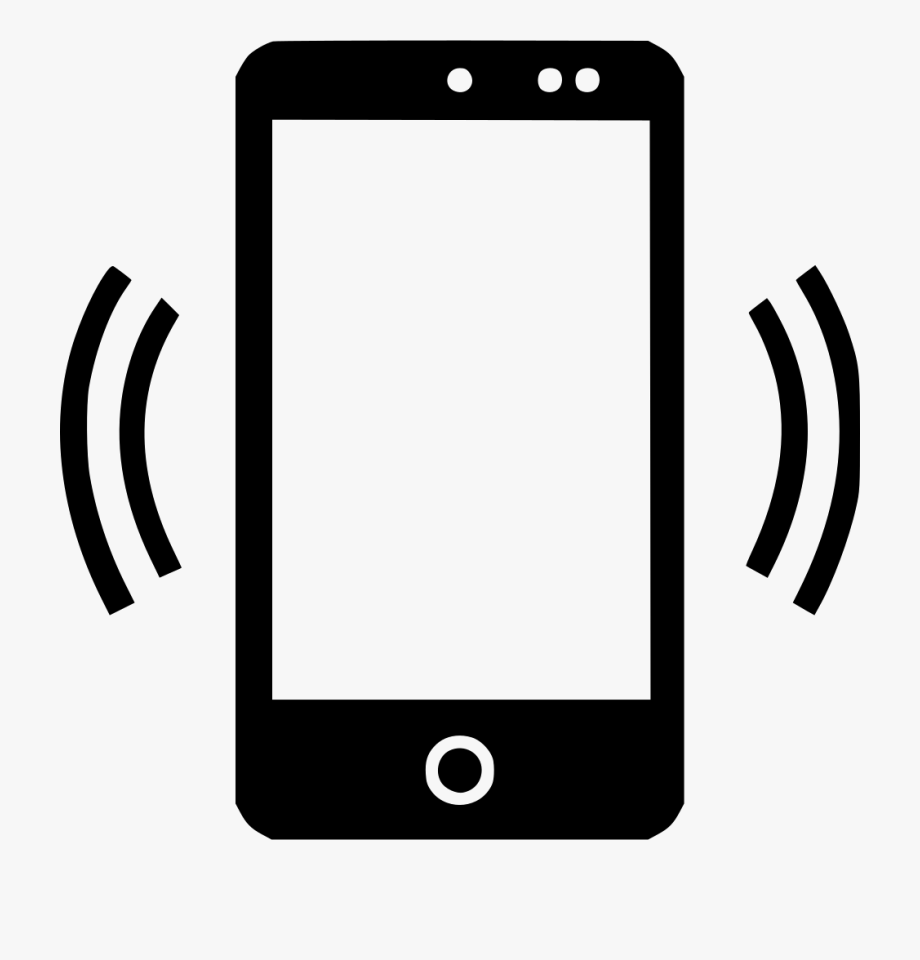 [Speaker Notes: This is slide 2/2.

Aim: comprehension of vocabulary

Procedure:
1. Click the numbers to play the audio for a second time.
2. Students write 1-6 and what there is/isn’t.
3. Click to reveal the answers. NB: The English forms of ‘to be’ (past and present) are included in brackets to demonstrated the different possible translations of il y a / il y avait.

Transcript:
Il y a une radio dans la voiture.
Il y avait un bâtiment à la frontière.
Il y a une plage devant la ville.
Il y avait une petite île avec un parc.
Il y a un grand bateau.
Il y avait des cafés sympas partout.

Word frequency of revisited vocabulary (1 is the most frequent word in French): partout [581]
Source: Londsale, D., & Le Bras, Y.  (2009). A Frequency Dictionary of French: Core vocabulary for learners London: Routledge.

Word frequency of cognates used (1 is the most frequent word in French): téléphone [1366], message [792], description [2779], site [1462], restaurant [2336]
Source: Londsale, D., & Le Bras, Y.  (2009). A Frequency Dictionary of French: Core vocabulary for learners London: Routledge.

Image attribution:
By fr:Utilisateur:Ork.ch - http://www.ork.ch, fr:Image:Geneve_2005_001_Ork.ch.jpg, CC BY-SA 2.0 fr, https://commons.wikimedia.org/w/index.php?curid=1814711]
Il y a / il y avait quoi?
écrire / parler
In the past, there was a market.
il y avait un marché
Dans le passé, __________________.
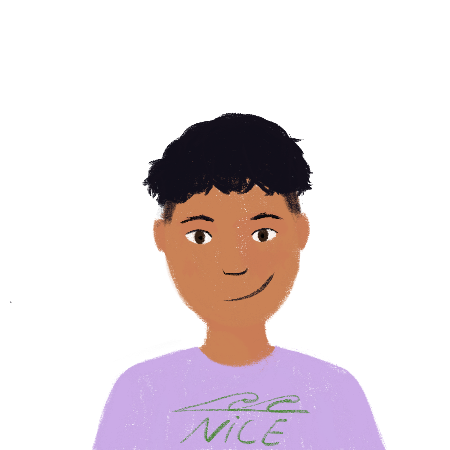 [Speaker Notes: Slide 1/8

Timing: 5 minutes

Aim: to practise written production of il y a and il y avait

Procedure:
Hand out mini whiteboards (or alternatively, use this activity to elicit spoken responses and use the following activity for written practice).
Give students a few seconds to read the English sentence and think about how they would translate it into French. 
Click again to reveal the sentence scaffolding.
Students write the missing words on their mini whiteboards.]
Il y a / il y avait quoi?
écrire / parler
Today, there is a square.
il y a une place
Aujourd’hui, _________________.
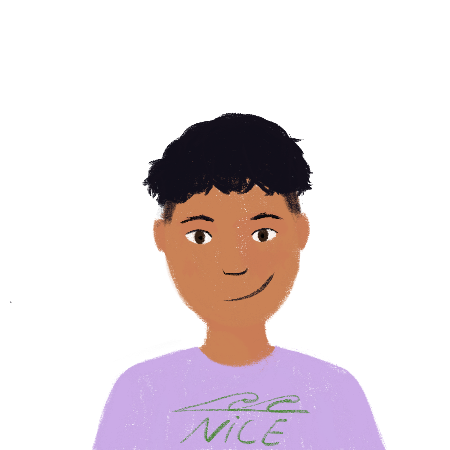 [Speaker Notes: Slide 2/8]
Il y a / il y avait quoi?
écrire / parler
In the past, there was a café.
il y a avait un café
Dans le passé, _________________.
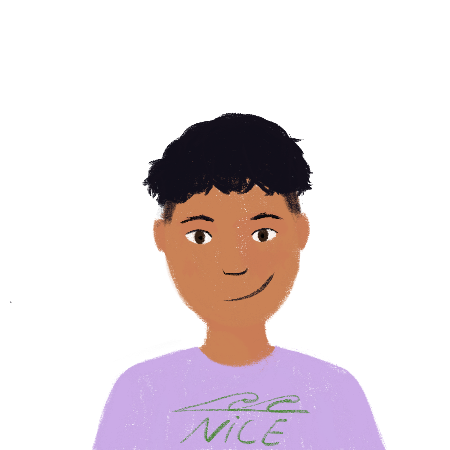 [Speaker Notes: Slide 3/8]
Il y a / il y avait quoi?
écrire / parler
Today, there are cafés everywhere.
Aujourd’hui, _____________________.
il y a des cafés partout
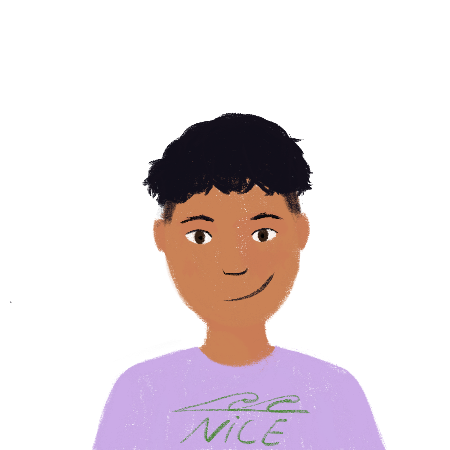 [Speaker Notes: Slide 4/8]
Il y a / il y avait quoi?
écrire / parler
In the past, there was a restaurant.
Dans le passé, _____________________.
il y avait un restaurant
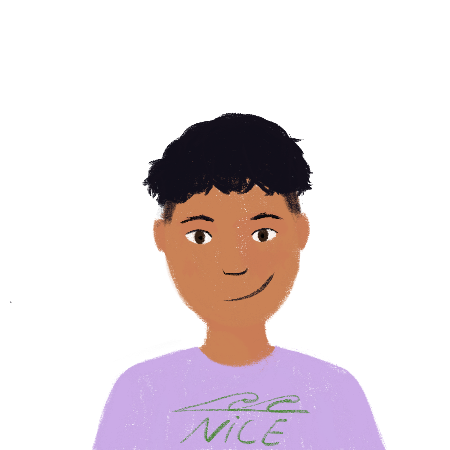 [Speaker Notes: Slide 5/8]
Il y a / il y avait quoi?
écrire / parler
Today, there is a church.
Aujourd’hui, ________________.
il y a une église
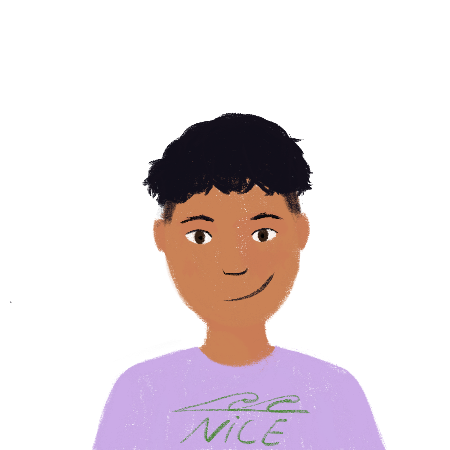 [Speaker Notes: Slide 6/8]
Il y a / il y avait quoi?
écrire / parler
Today, there are some shops.
Aujourd’hui, ________________.
il y a des magasins
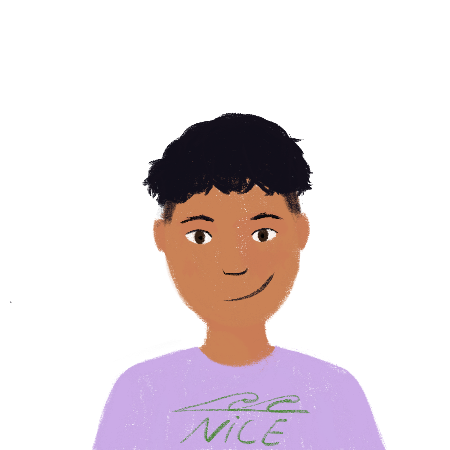 [Speaker Notes: Slide 7/8]
Il y a / il y avait quoi?
écrire / parler
In the past, there was a hospital.
Dans le passé, _____________________.
il y avait un hôpital
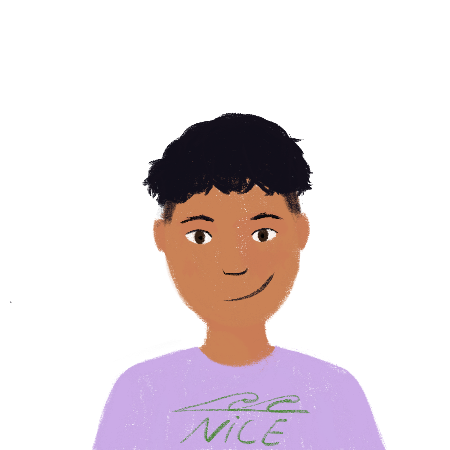 [Speaker Notes: Slide 8/8]
Jeu des différences (1/3)
parler / écrire
dans le passé
aujourd’hui
Regarde les deux photos. Utilise les expressions « il y a » et « il y avait  » pour faire des comparaisons.
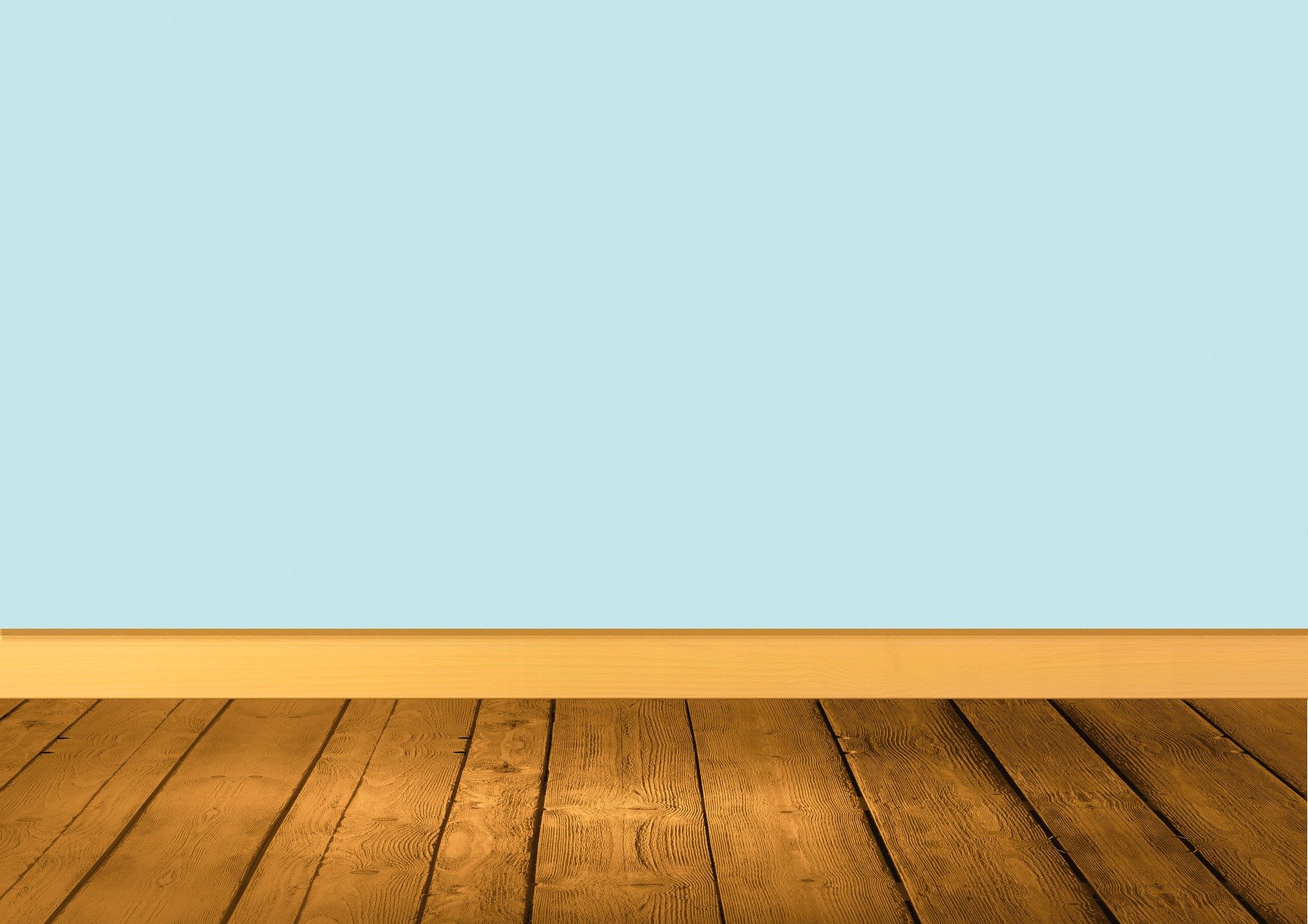 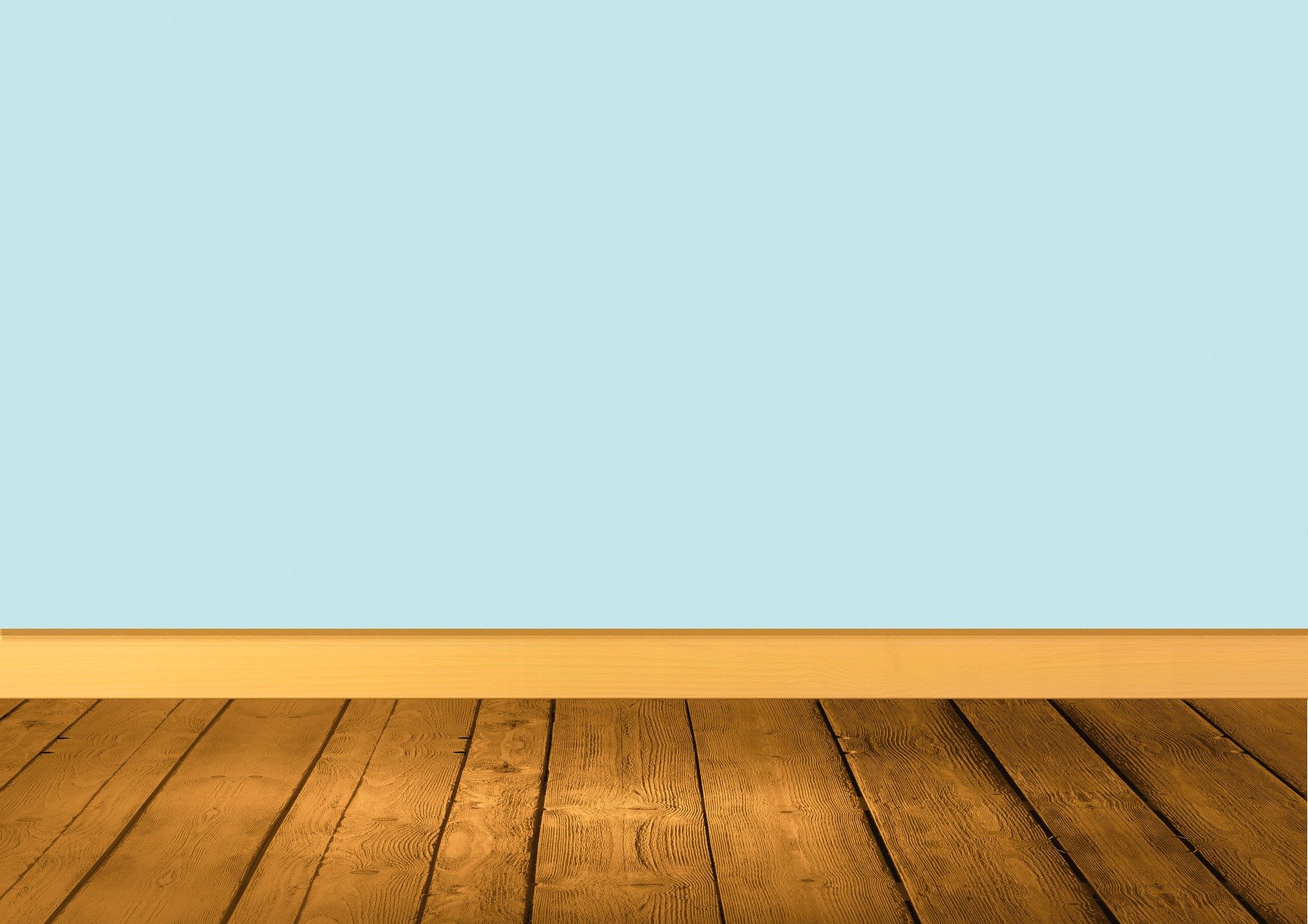 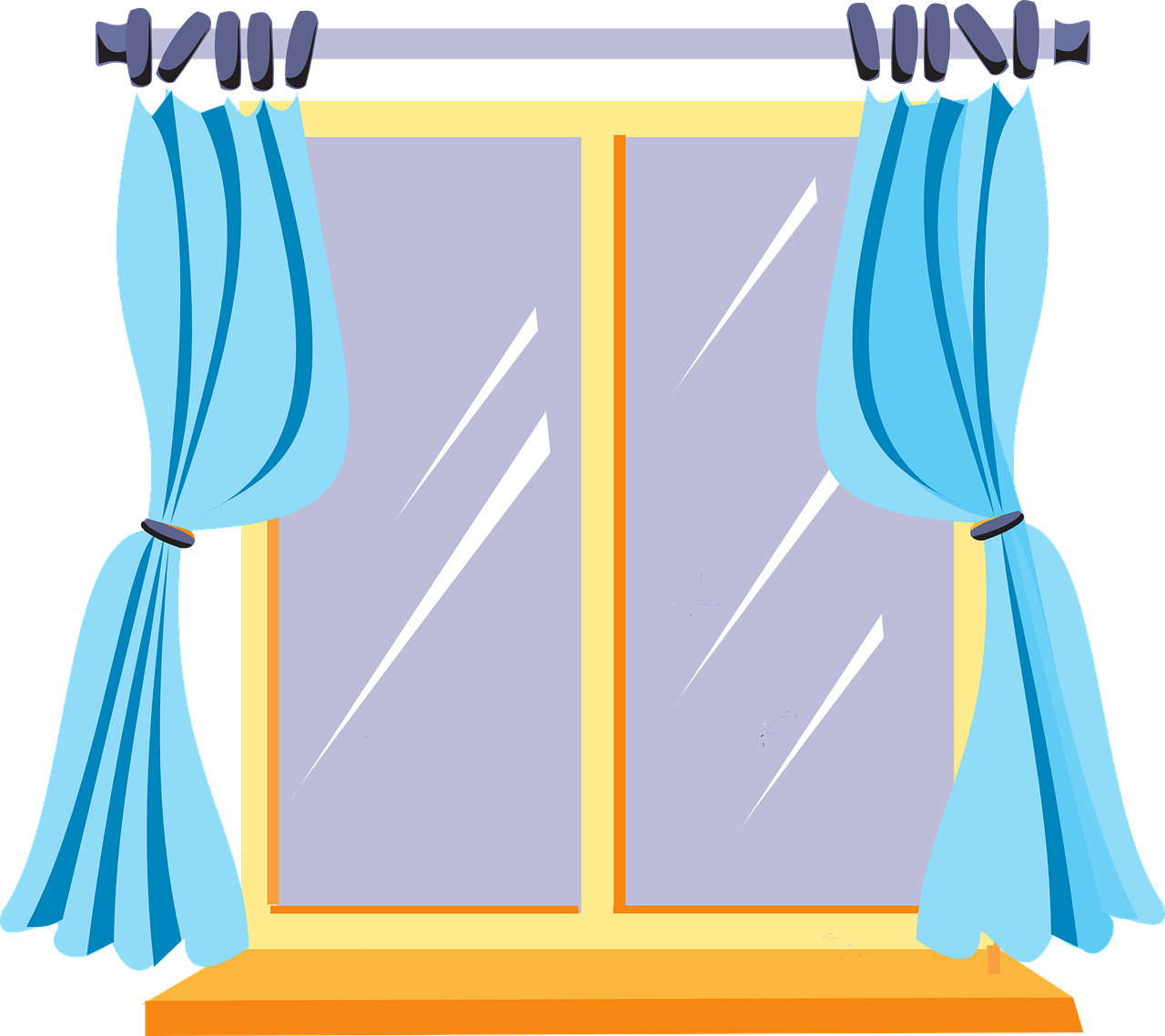 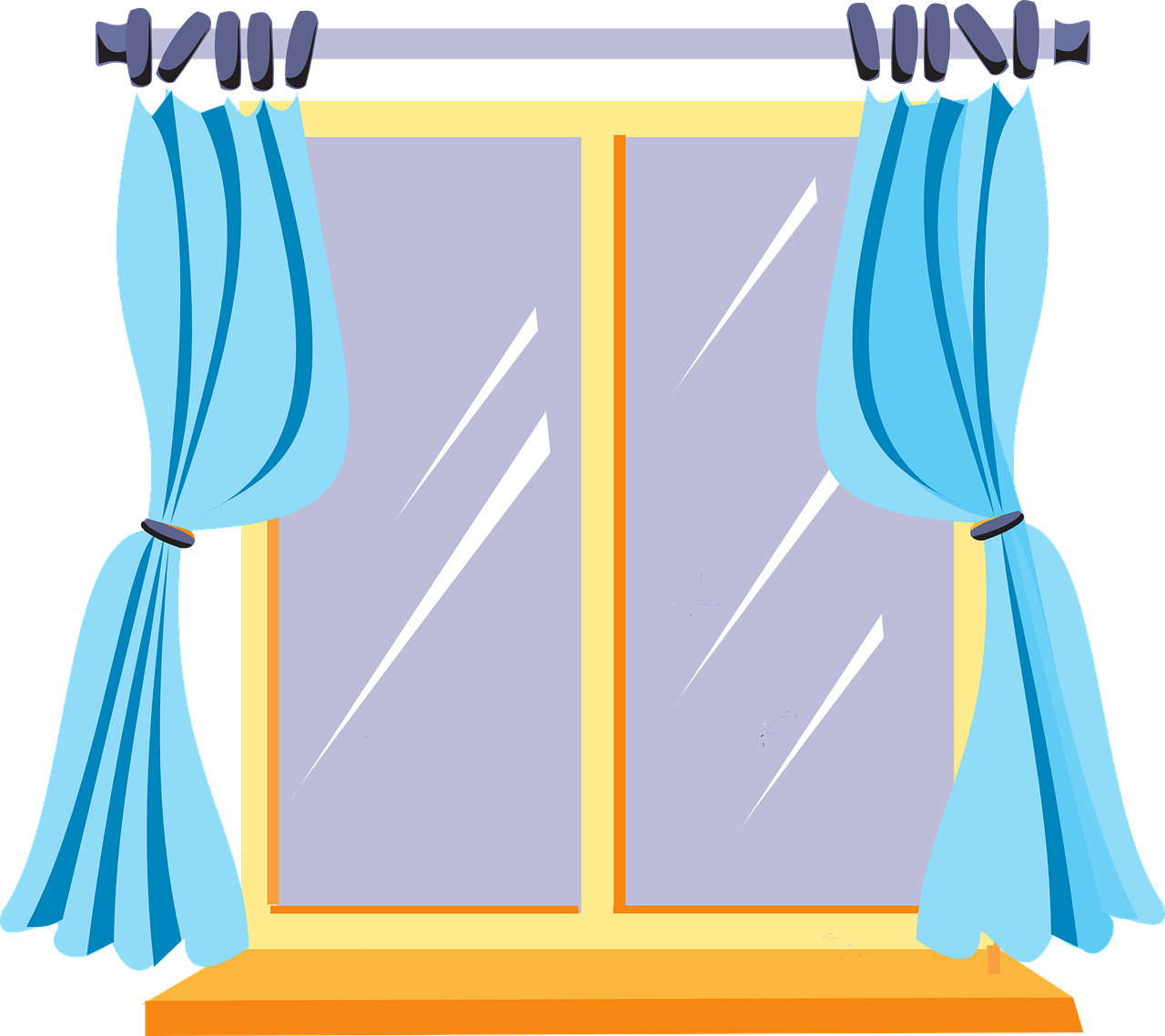 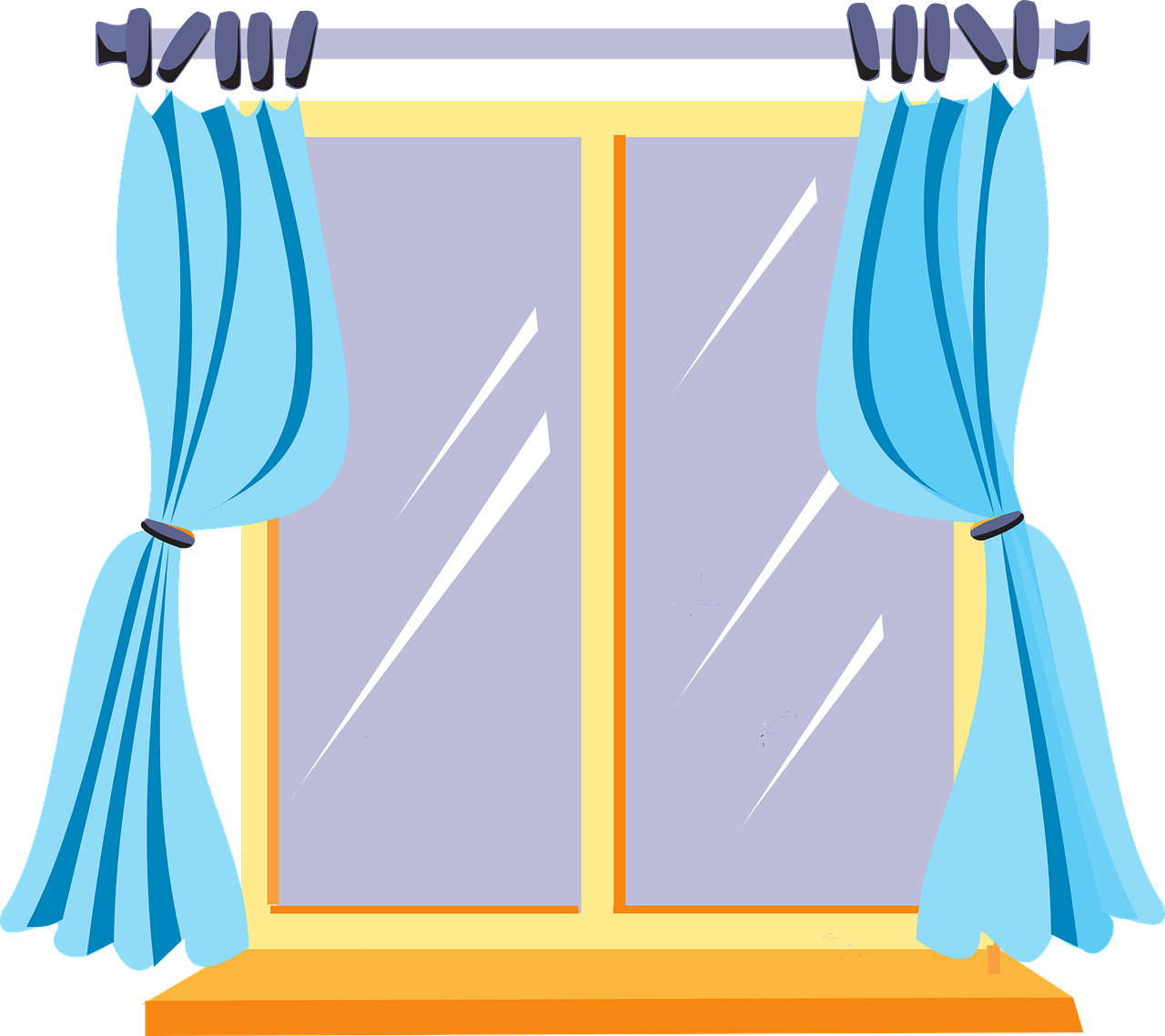 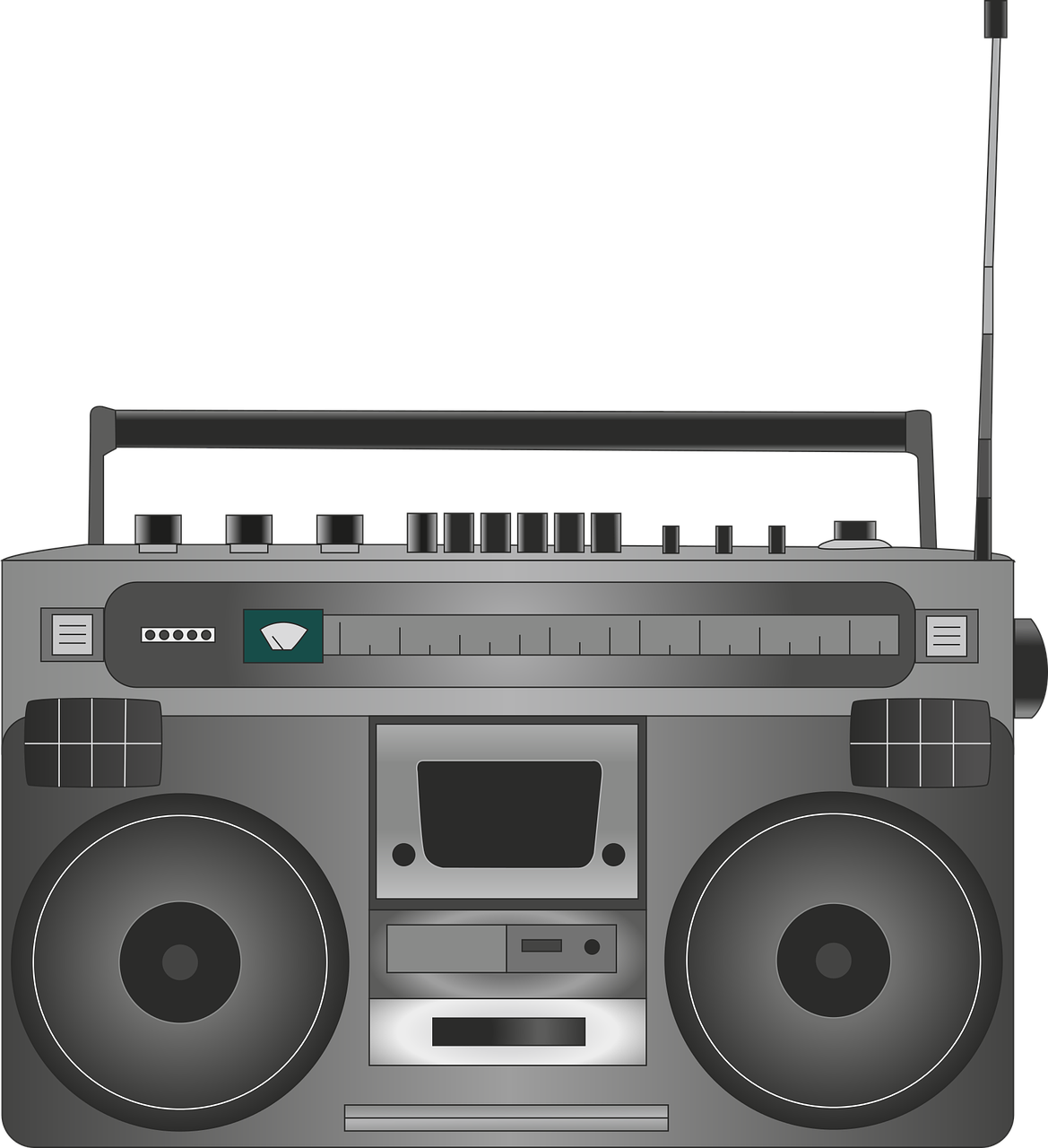 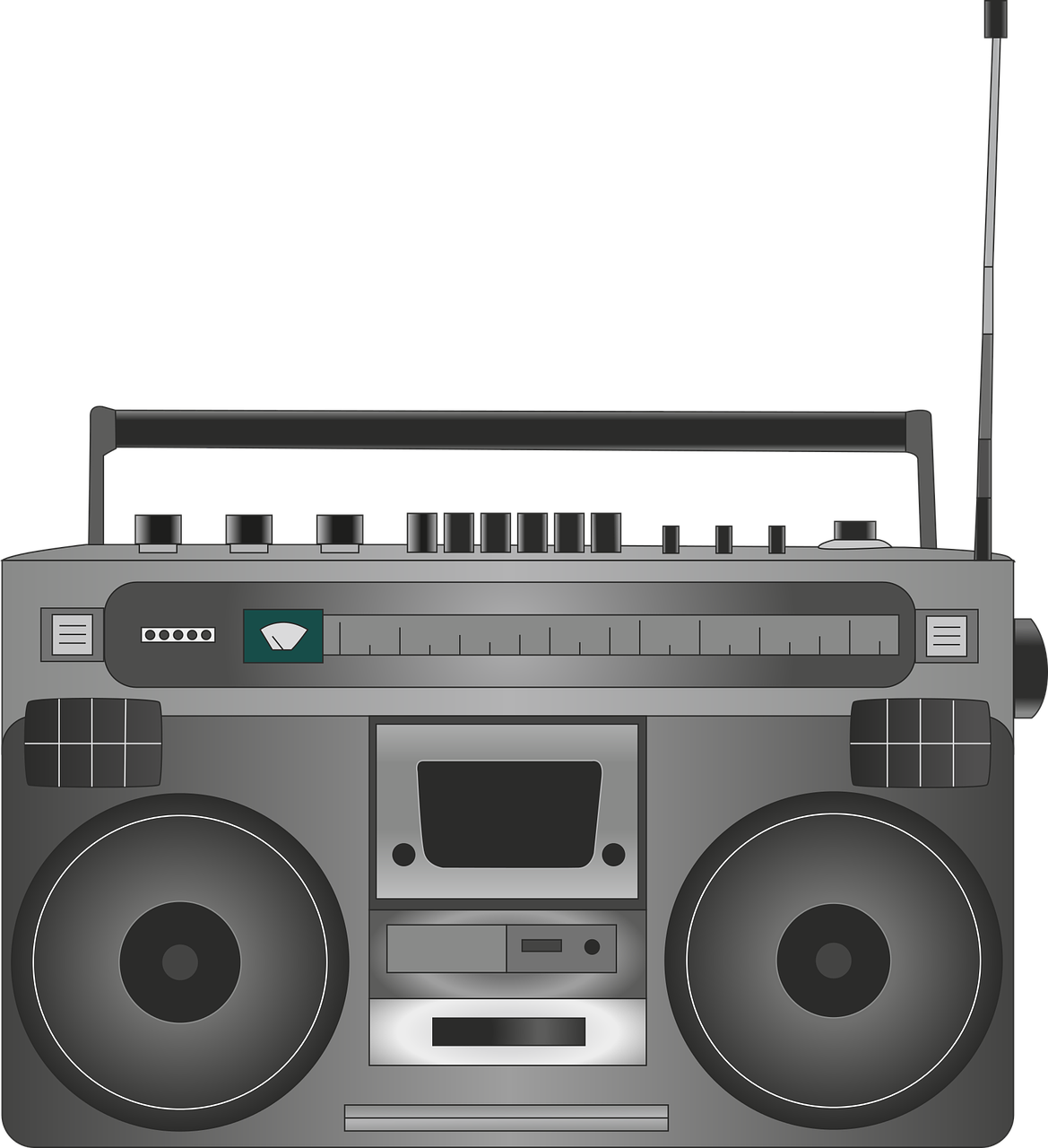 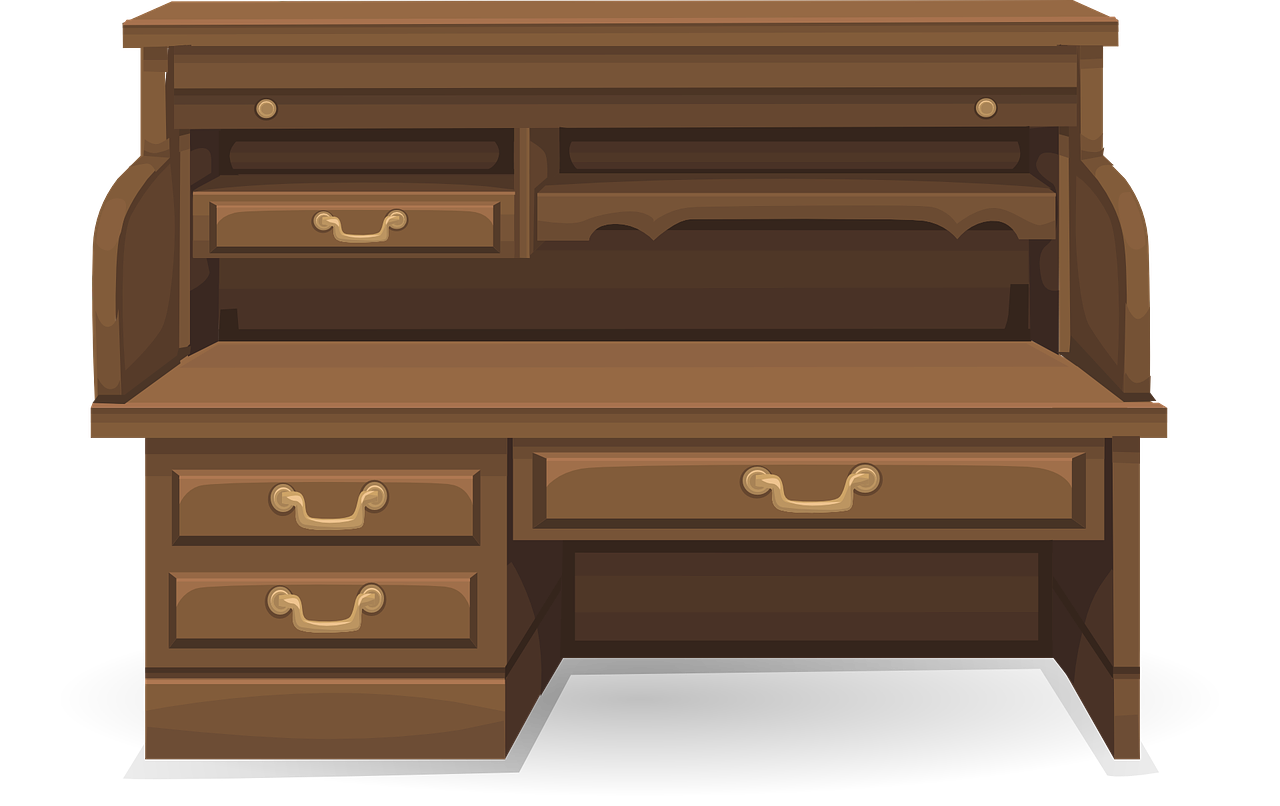 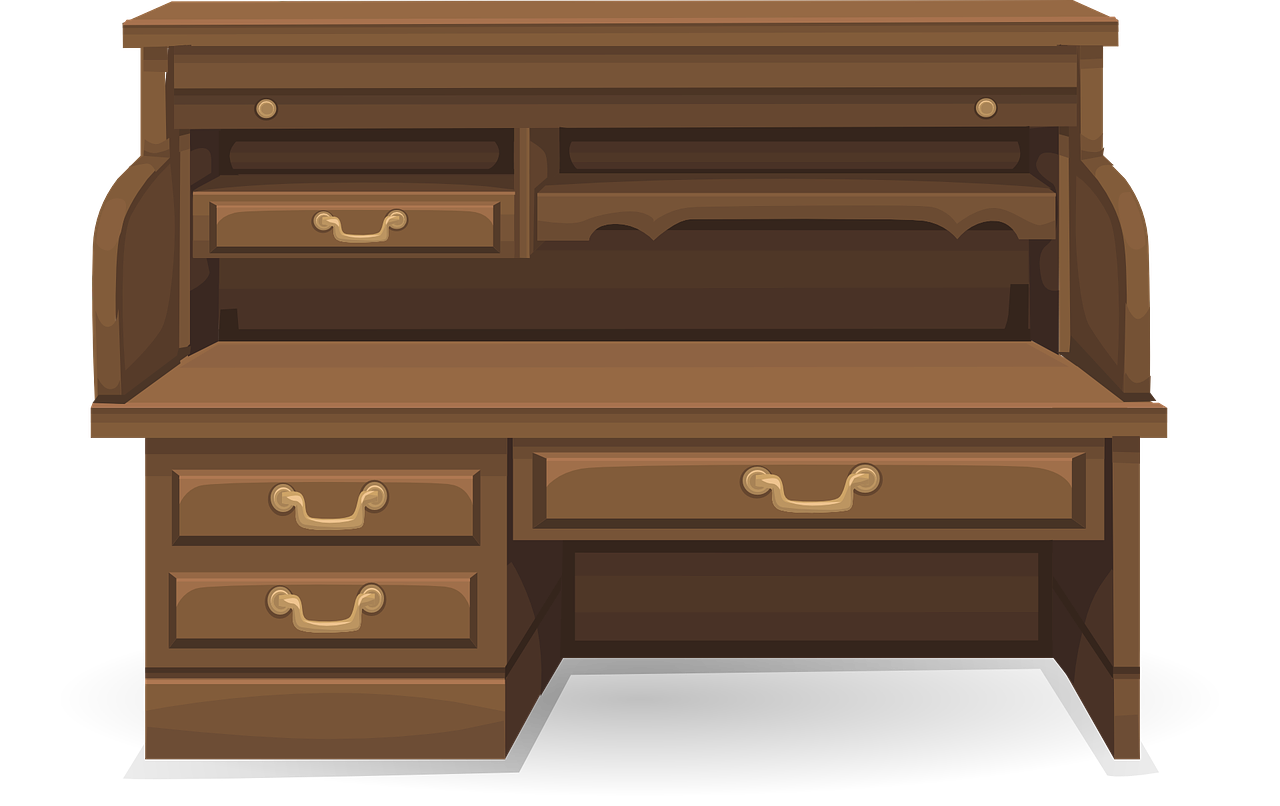 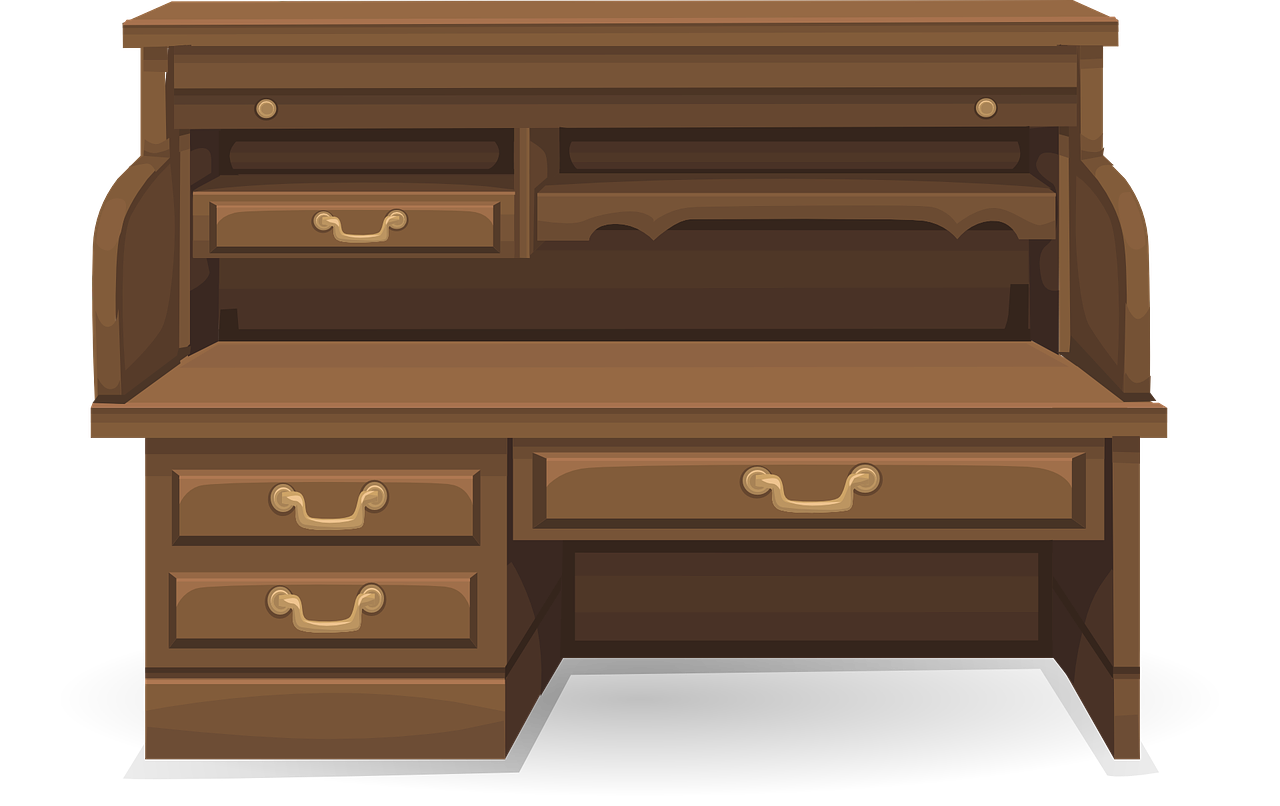 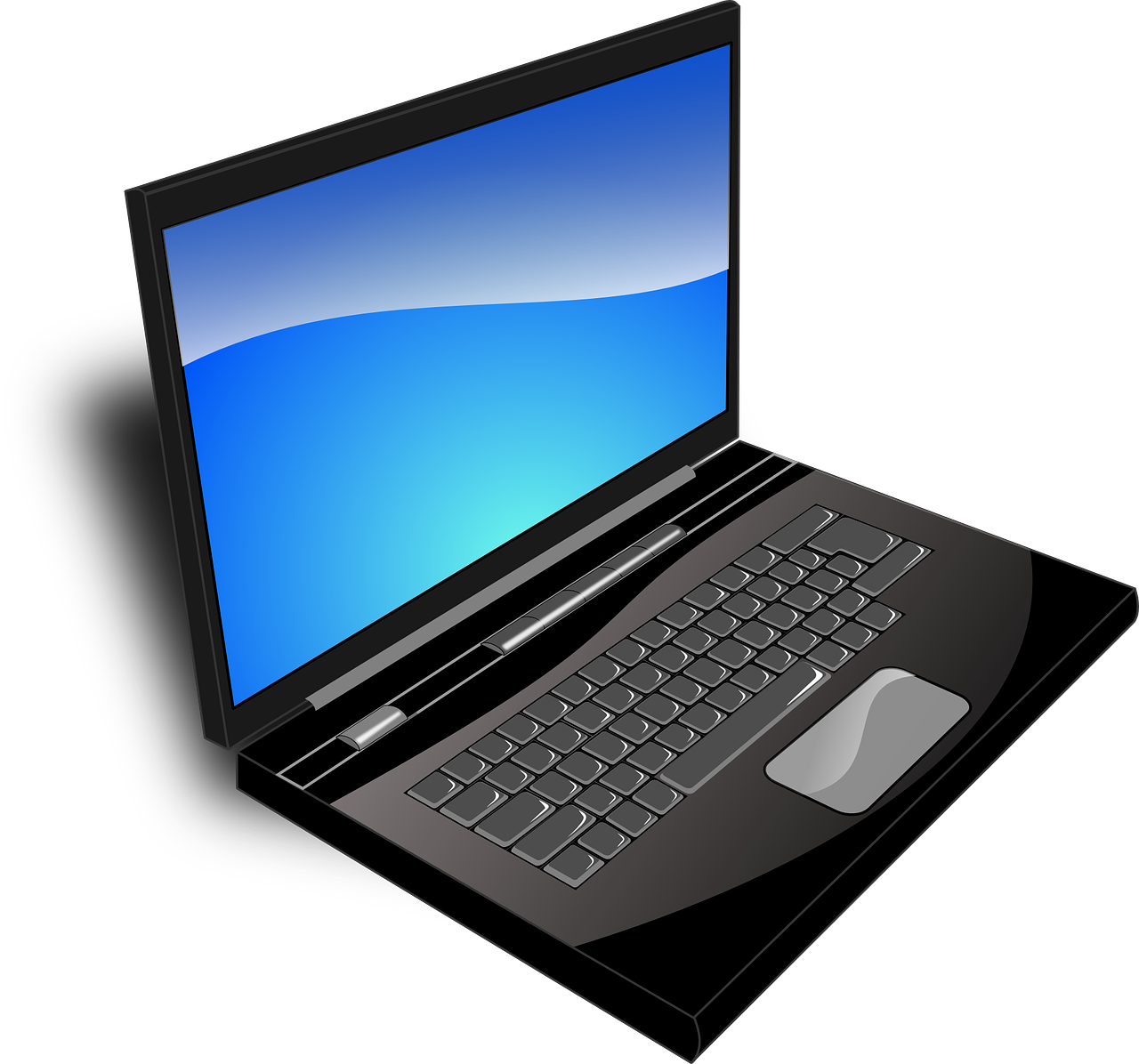 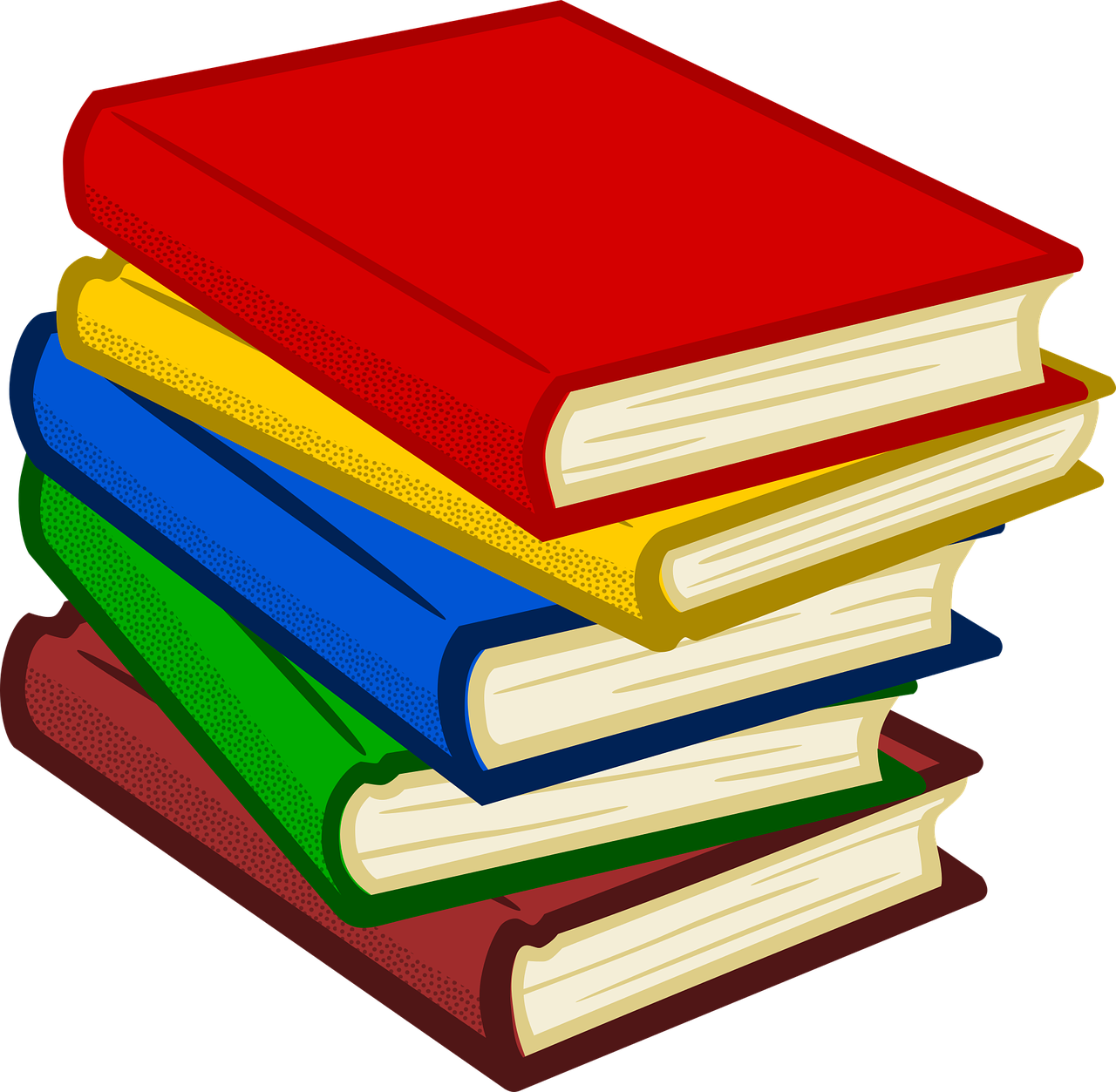 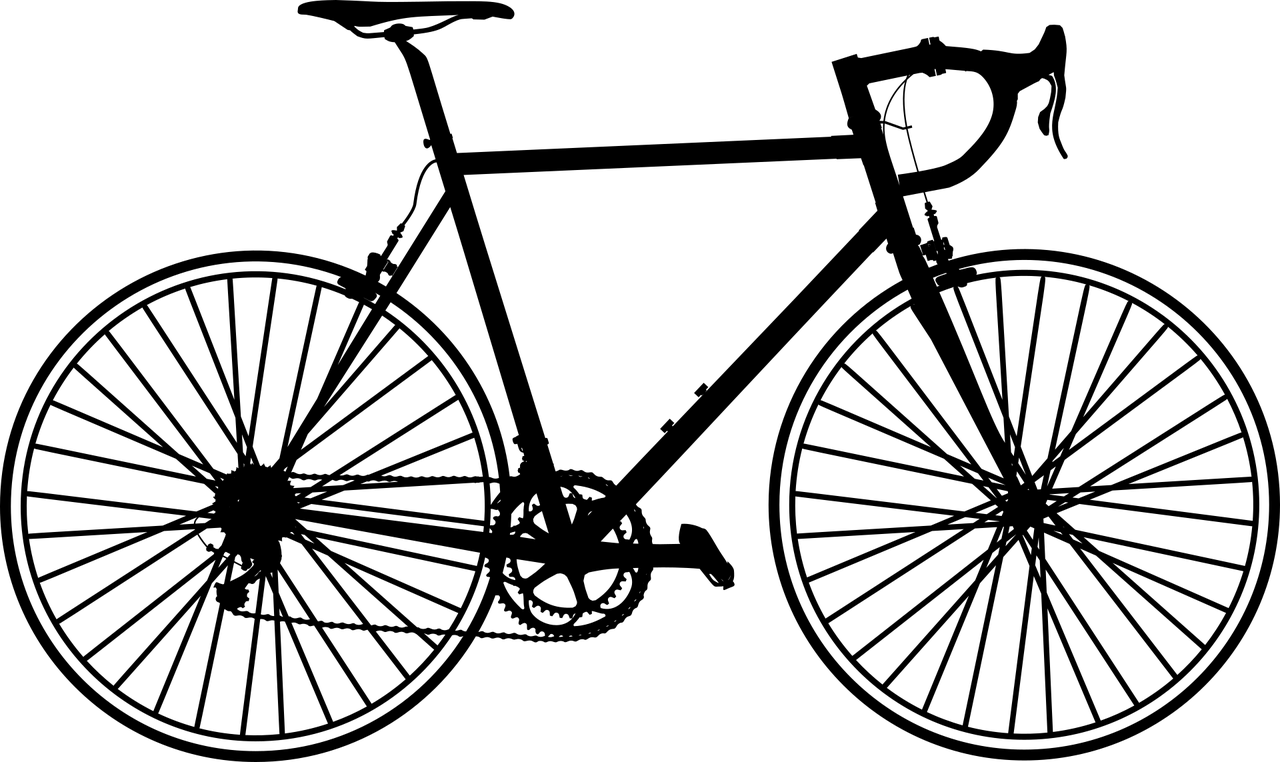 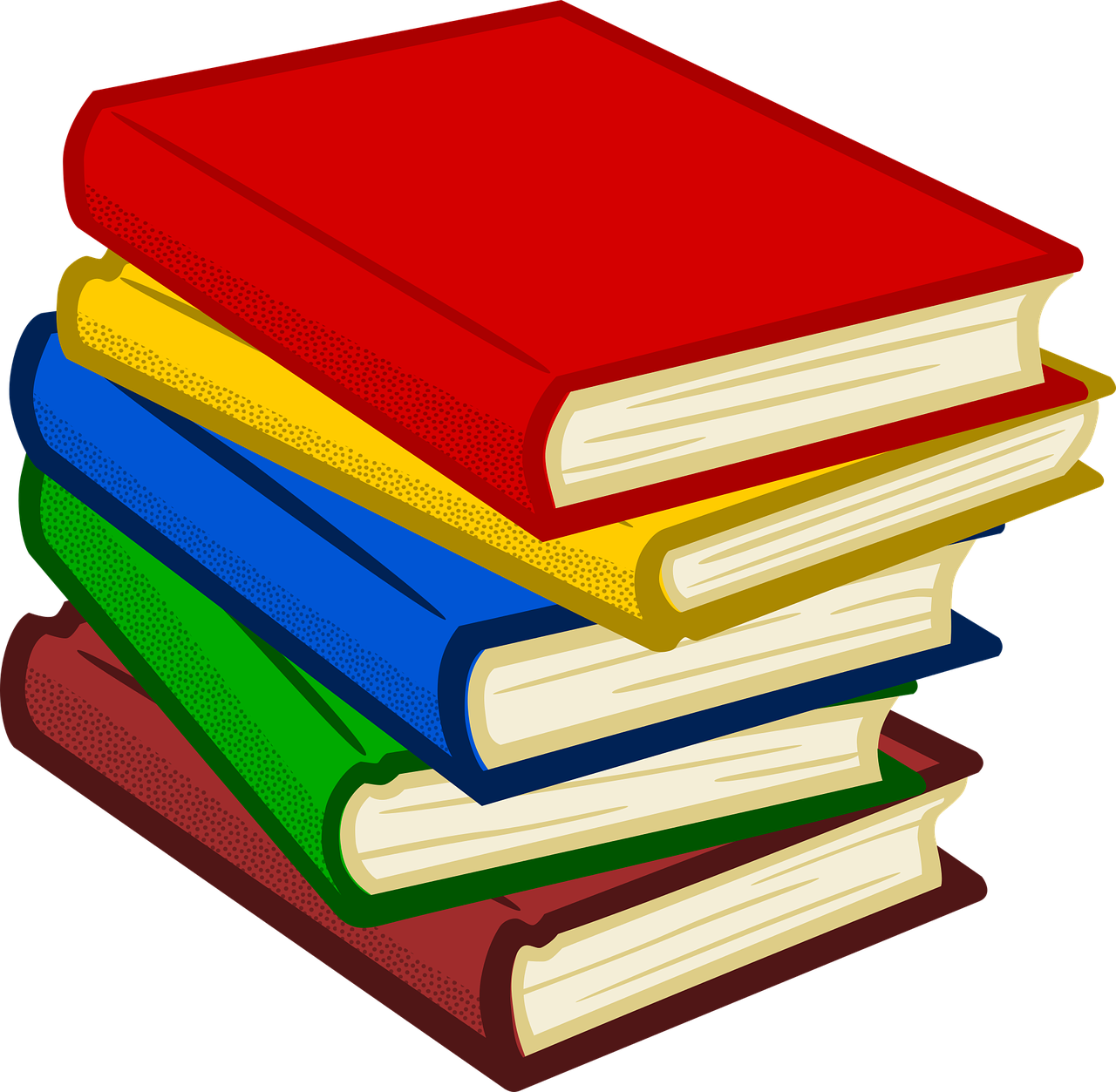 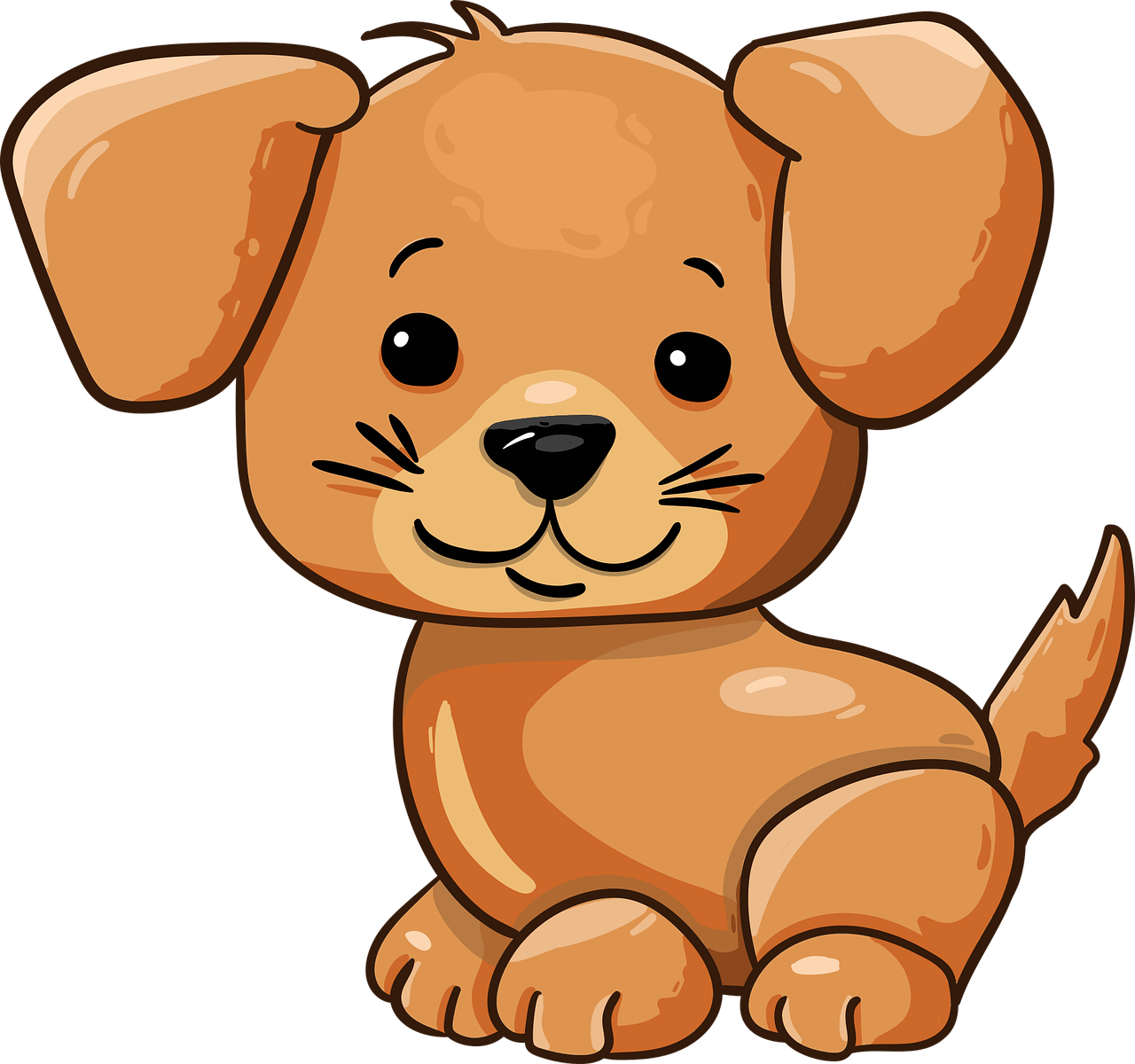 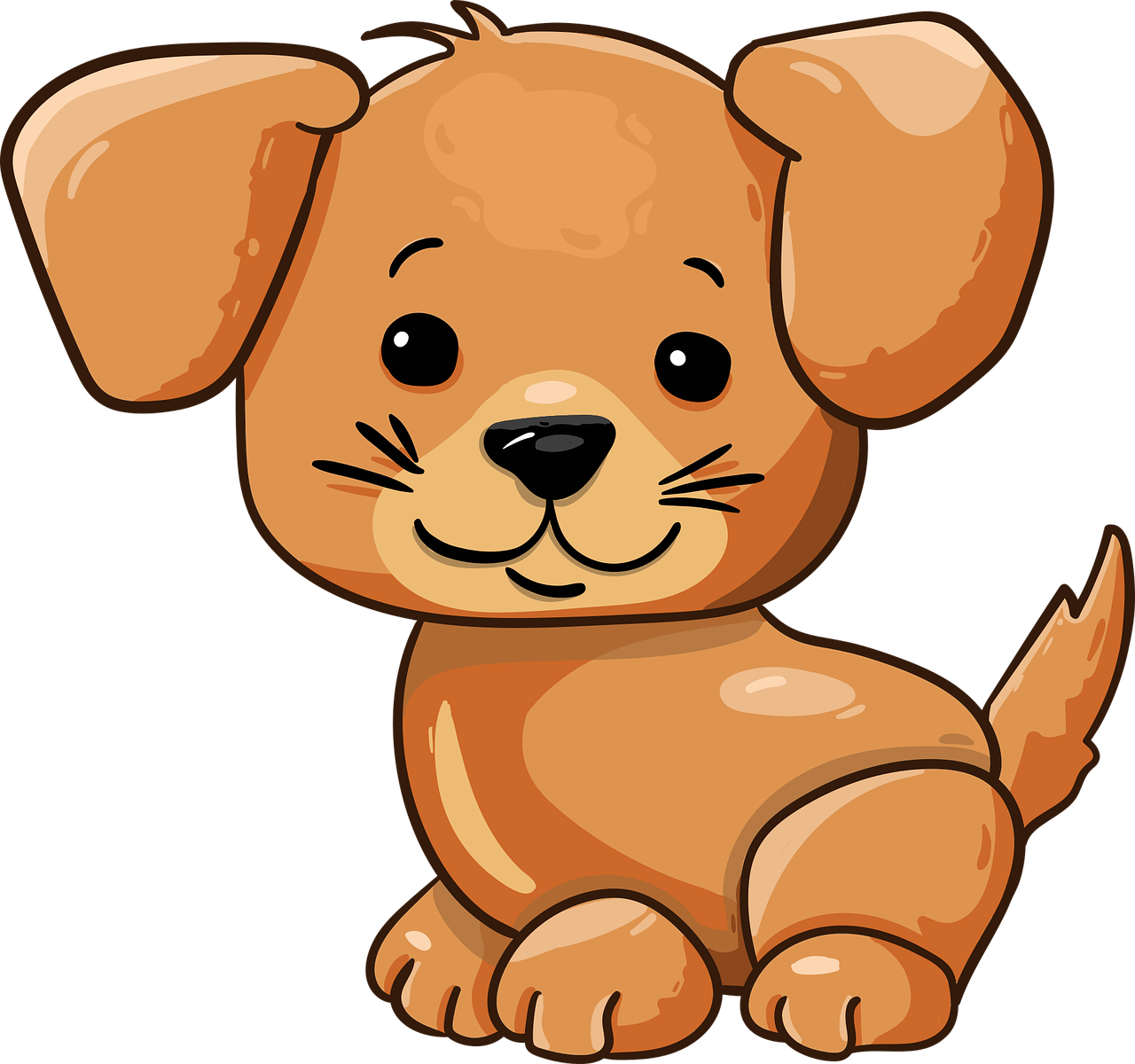 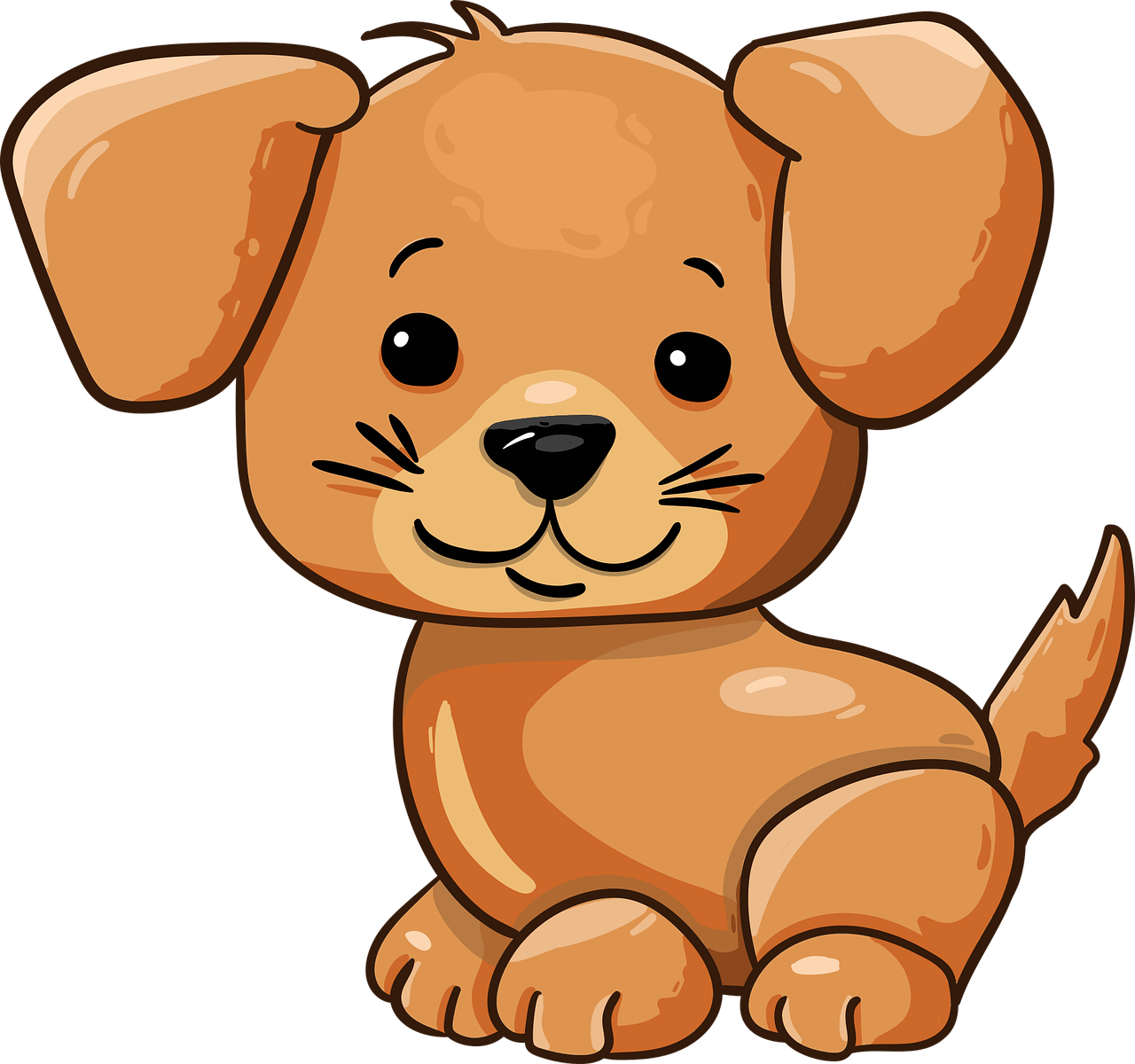 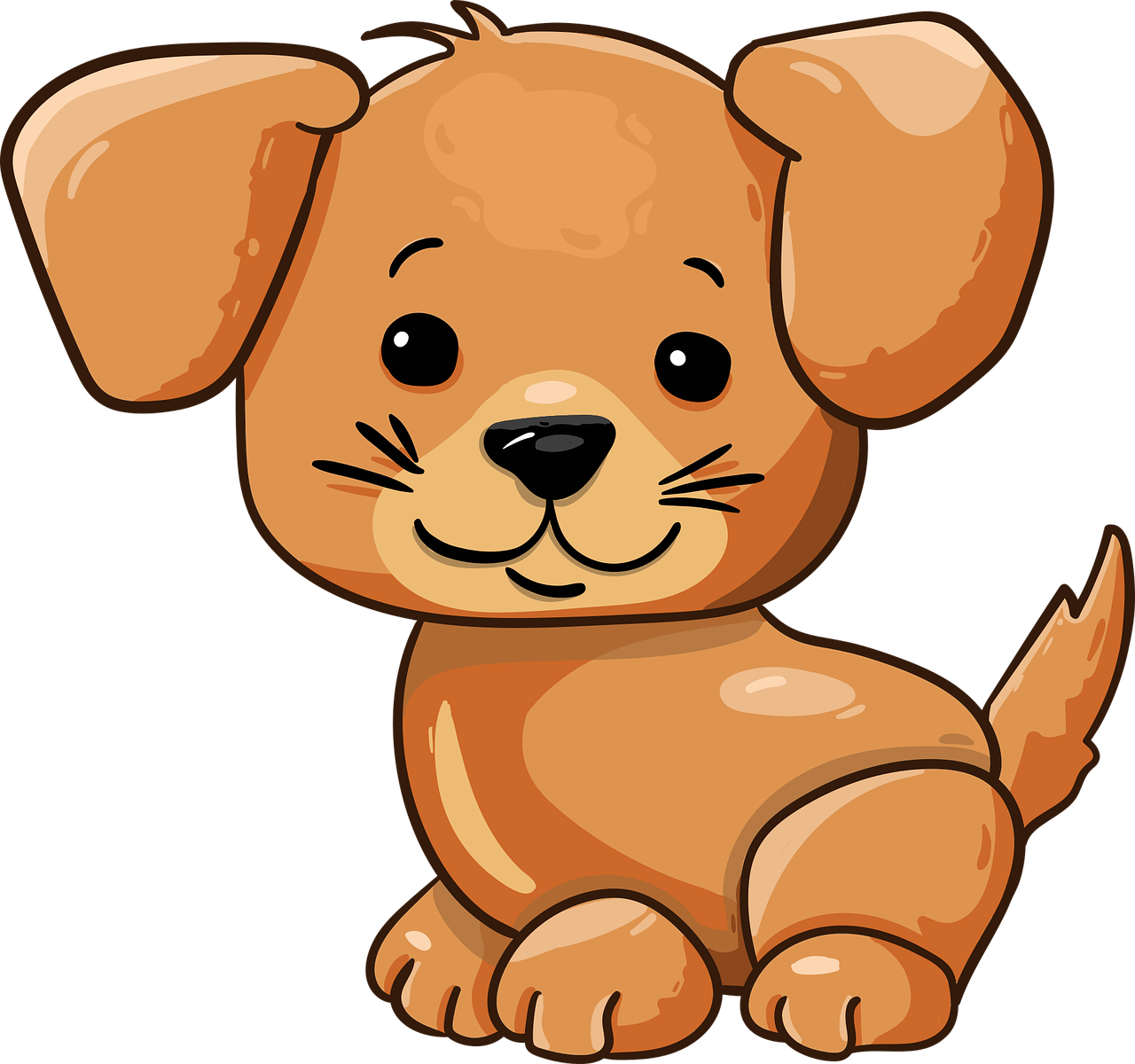 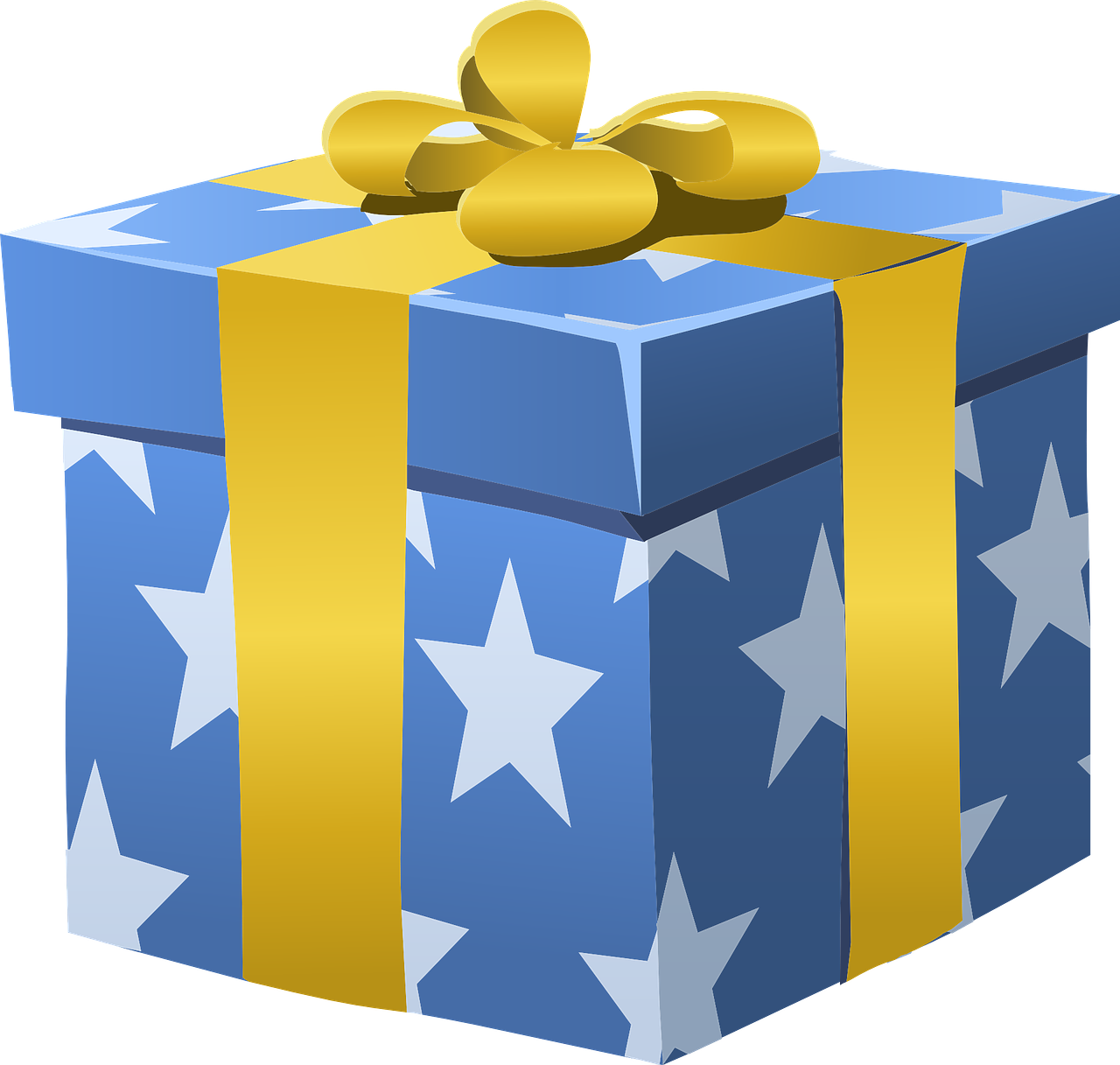 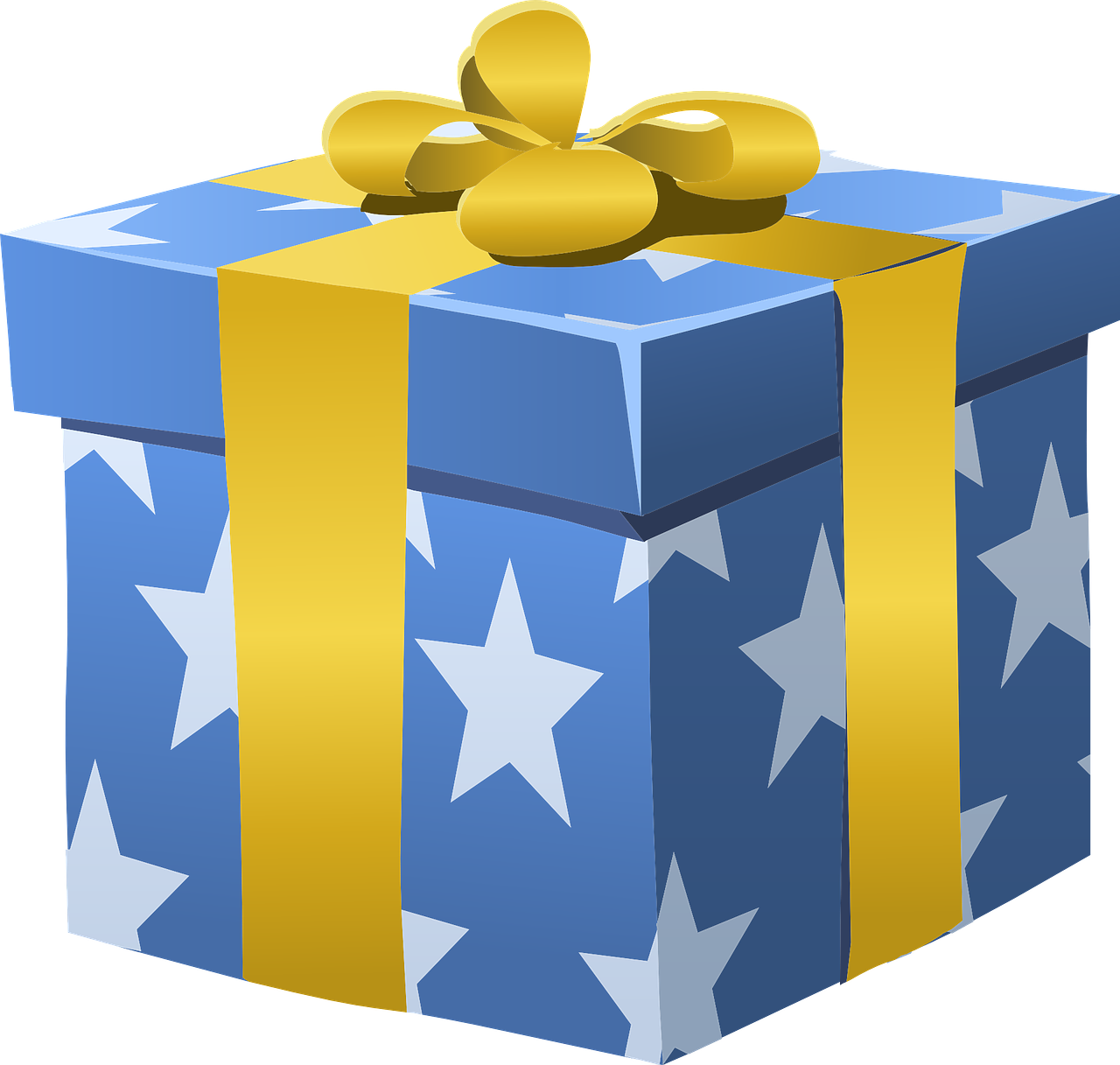 « Il y avait une fenêtre dans le passé, mais il y a deux fenêtres maintenant »
« Il y avait une radio dans le passé, et il y a une radio aujourd’hui »
[Speaker Notes: Timing: 10 minutes

Aim: Oral production of sentences with il y a and il y avait. This is slide 1/3.

Procedure:
1. Explain that jeu des différences is the French title for the game ‘spot the difference’.
2. Teacher displays the before and after photos on the screen (see the next slide for larger versions). 
3. Students either write OR say several sentences comparing the photos. Use this slide to provide examples.
Word frequency of cognates used (1 is the most frequent word in French): photo [1412], expression [952], comparaison [2244]
Source: Londsale, D., & Le Bras, Y.  (2009). A Frequency Dictionary of French: Core vocabulary for learners London: Routledge.]
Jeu des différences (2/3)
parler / écrire
dans le passé
aujourd’hui
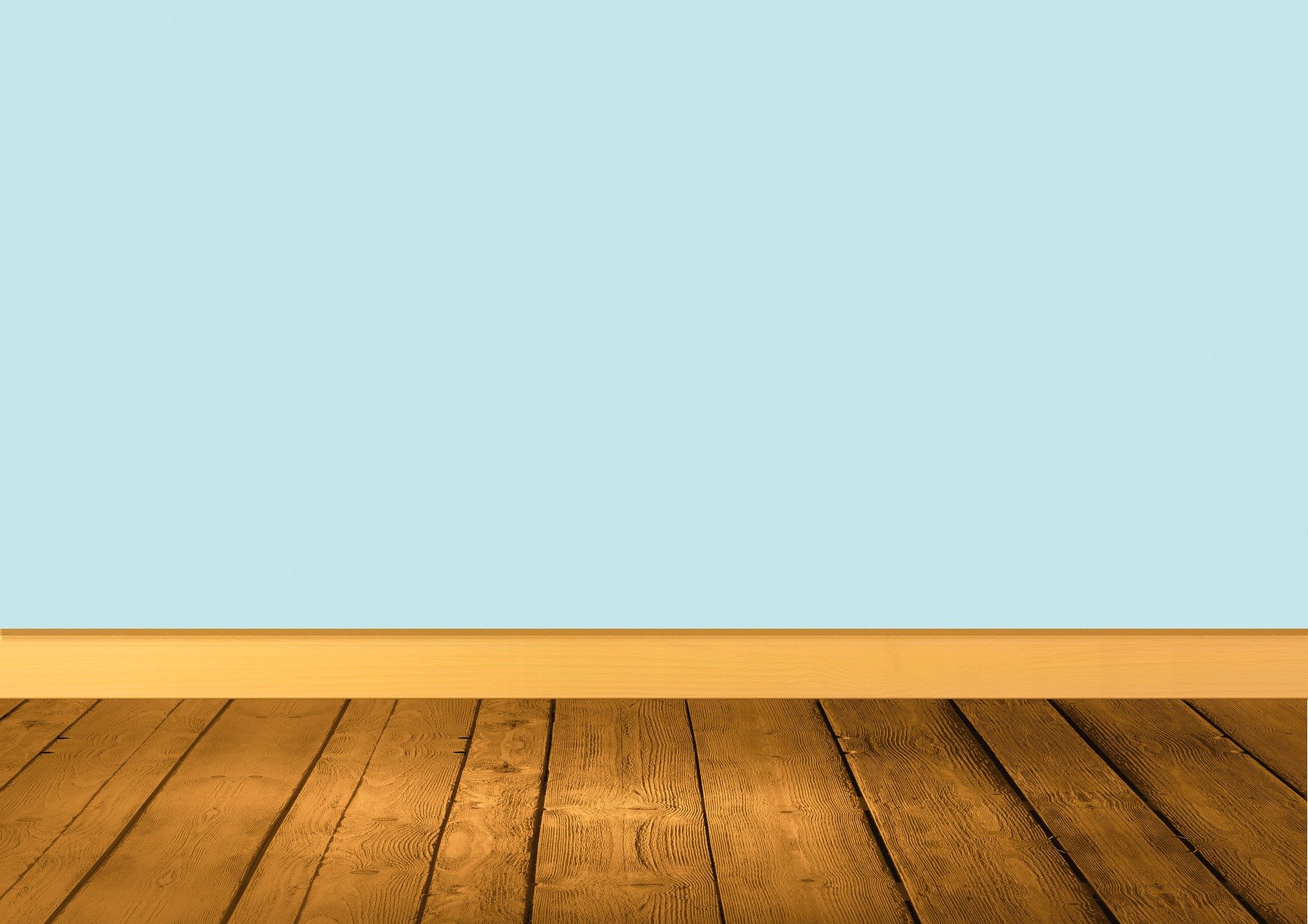 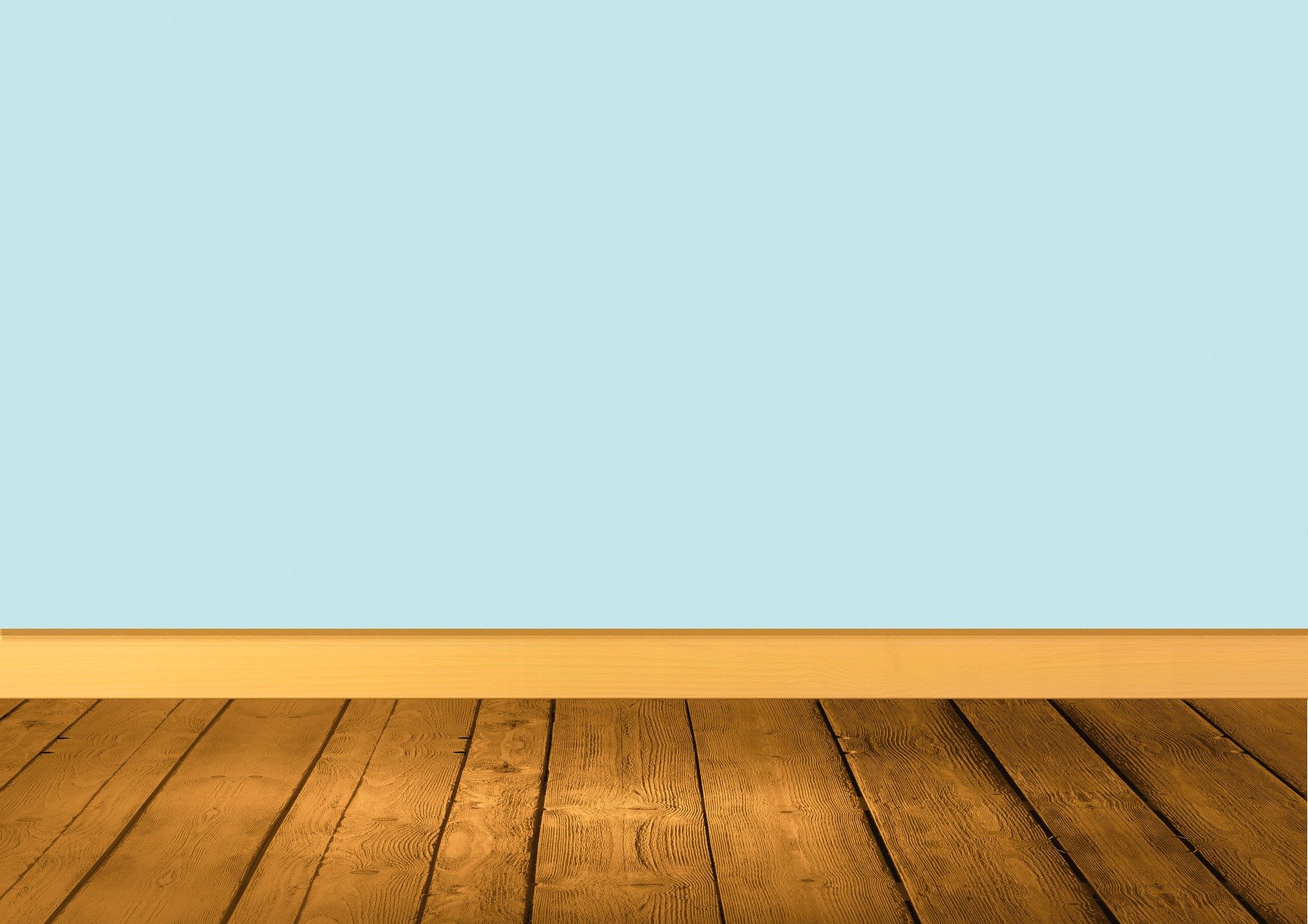 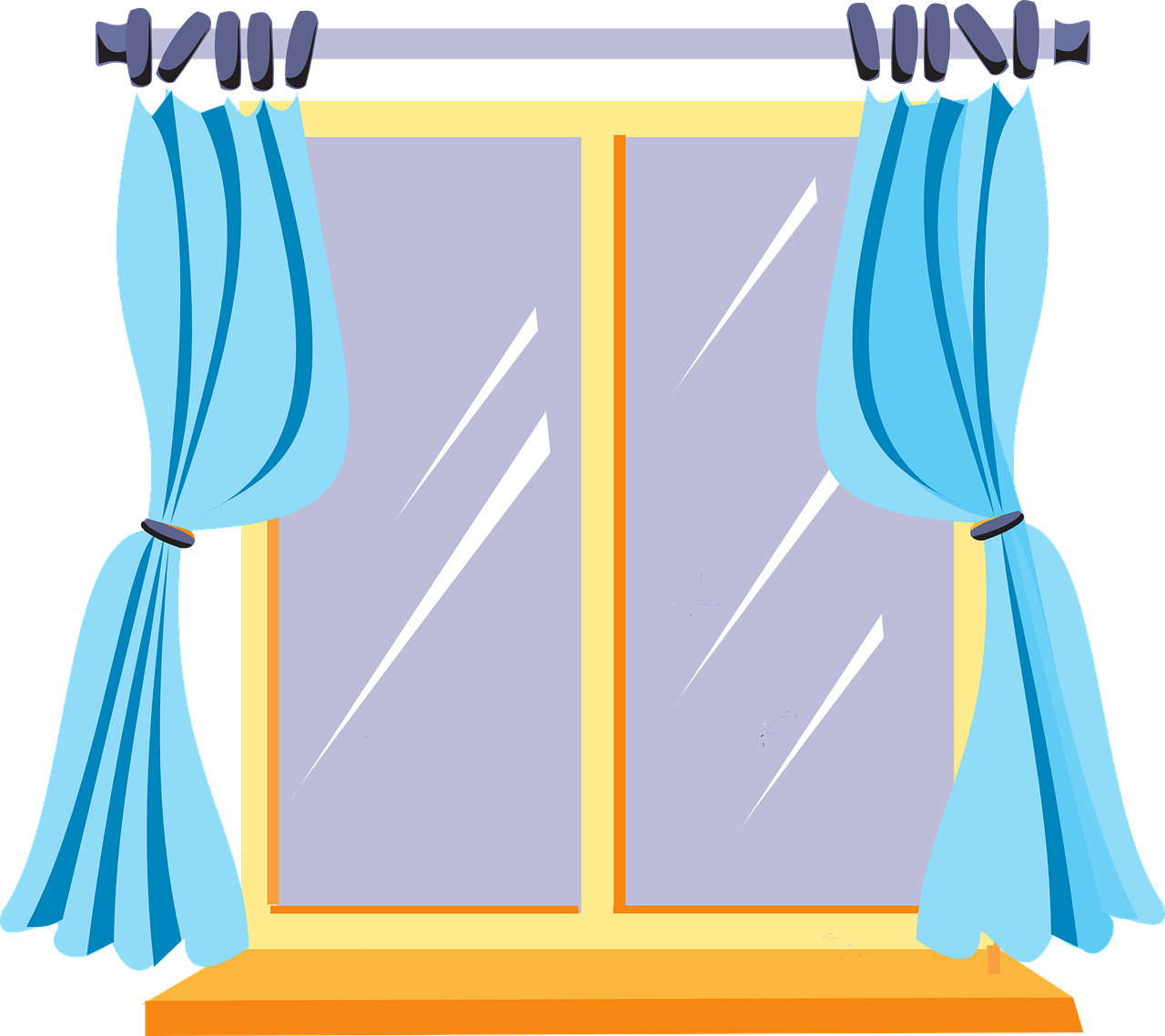 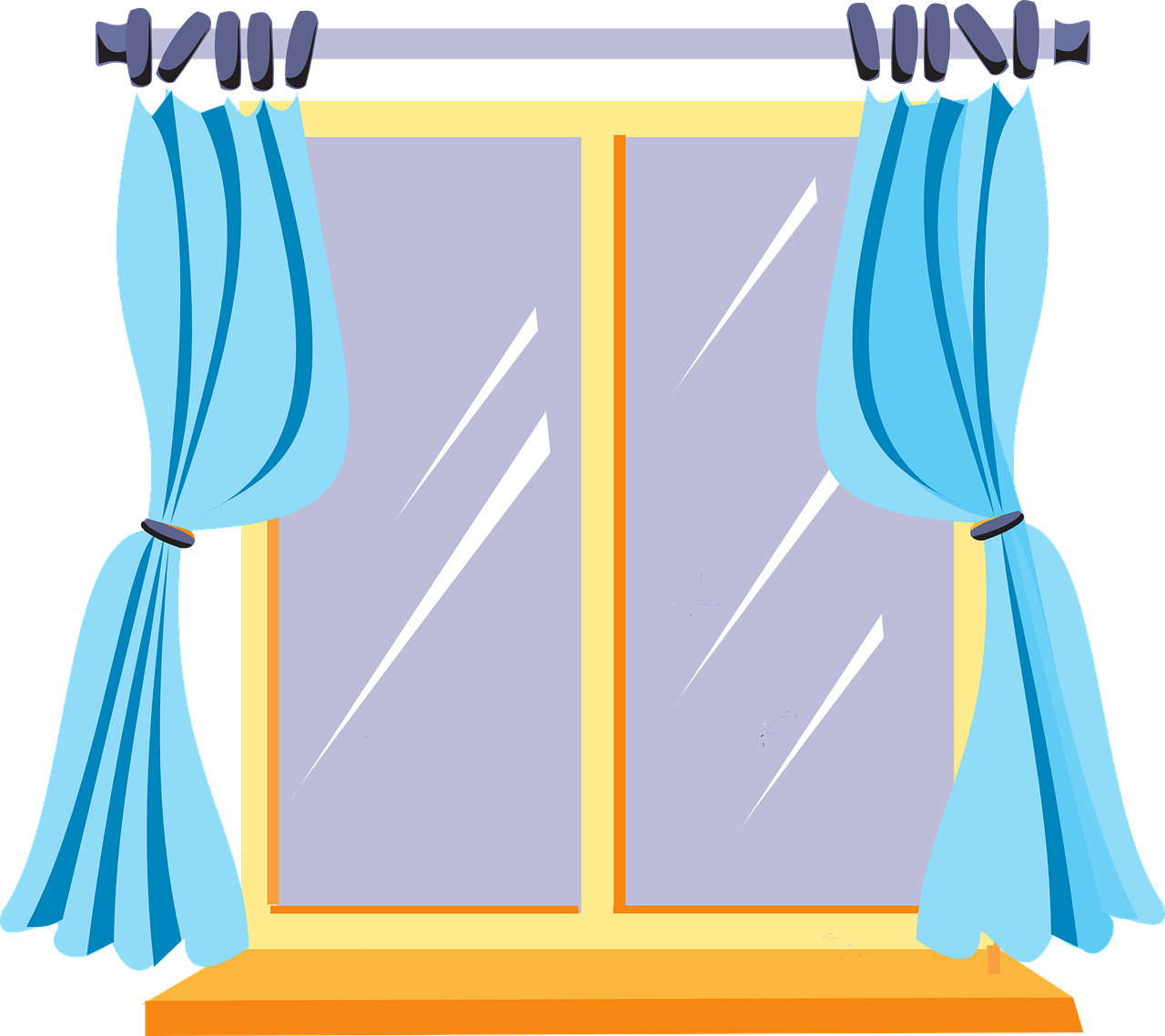 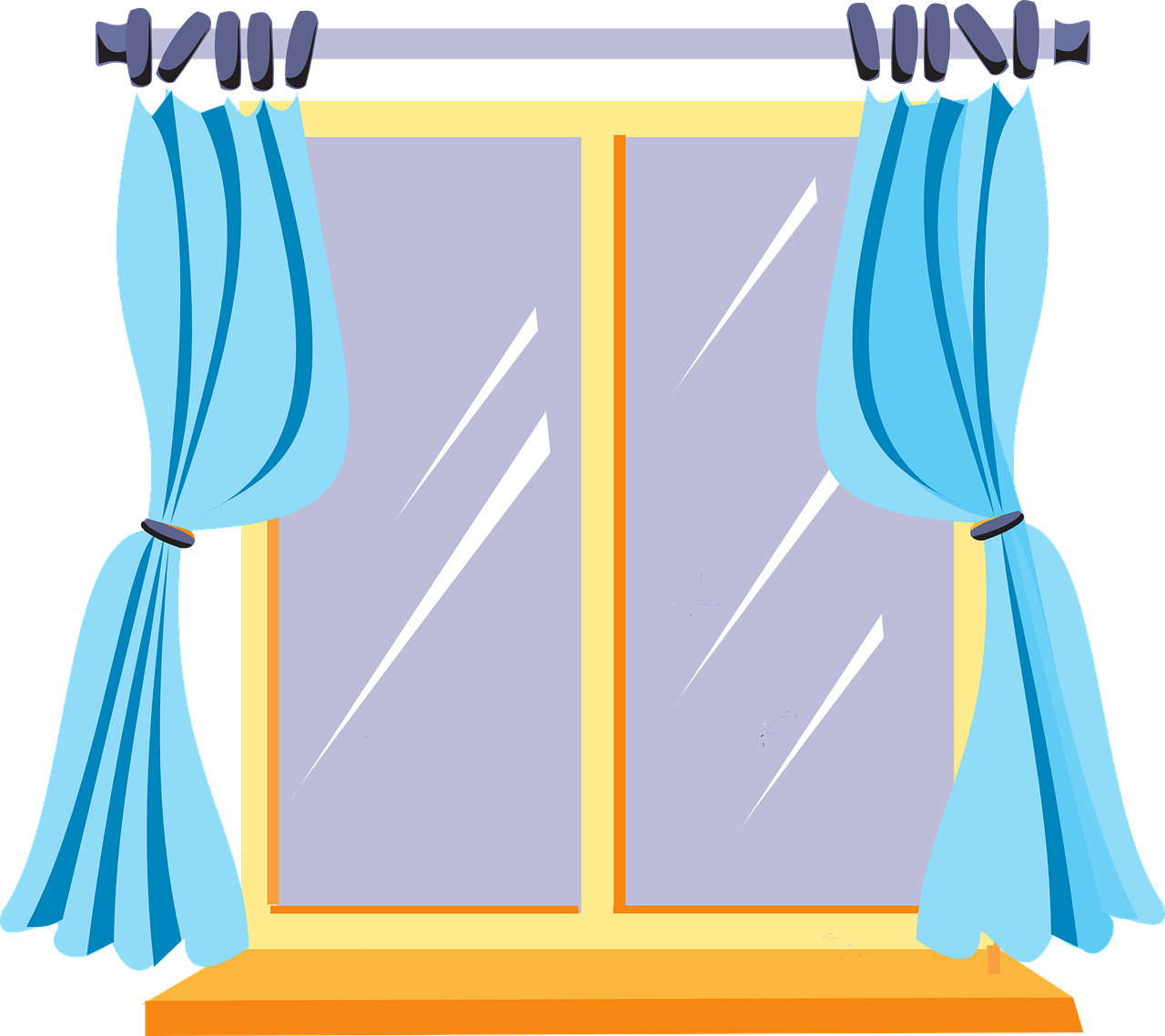 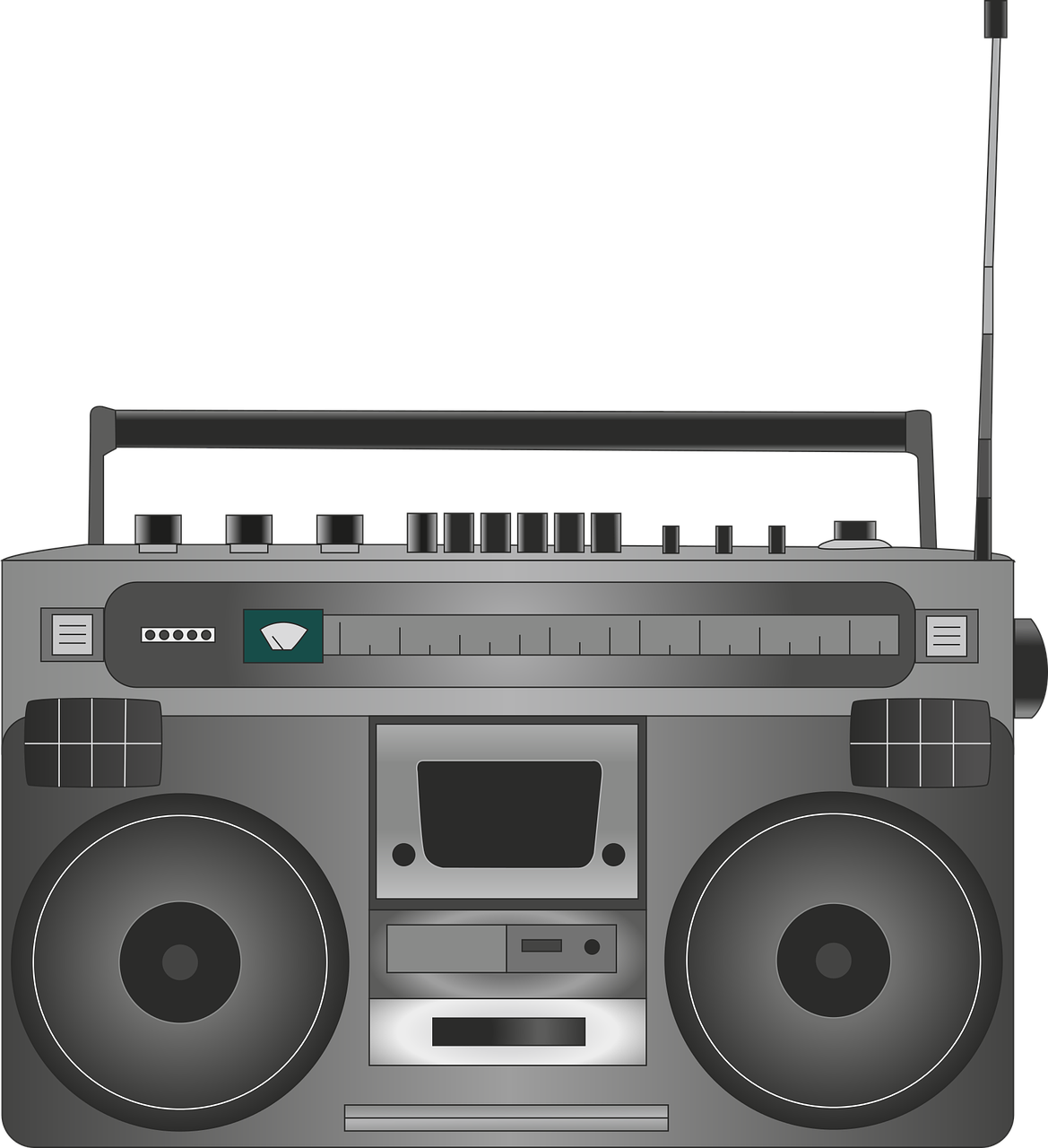 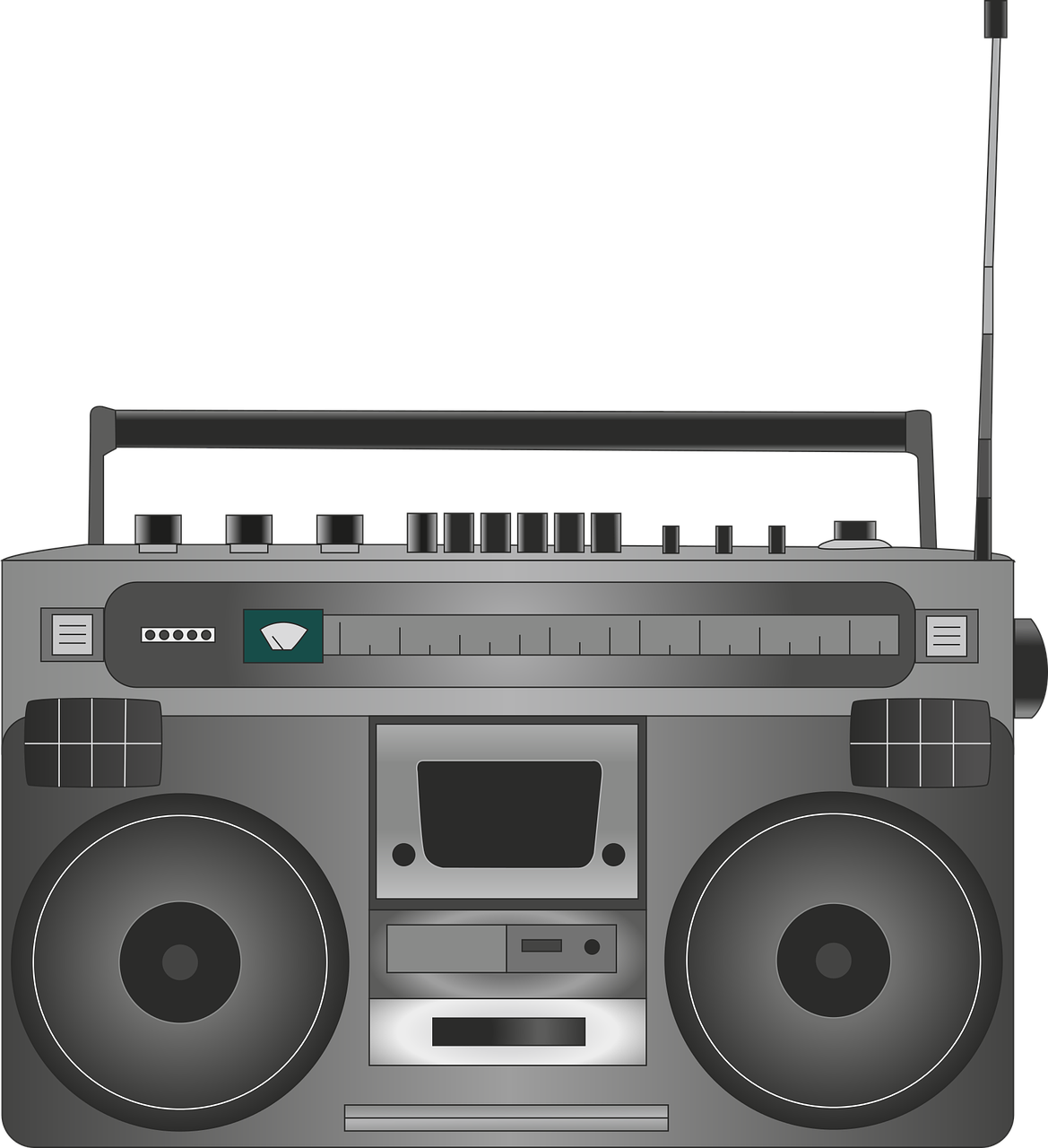 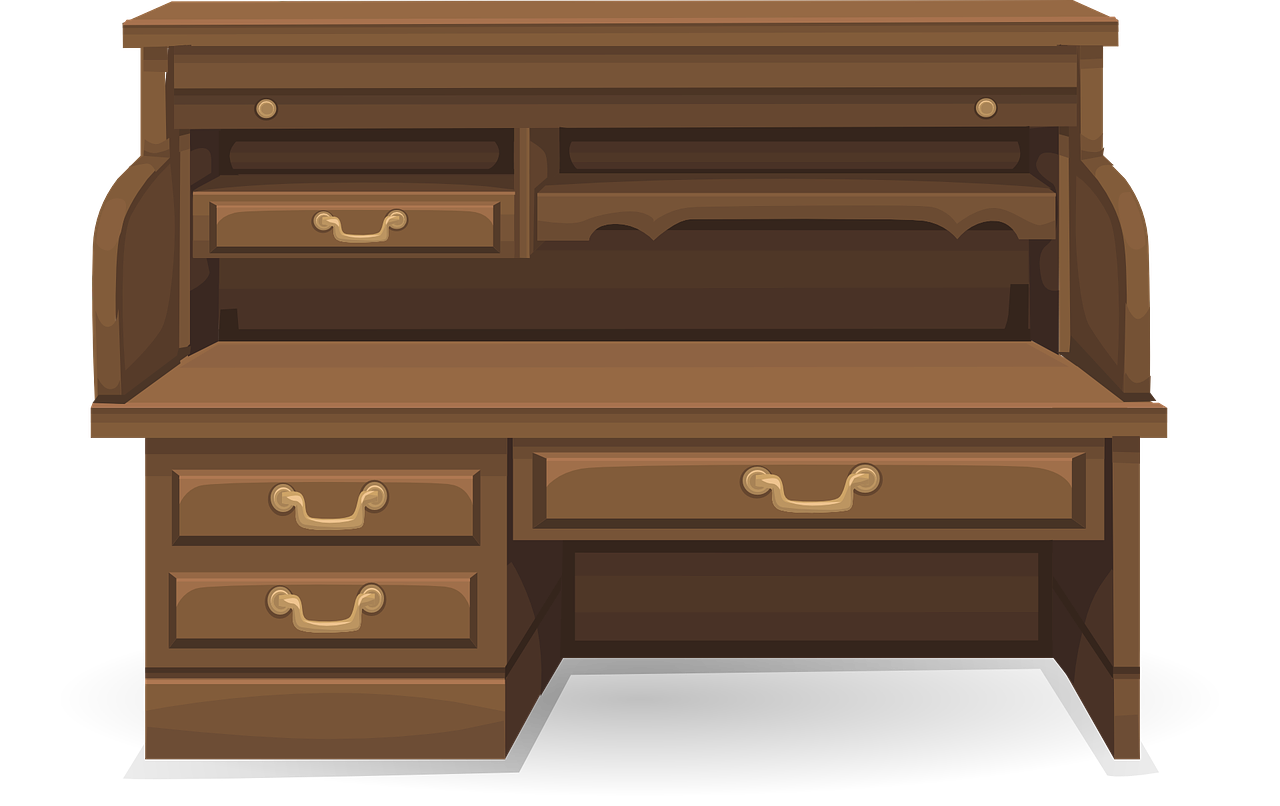 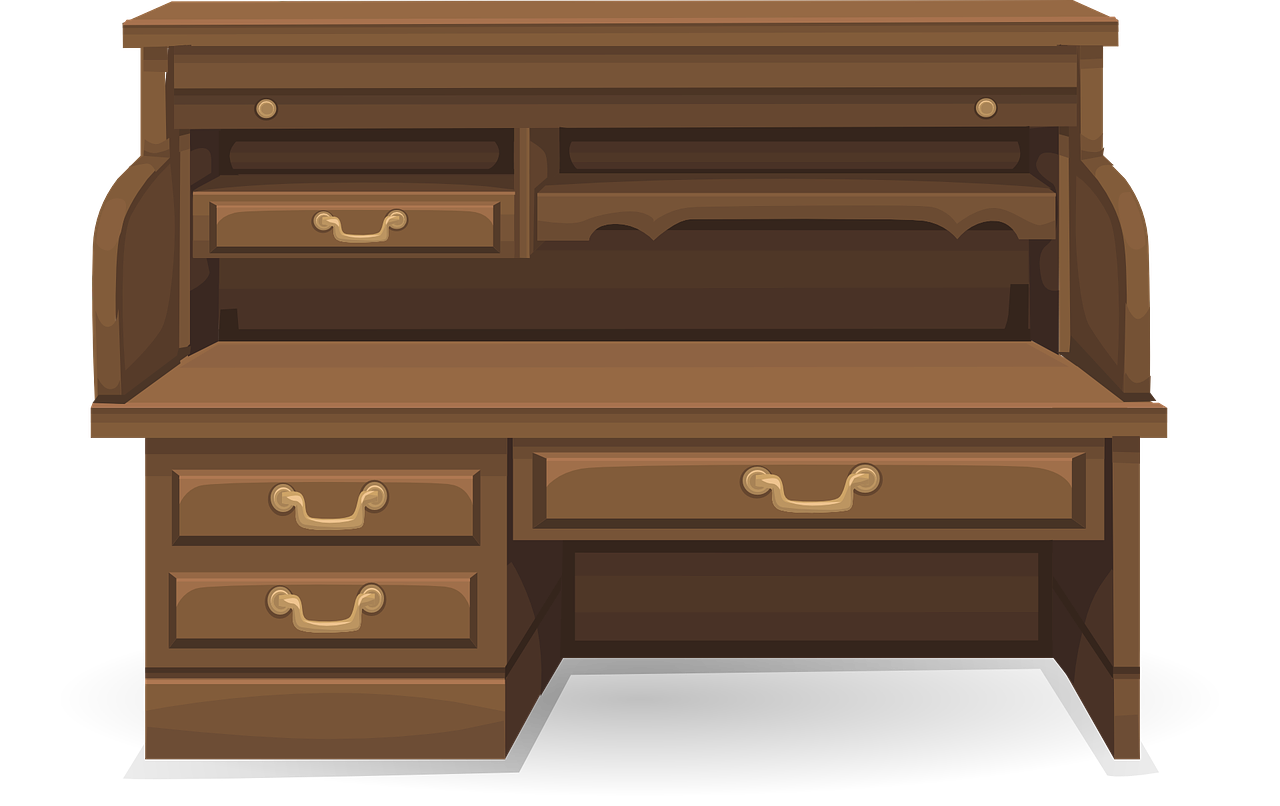 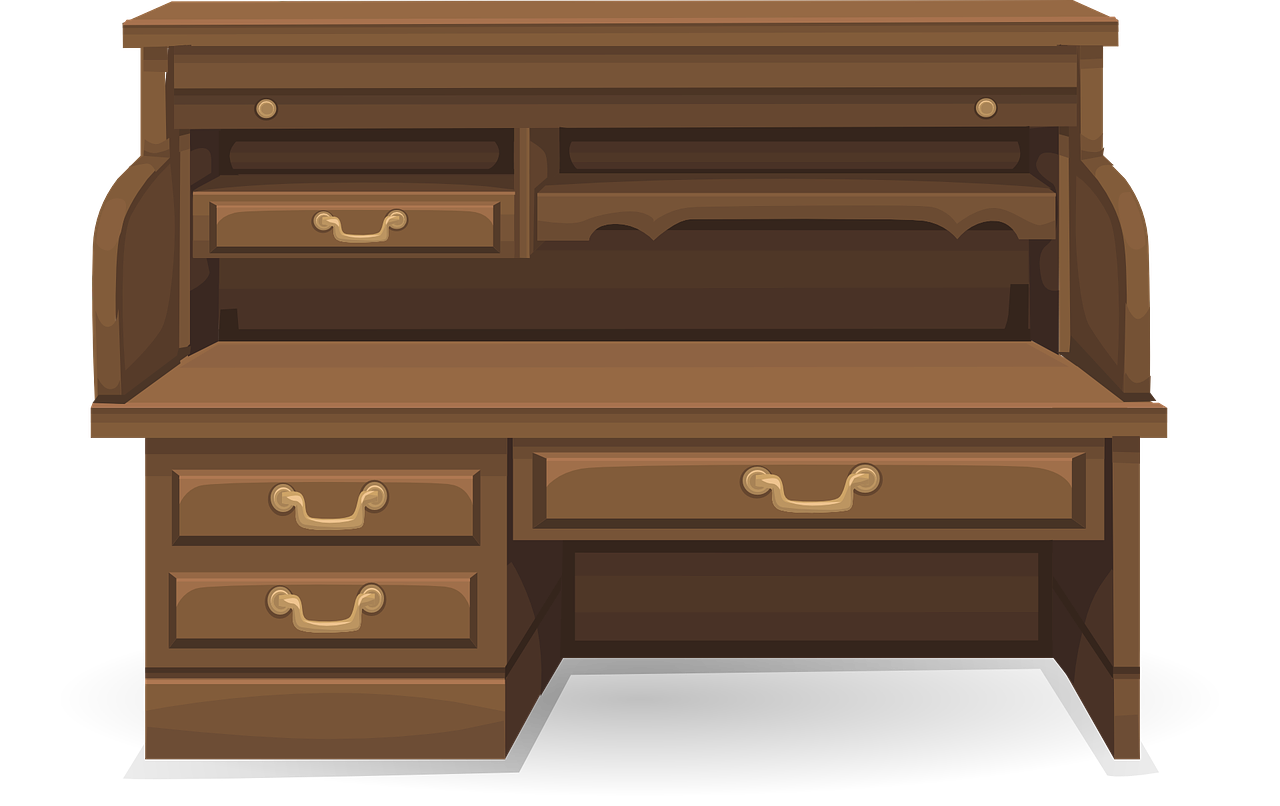 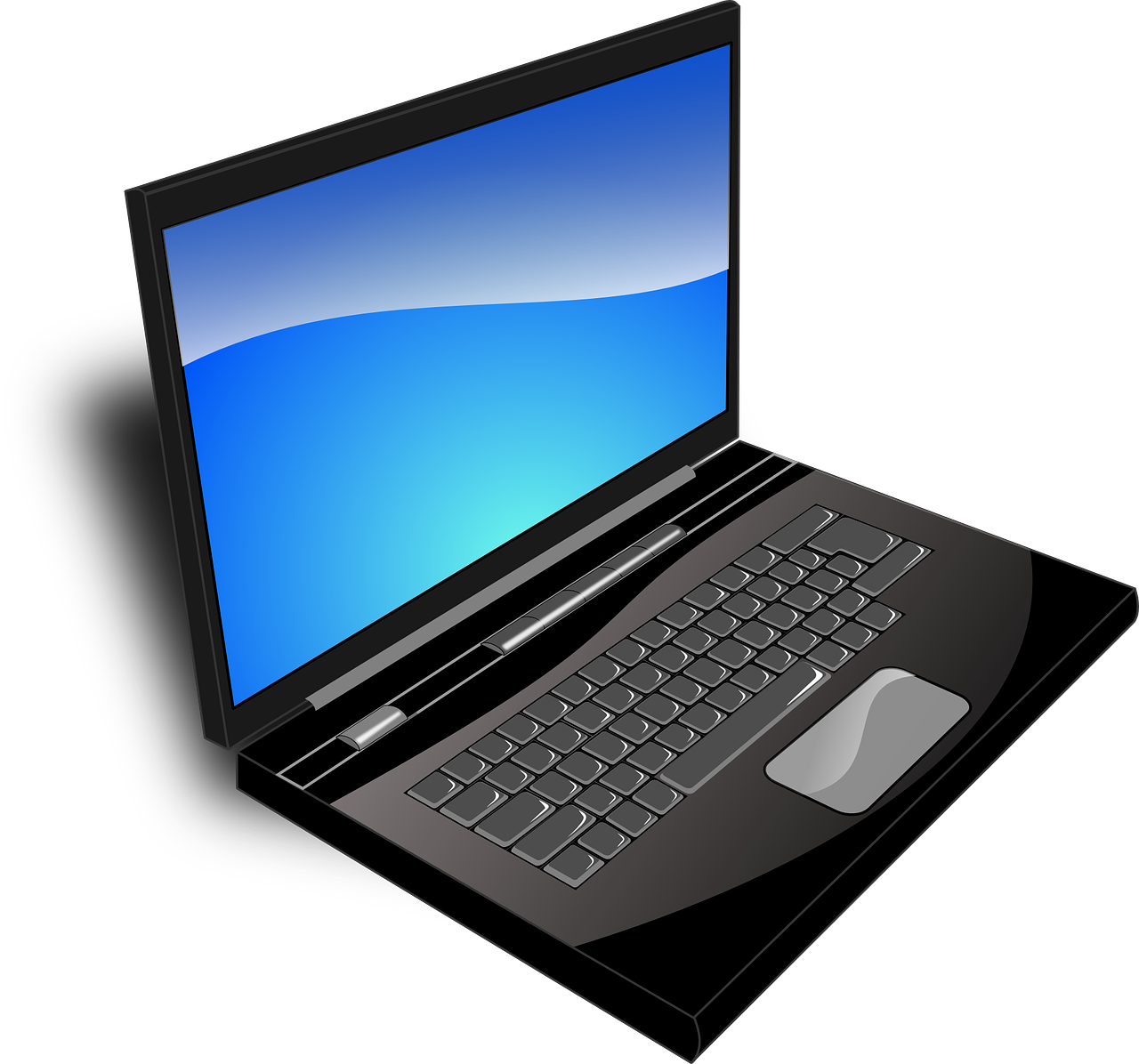 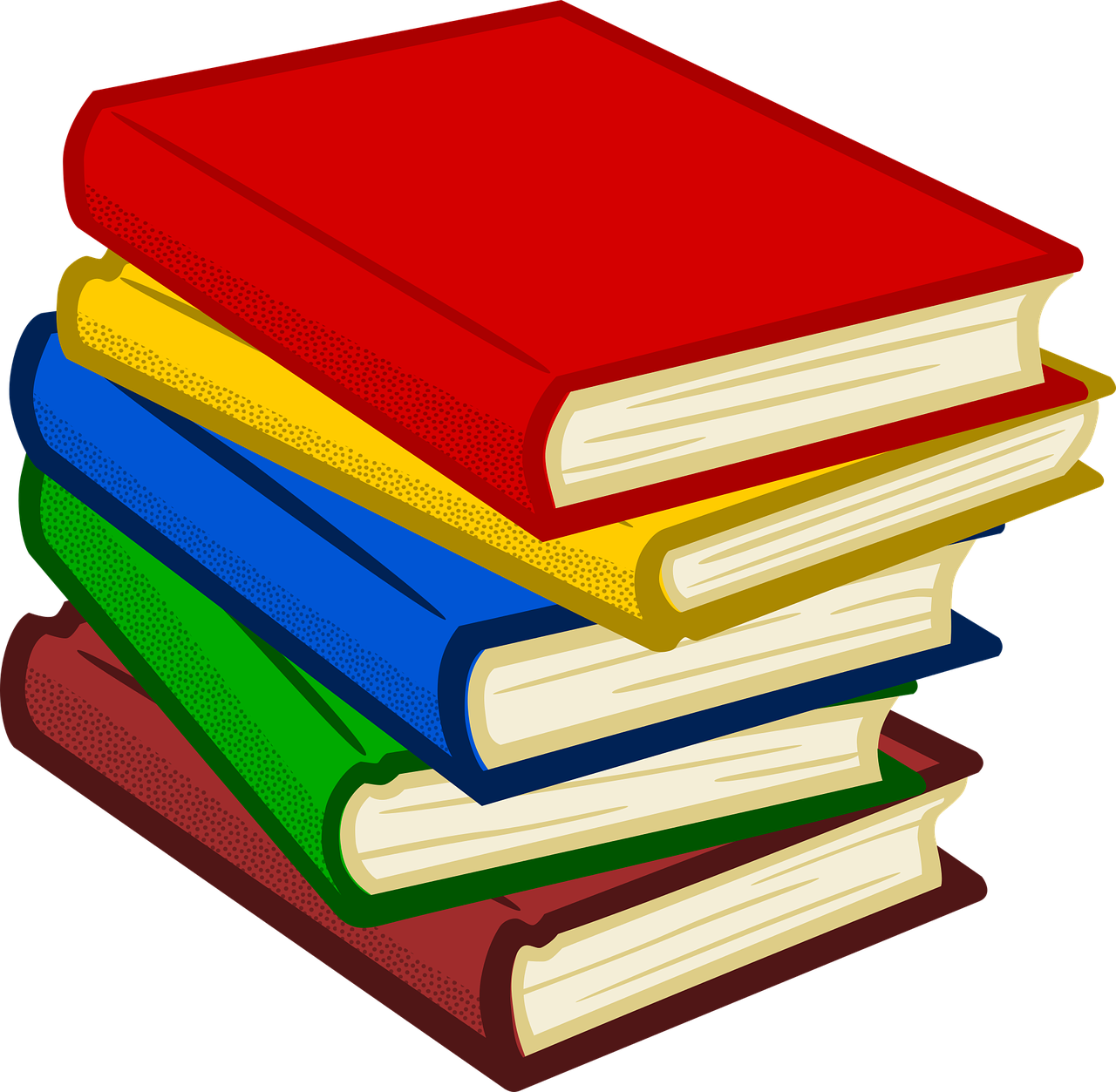 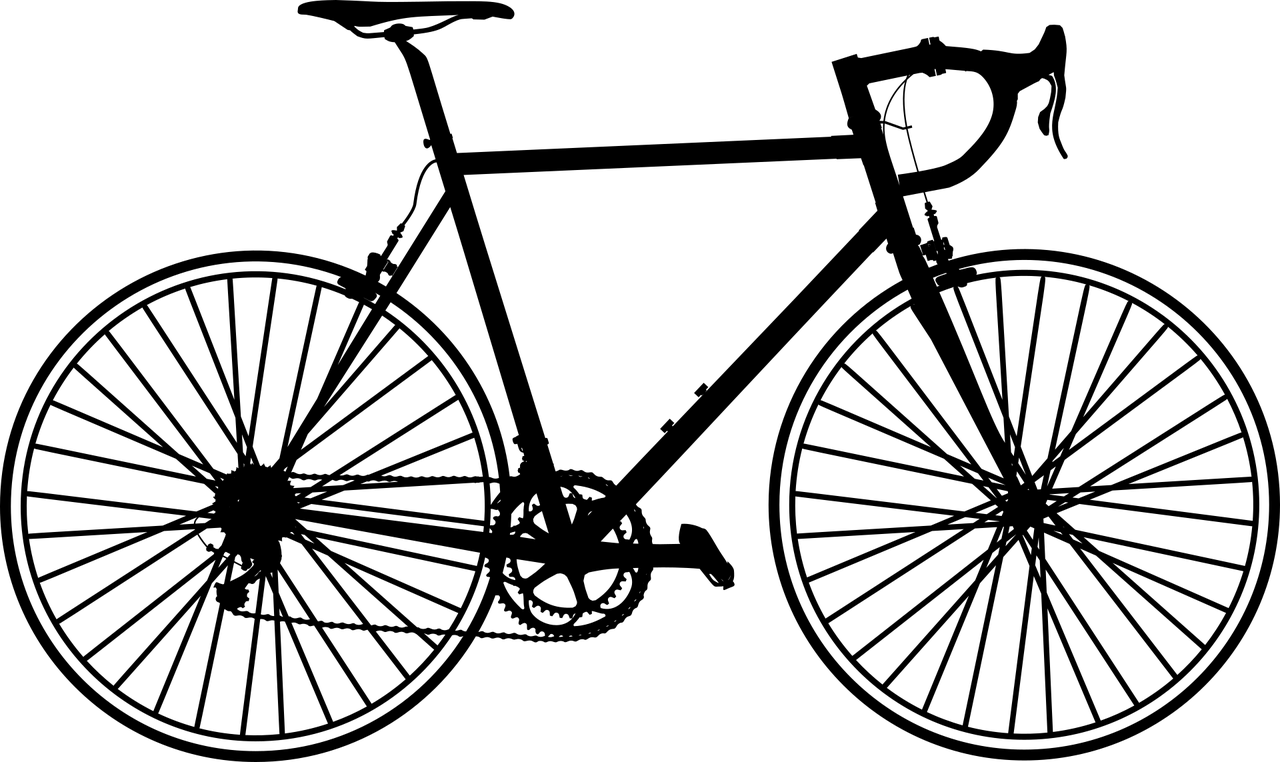 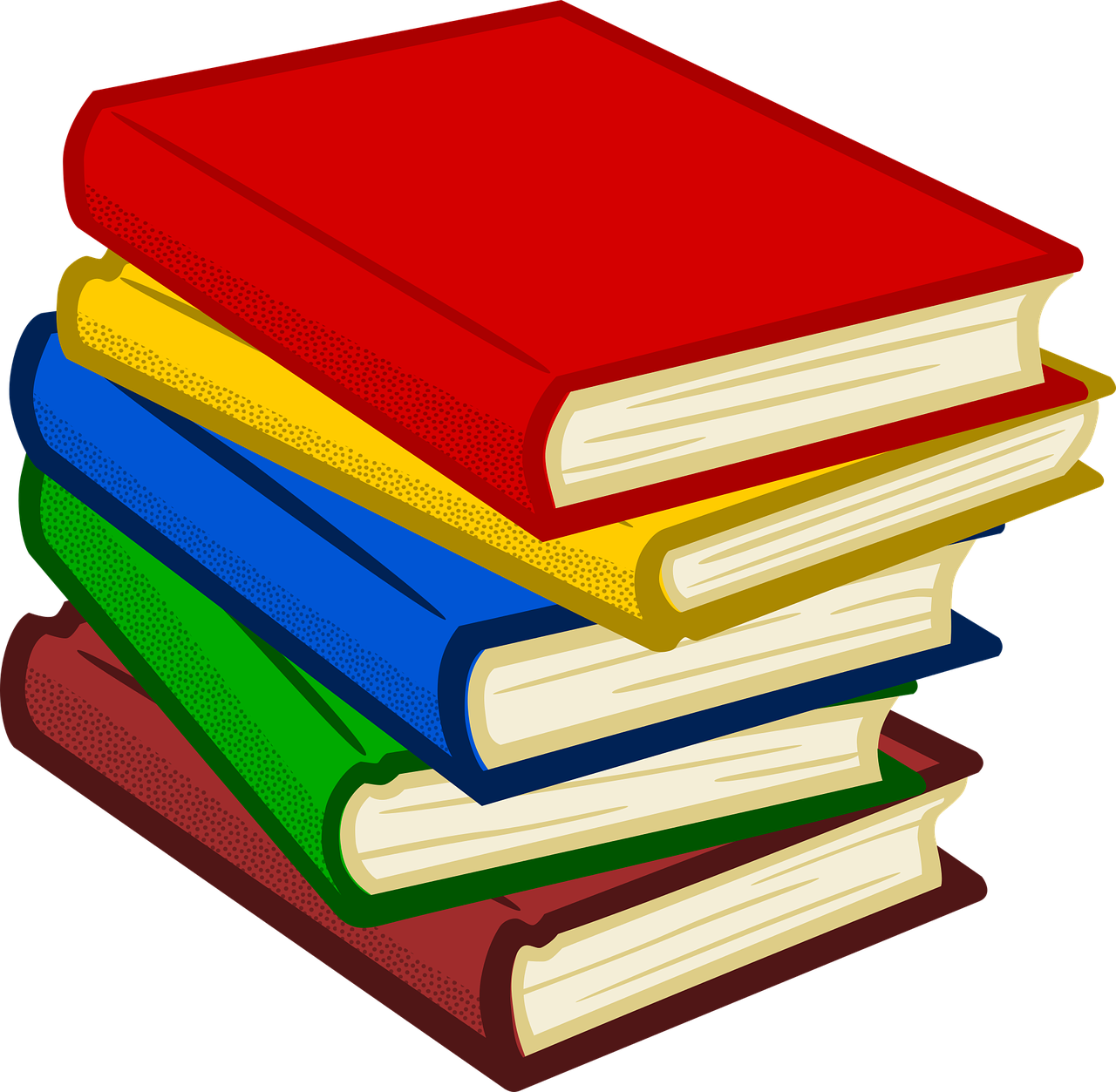 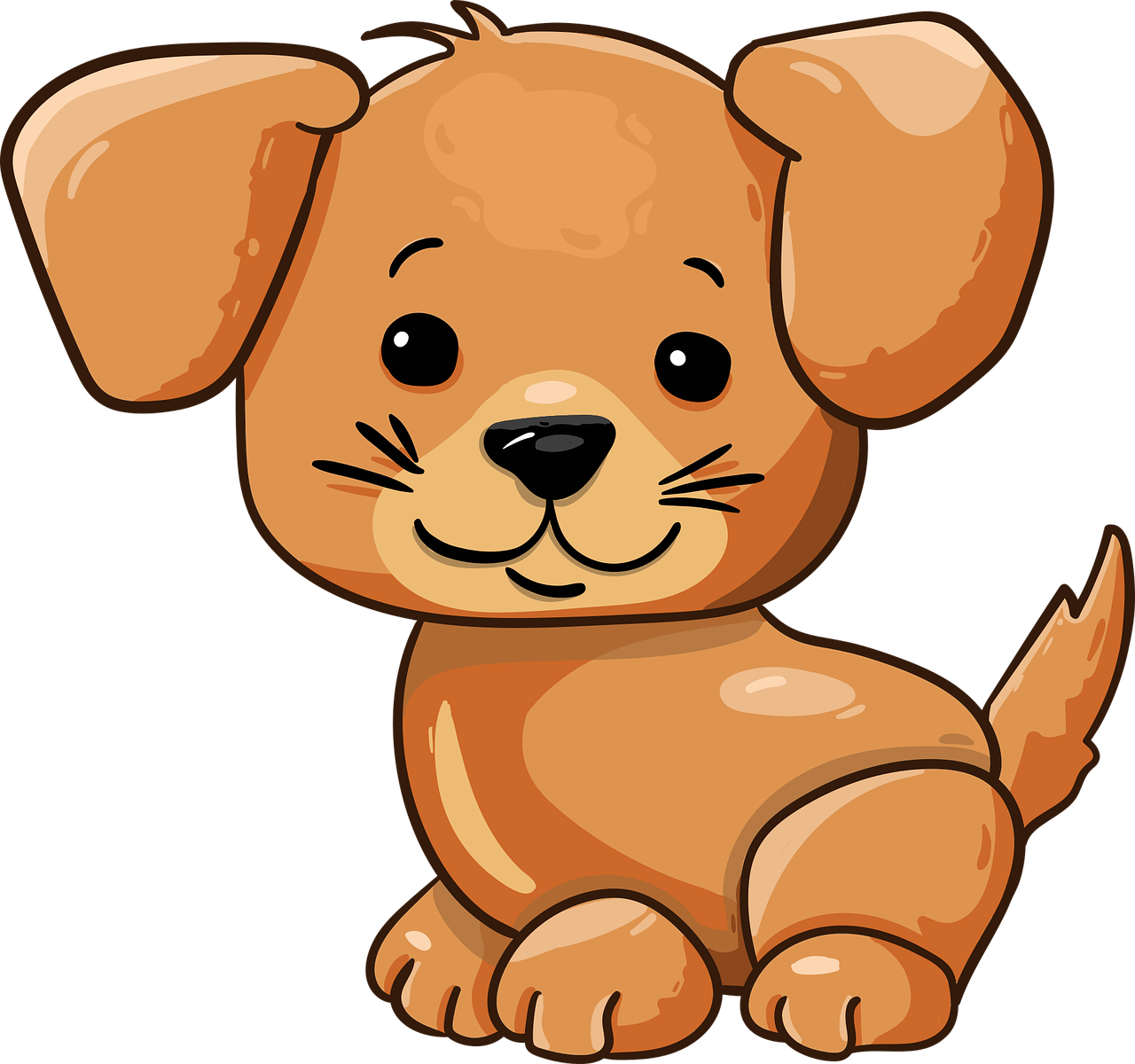 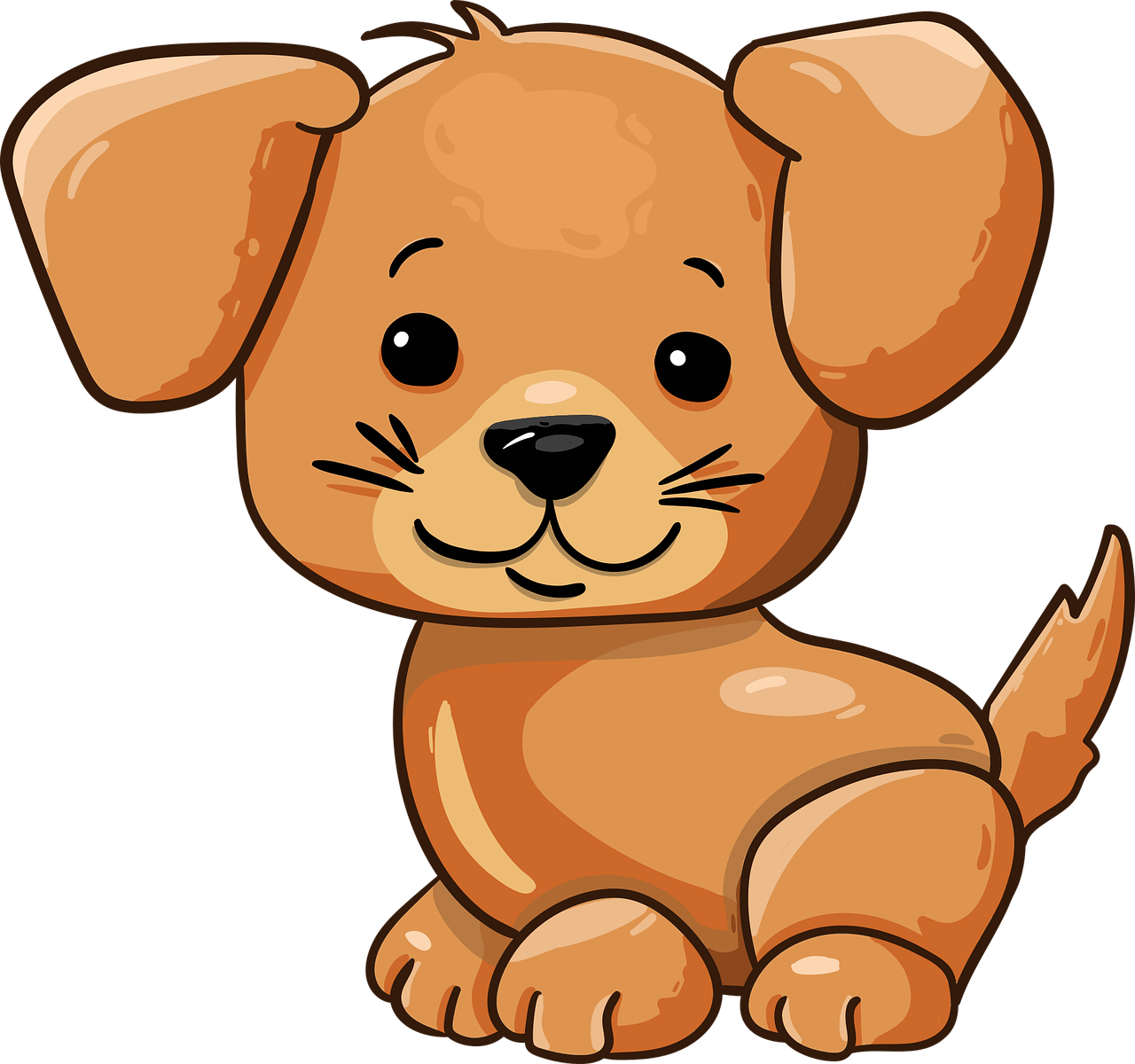 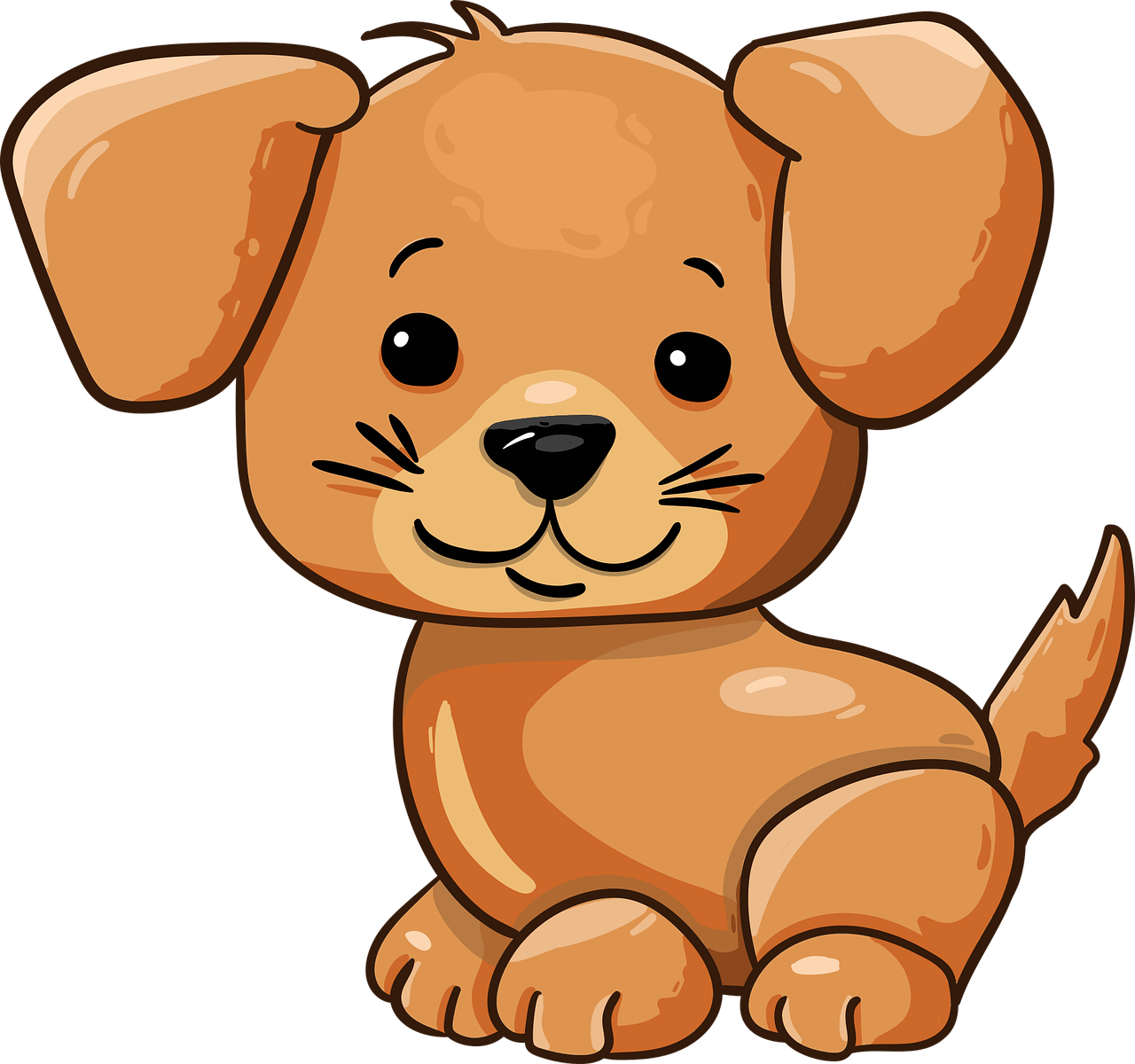 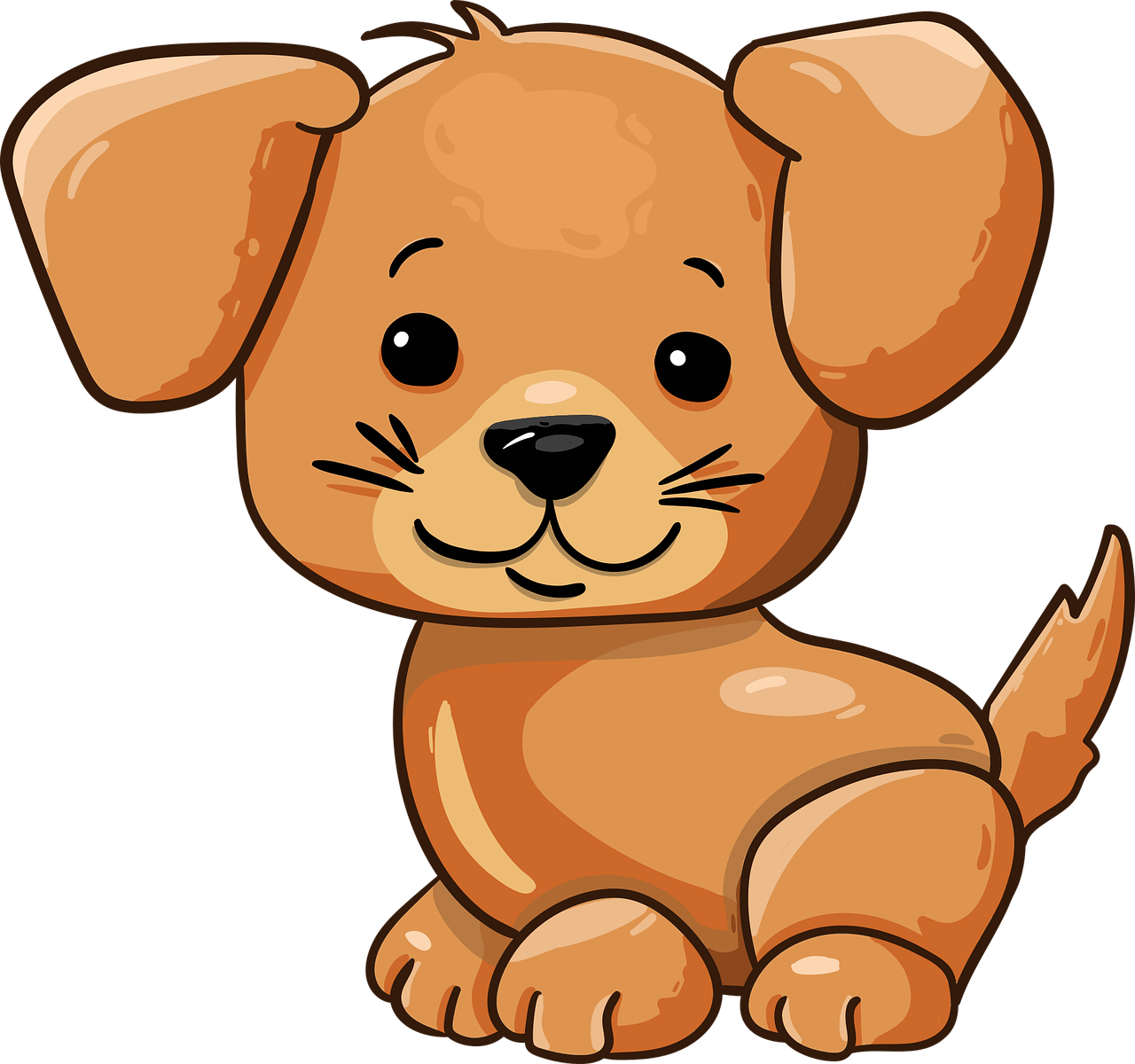 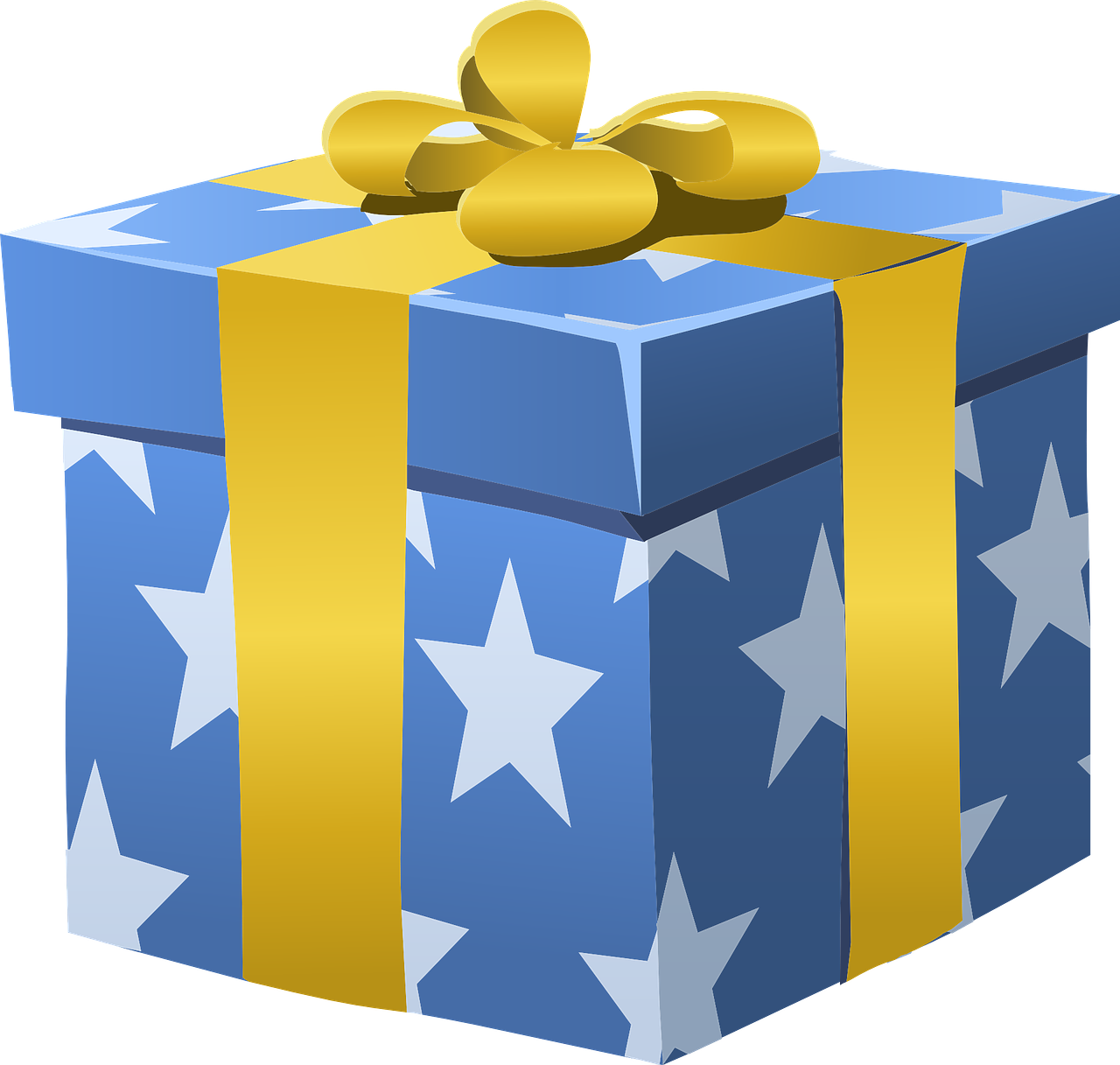 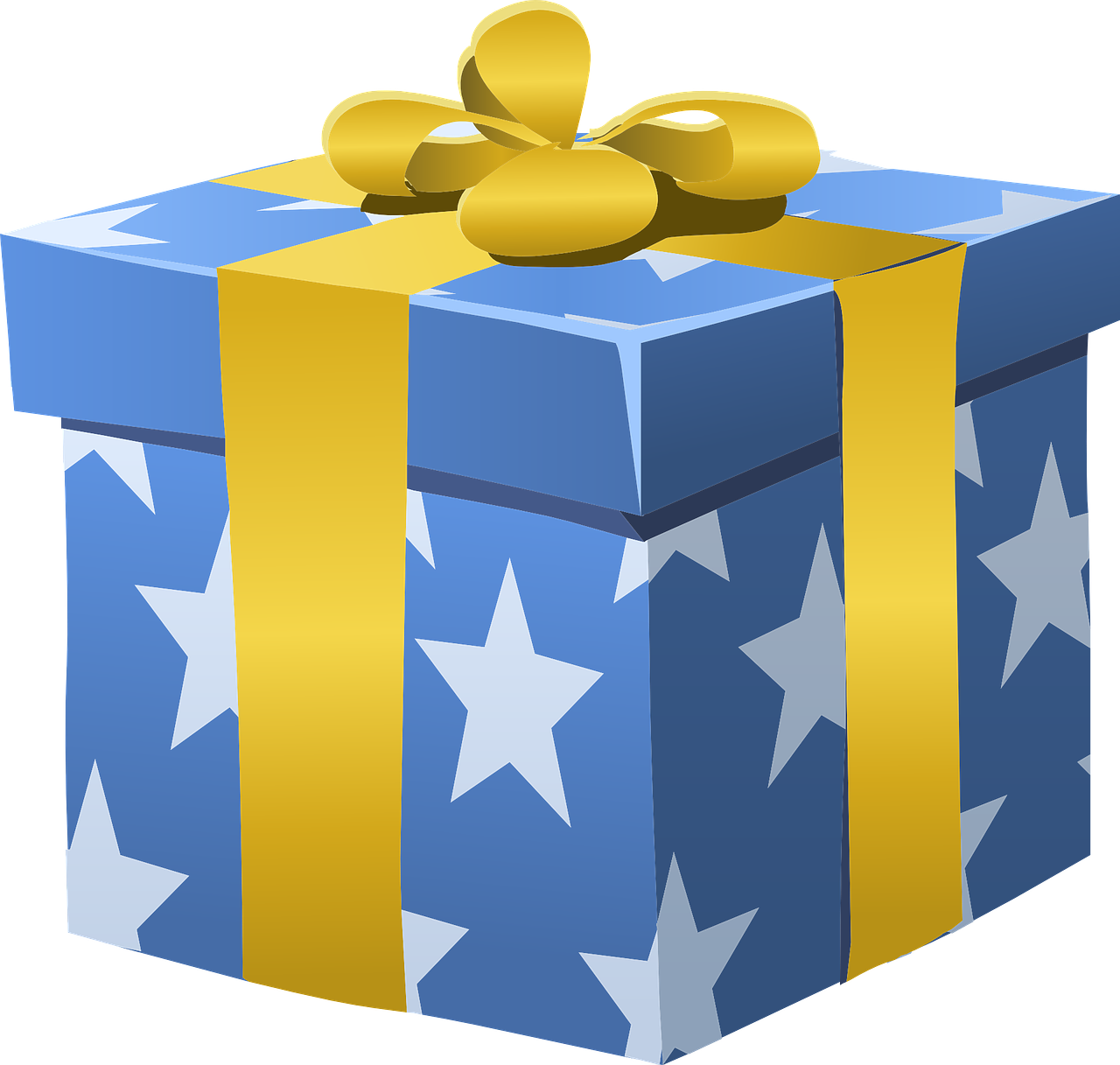 [Speaker Notes: Larger version of the pictures from the previous slide. 
This is slide 2/3.]
Jeu des différences (3/3)
parler / écrire
dans le passé
aujourd’hui
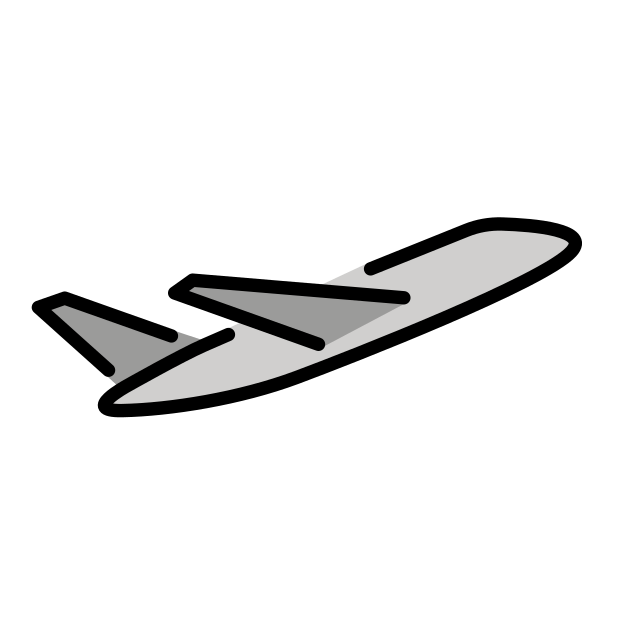 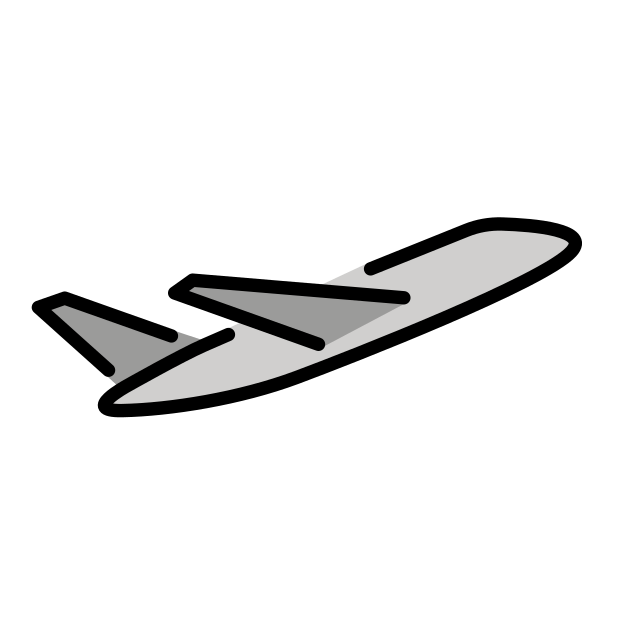 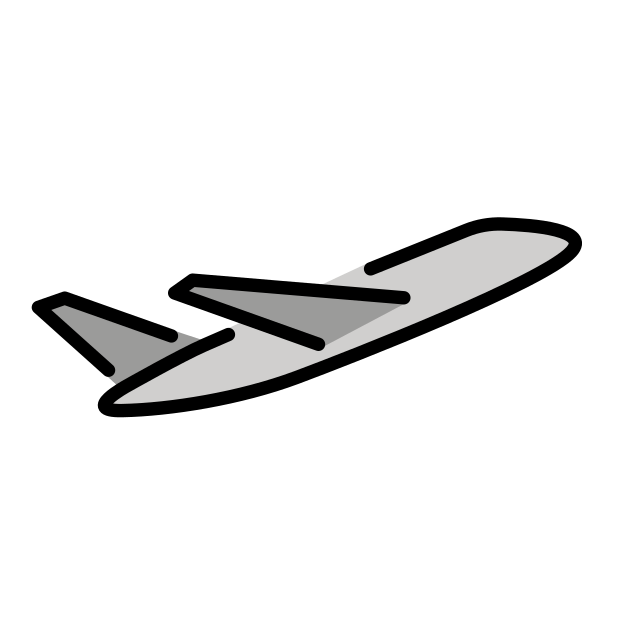 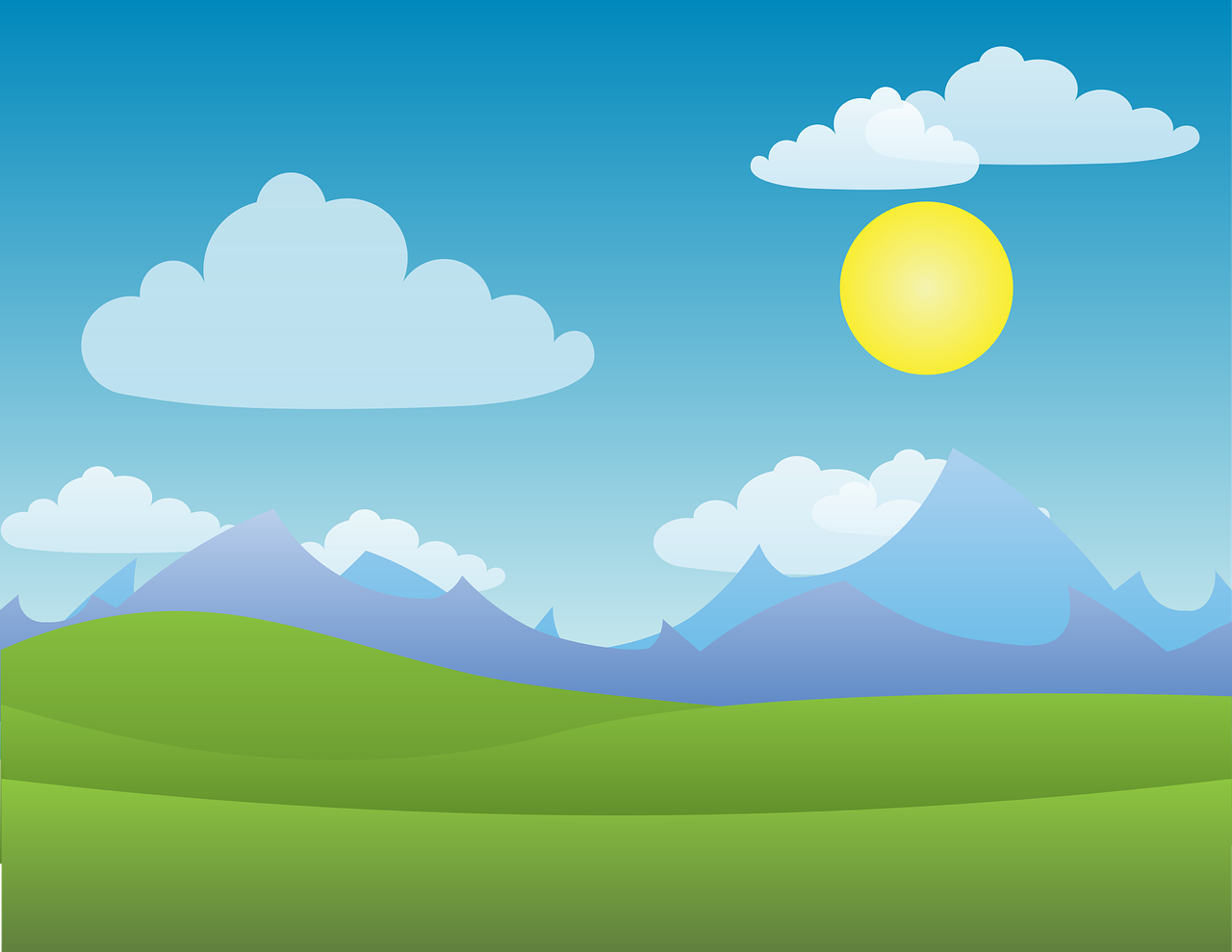 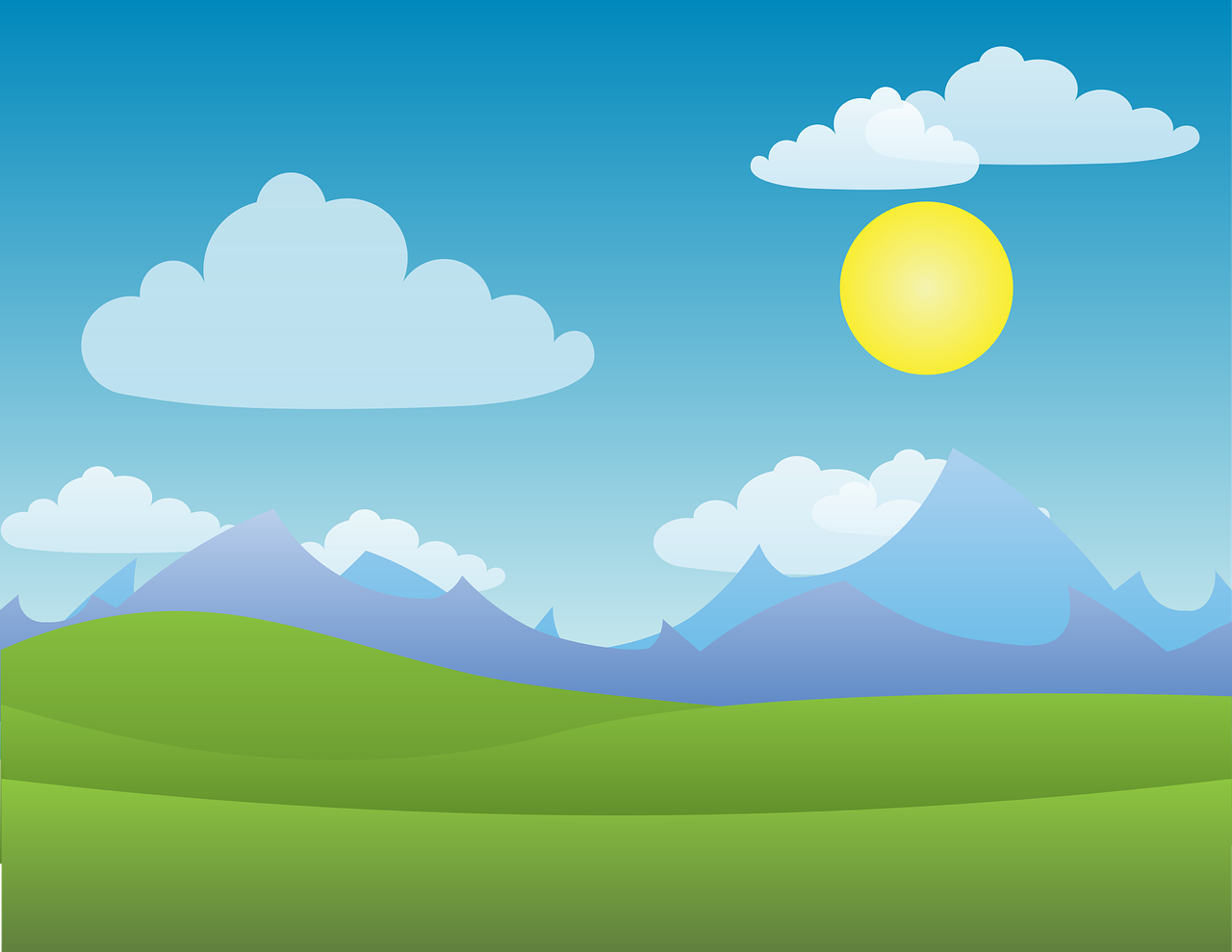 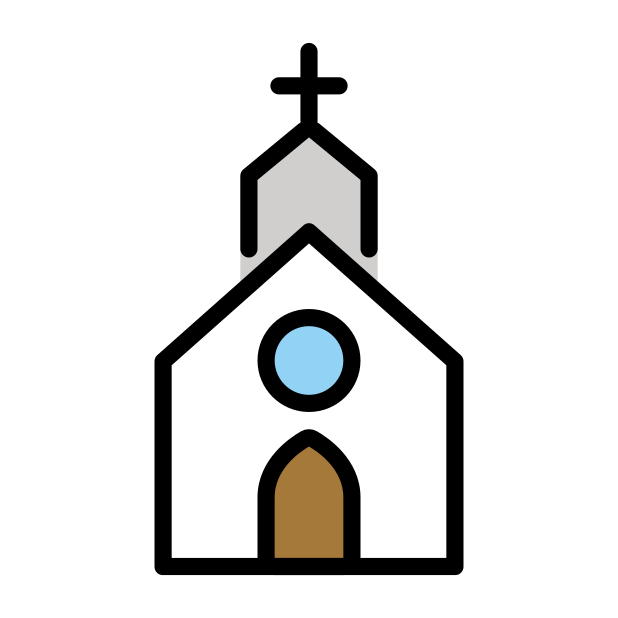 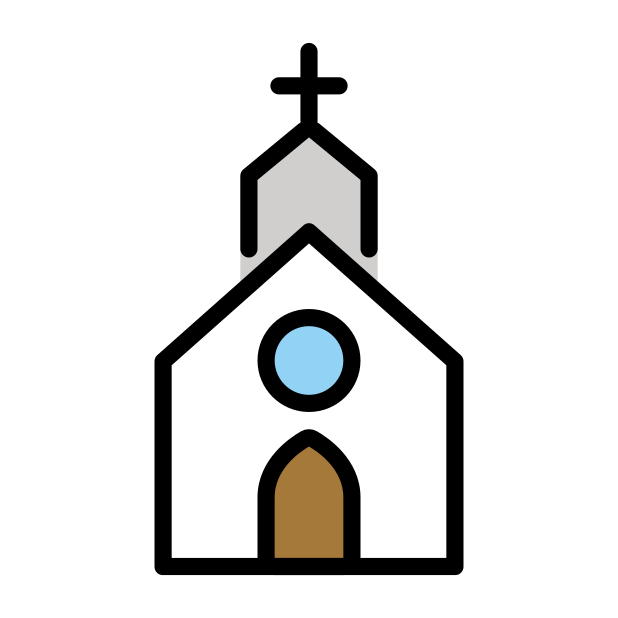 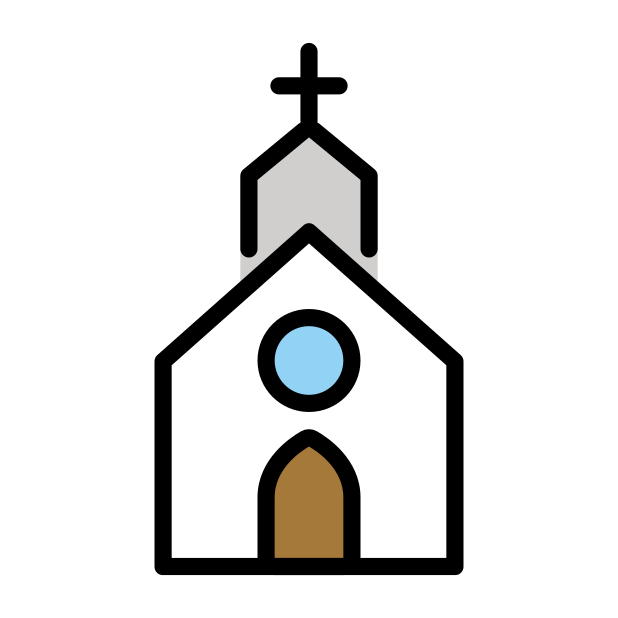 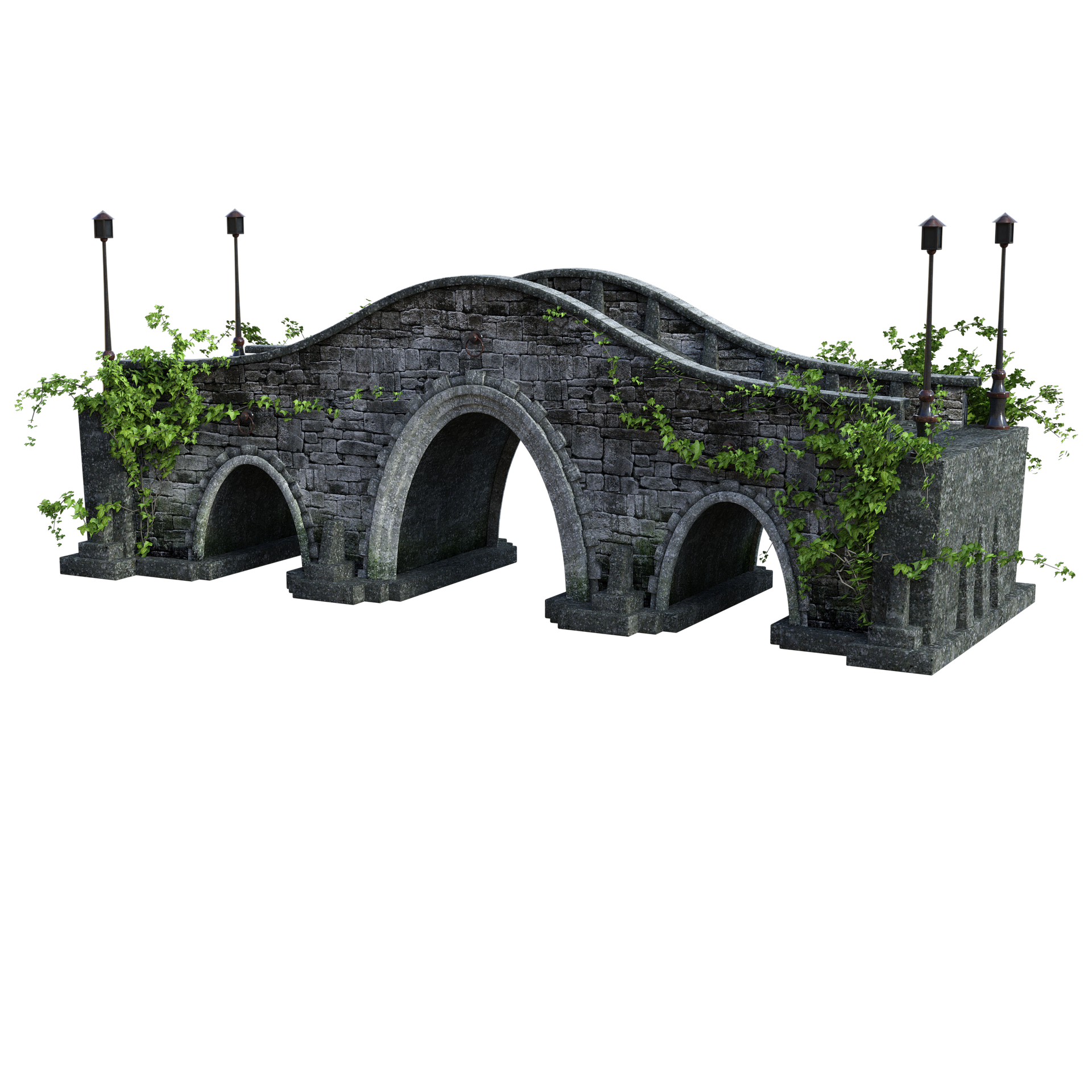 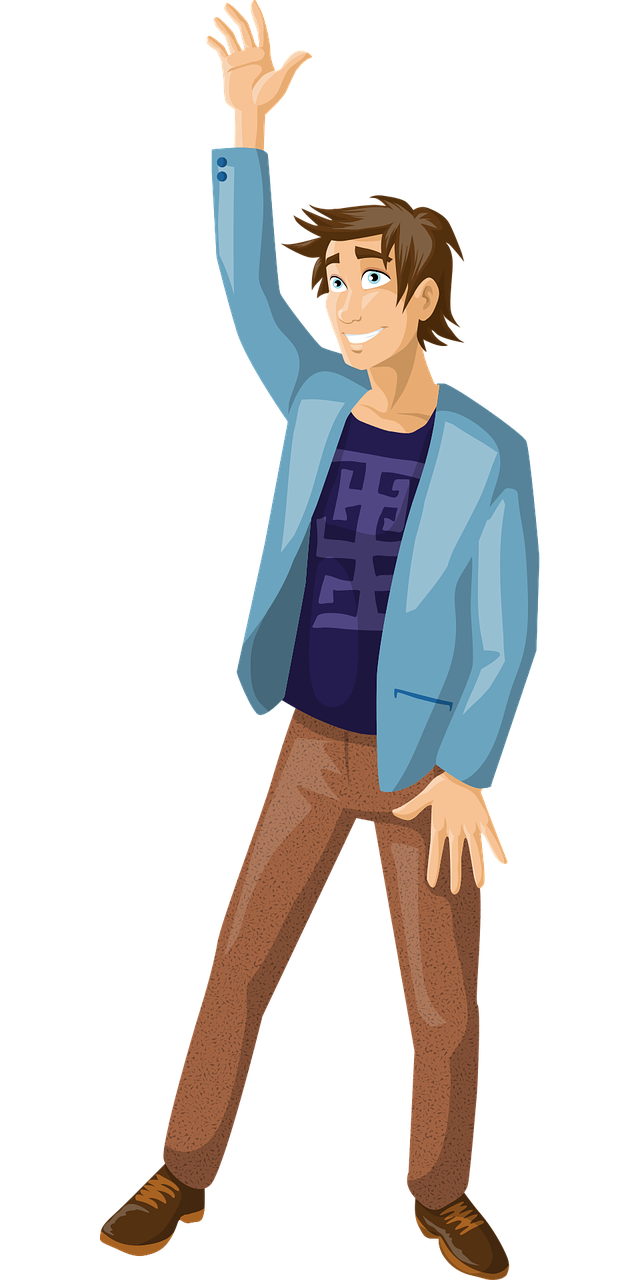 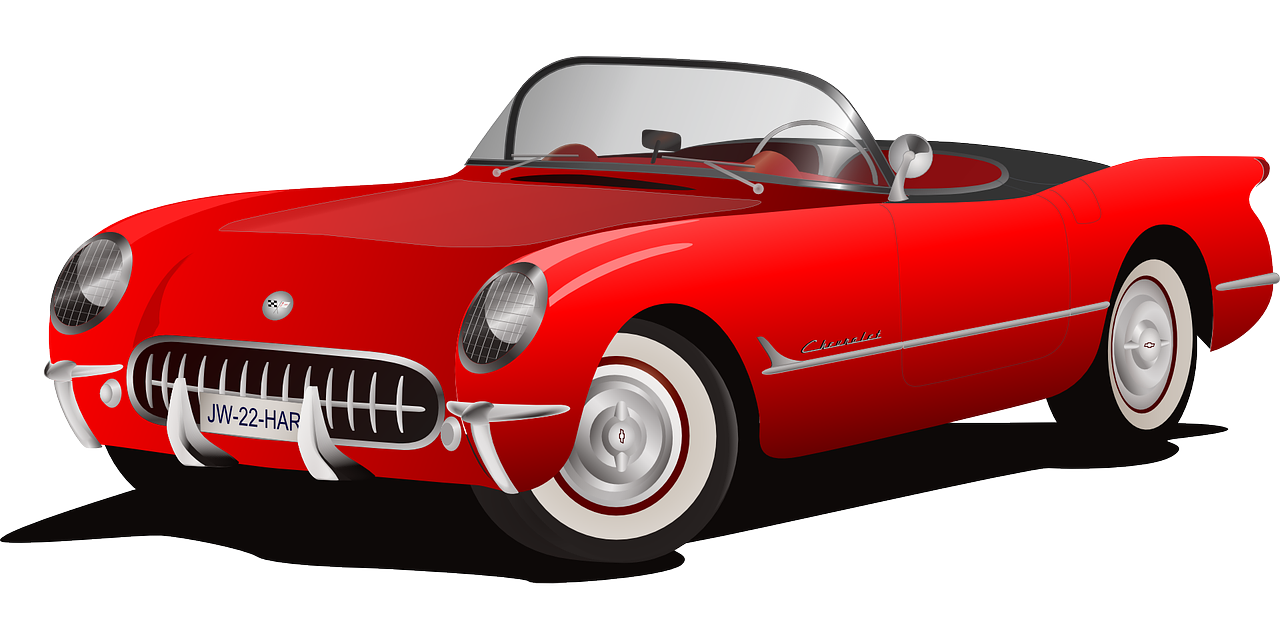 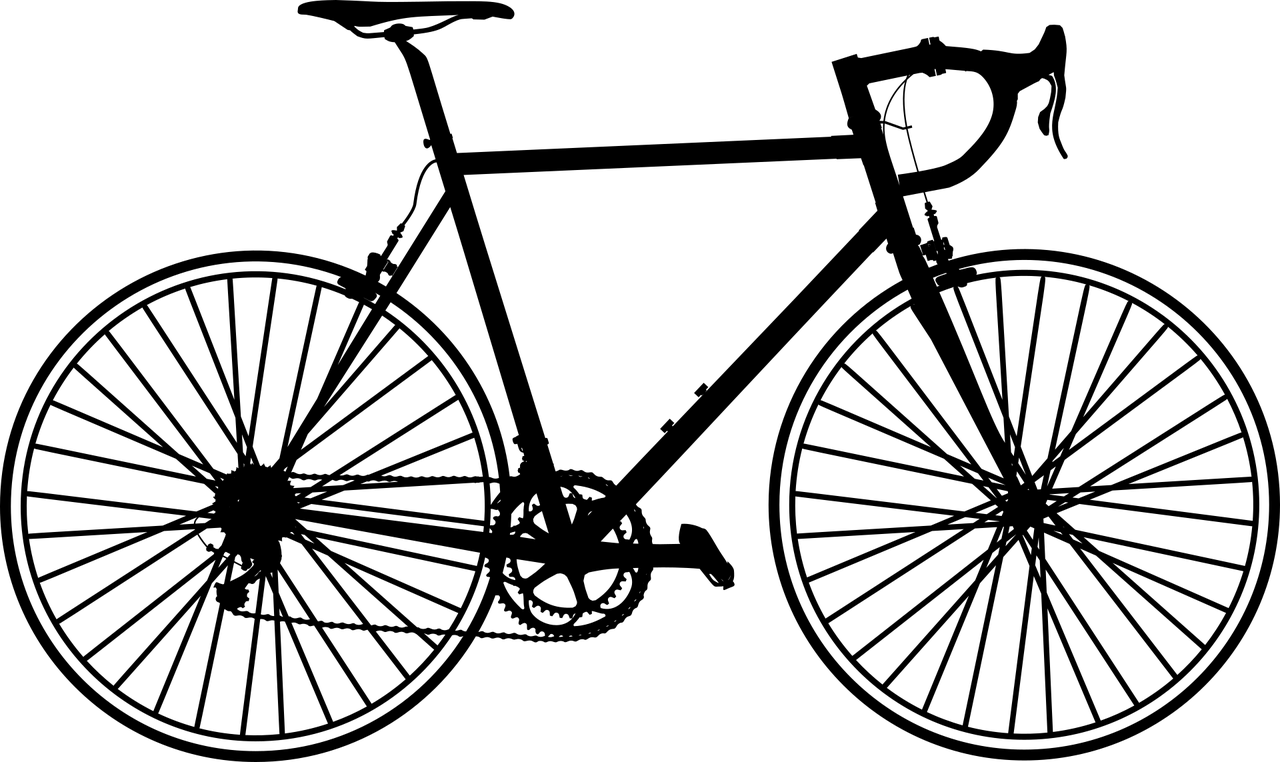 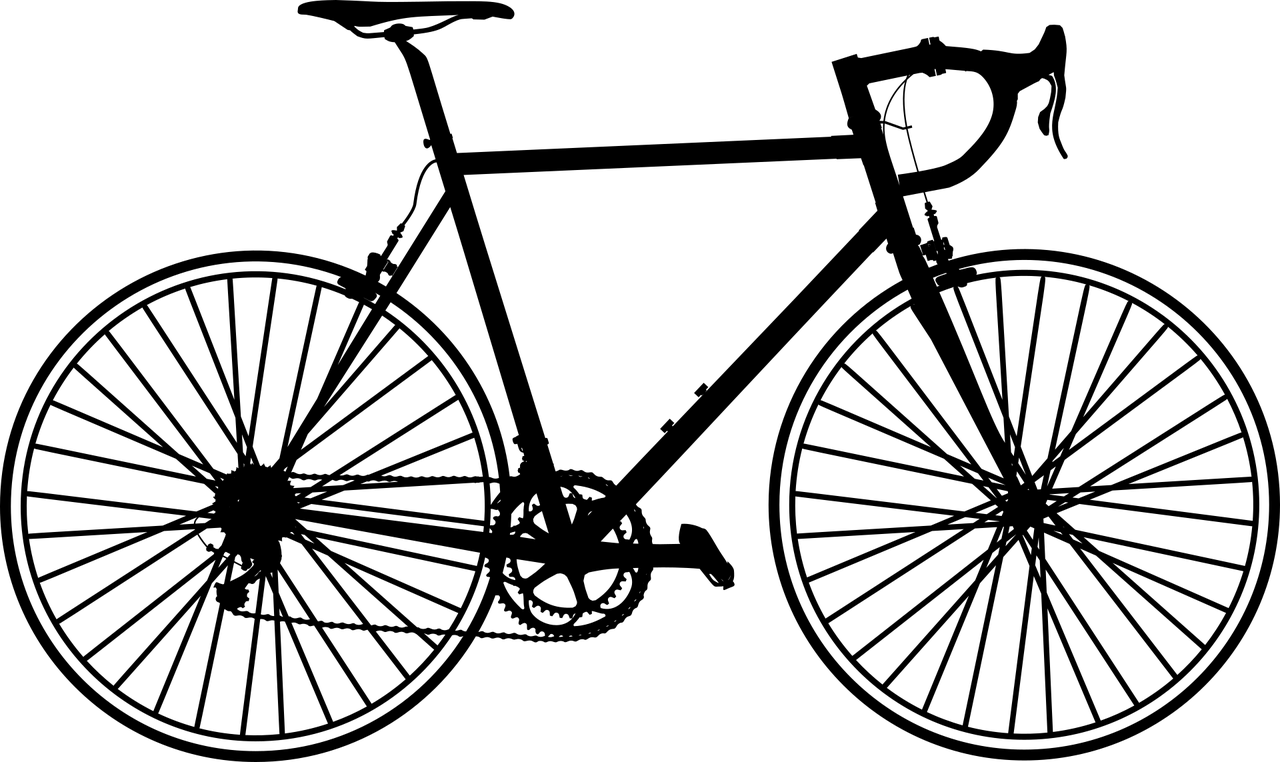 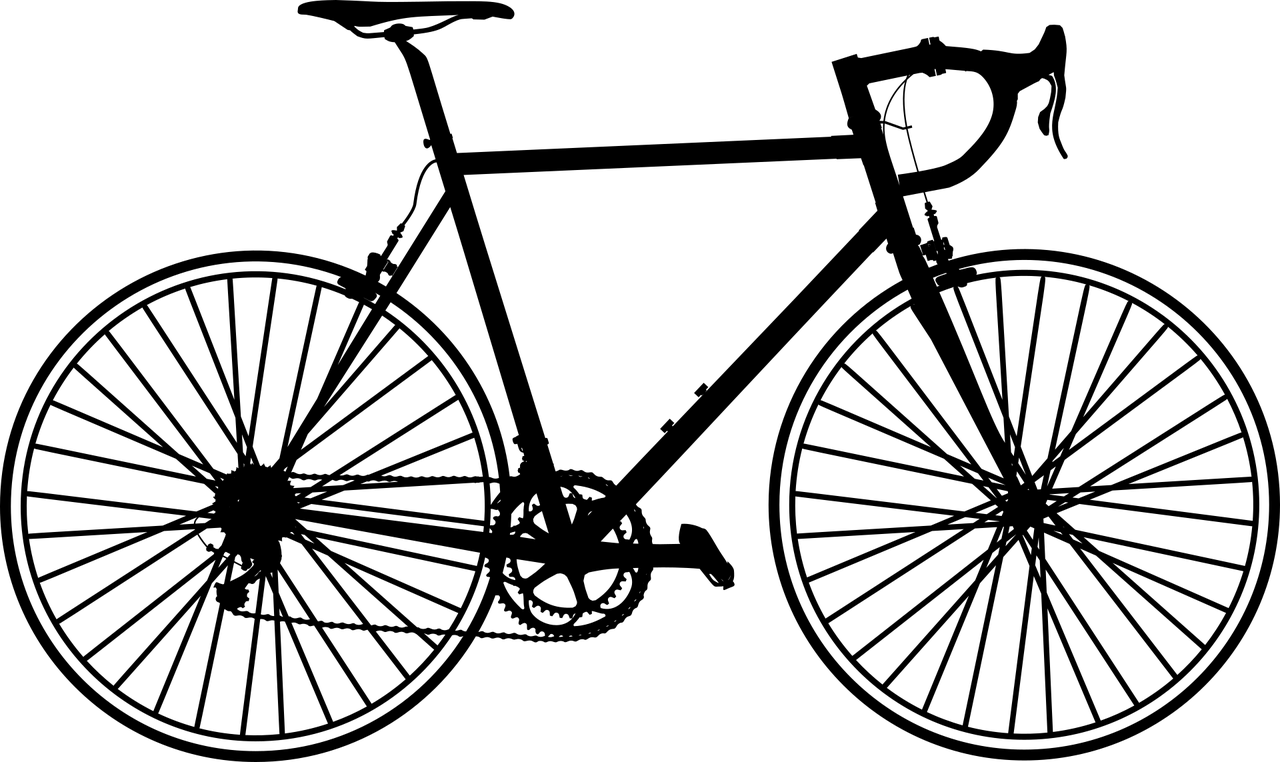 [Speaker Notes: This is slide 3/3.]
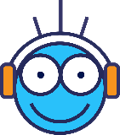 Devoirs
Vocabulary Learning Homework (Y8, Term 1.2, Week 4)
Revisit:Y8 Term 1.2 Week 3Y8 Term 1.1 Week 6 Y7 Term 3.2 Week 5
[Speaker Notes: There is no new vocabulary for 8.1.2.4. Students need to continue learning and revisiting the allocated weeks from last week (8.1.2.3).

Notes:
i) Teachers may, in addition, want to recommend use of a particular online app for the pre-learning of each week’s words.ii) Quizlet now requires parental involvement / registration / permissions for users below the age of 13, so it is perhaps most suitable for Y9 – 11 students.iii) Language Nut hosts LDP vocabulary lists and these are free for schools to use, though there is a registration process.  One benefit is that all of the student tracking data that Language Nut offers  are also available to schools that use the LDP lists for practice. Perhaps this makes it a good option for Y7/8.
iv) There are other free apps, and new ones are always appearing. Teachers have told us that they are currently using:Flippity, Wordwall (where using previously-created activities is free).
v) Gaming Grammar has been acquired by Language Nut.  Its original content should still be available to teachers and much of it is appropriate for Y8 learners.  
Verbs (present): 1st person singular/plural (Verb agreement (past))
Verbs (present): 3rd person singular/plural (Verb agreement (past))]
Additional material
[Speaker Notes: The following slides have additional material may be used flexibly by any schools that have more than two 50-60 minute lessons per week.]
Que font les parents ?
écrire / parler
Partenaire A
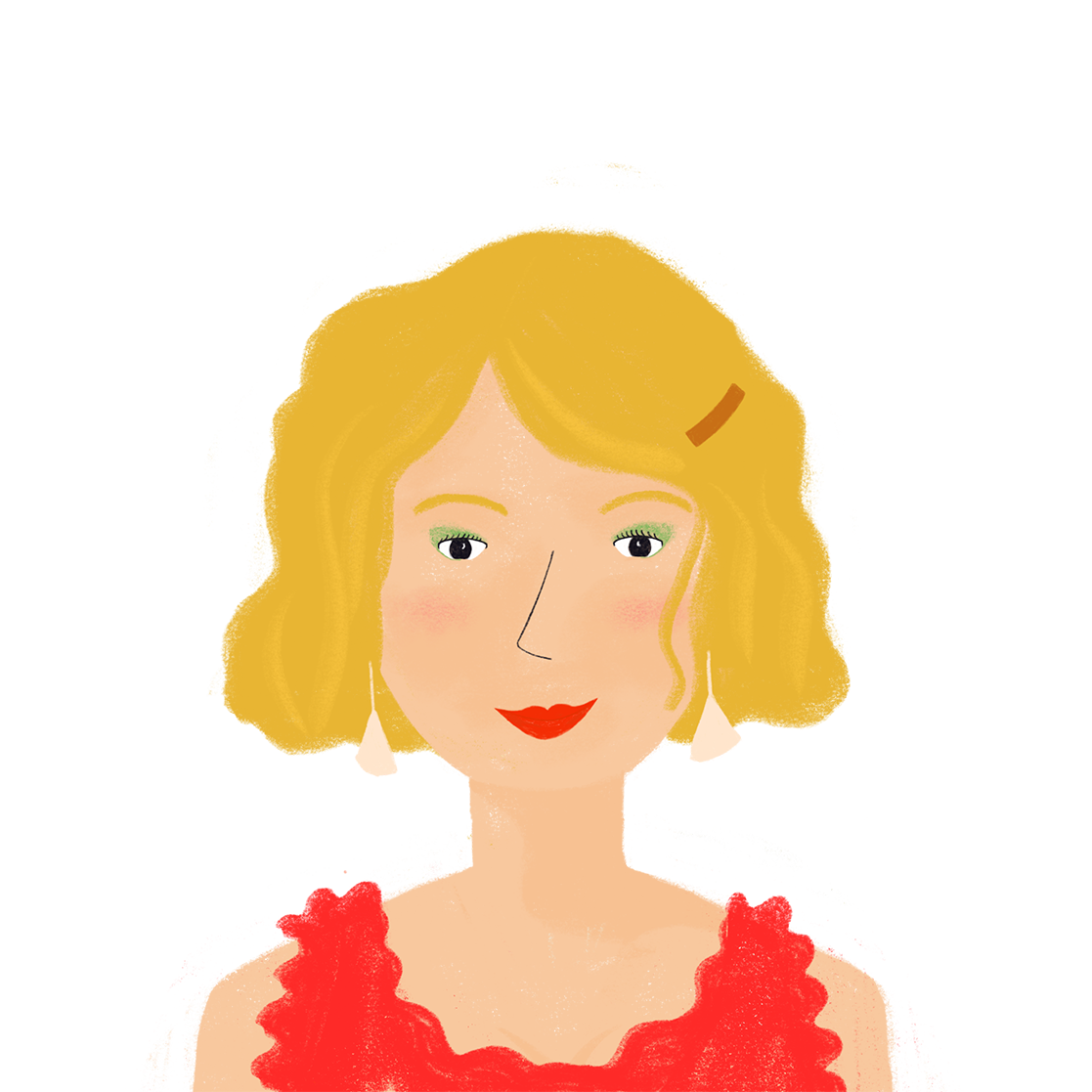 Que fait Amandine pendant les vacances ?

Écris des phrases en français avec elle.
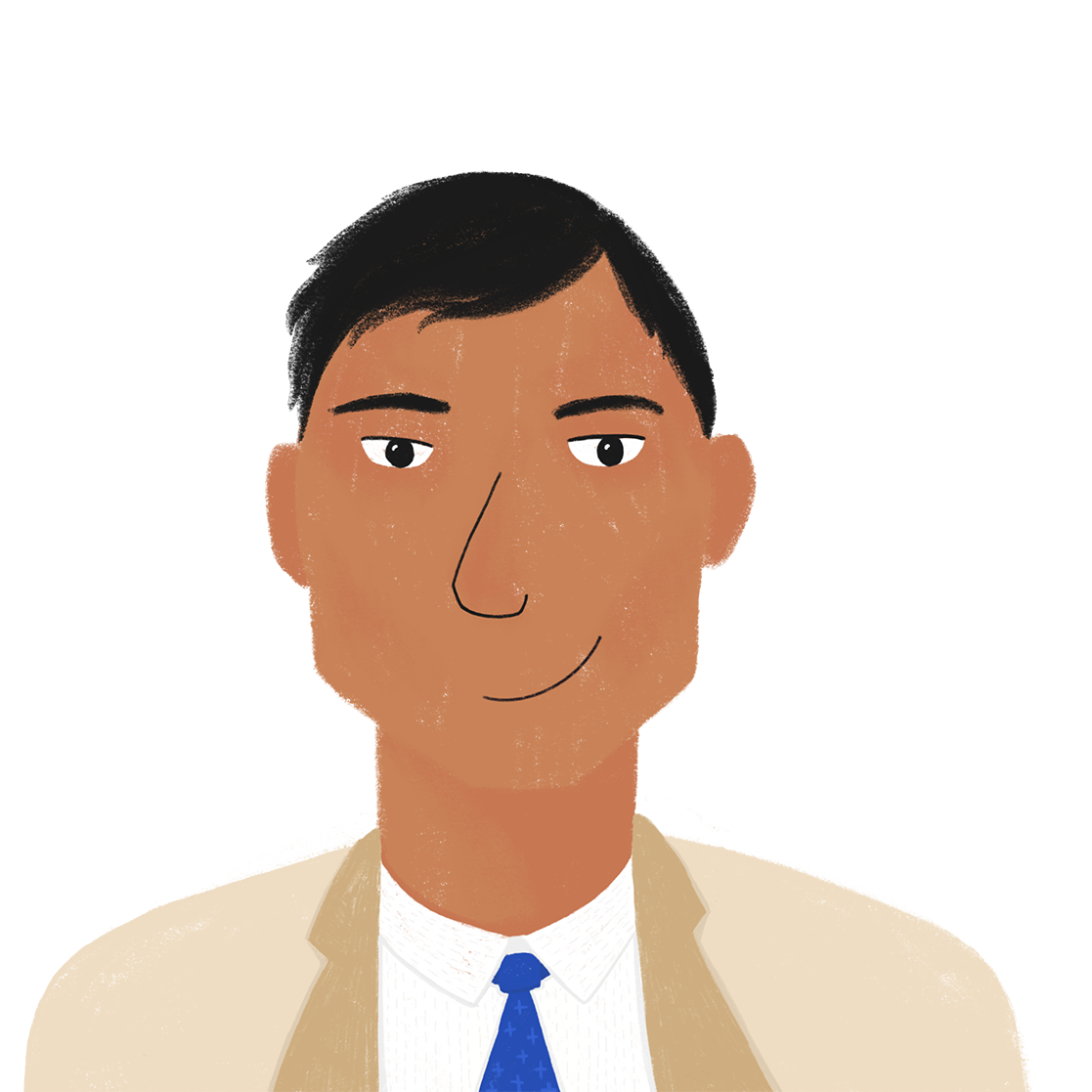 Écoute les activités de Bilal. C’est en ce moment, ou hier ?

Complète les phrases avec il y a ou il y avait.
[Speaker Notes: Timing: 10 minutes for 3 slides

Aim: practising written production of the il/elle form of avoir as the auxiliary in the perfect tense, practising oral production of il y avait, connecting past actions with past descriptions

Procedure:
1. Each partner completes the sentences in the top table of their rolecards using pronouns il/elle and a form of the verb to match the tense indicated by the time phrase on their rolecard (see next slide for Partner B’s rolecard).
2. Partner A reads out their first sentence (without the time phrase) to Partner B.
3. Partner B notes in their bottom table whether Partner A’s sentence refers to the present or the past, and responds with the description in their bottom table  on their rolecard, using il y a or il y avait as appropriate. 
4. Partners swap roles.
5. Continue until both partners have said their four sentences and given four descriptions in response.
6. Check answers on the réponses slide.
7. English translations can also be elicited.

Word frequency of revisited vocabulary (1 is the most frequent word in French): visiter [1378], national [227]
Source: Londsale, D., & Le Bras, Y.  (2009). A Frequency Dictionary of French: Core vocabulary for learners London: Routledge.

Word frequency of cognates used (1 is the most frequent word in French): compléter [2034], lac [3121], ligue [>5000]
Source: Londsale, D., & Le Bras, Y.  (2009). A Frequency Dictionary of French: Core vocabulary for learners London: Routledge.]
Que font les parents ?
écrire / parler
Partenaire B
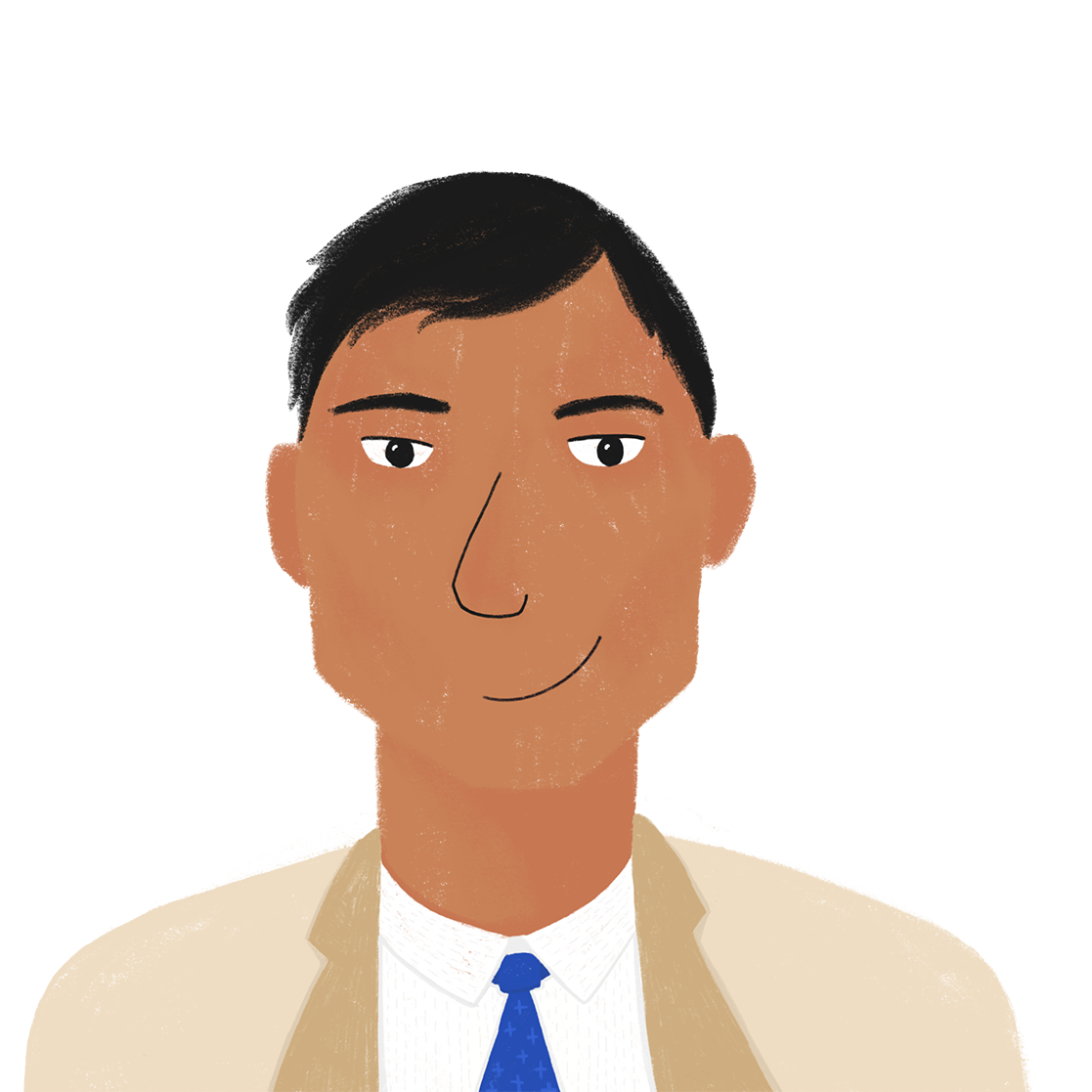 Que fait Bilal pendant les vacances ?

Écris des phrases en français avec il.
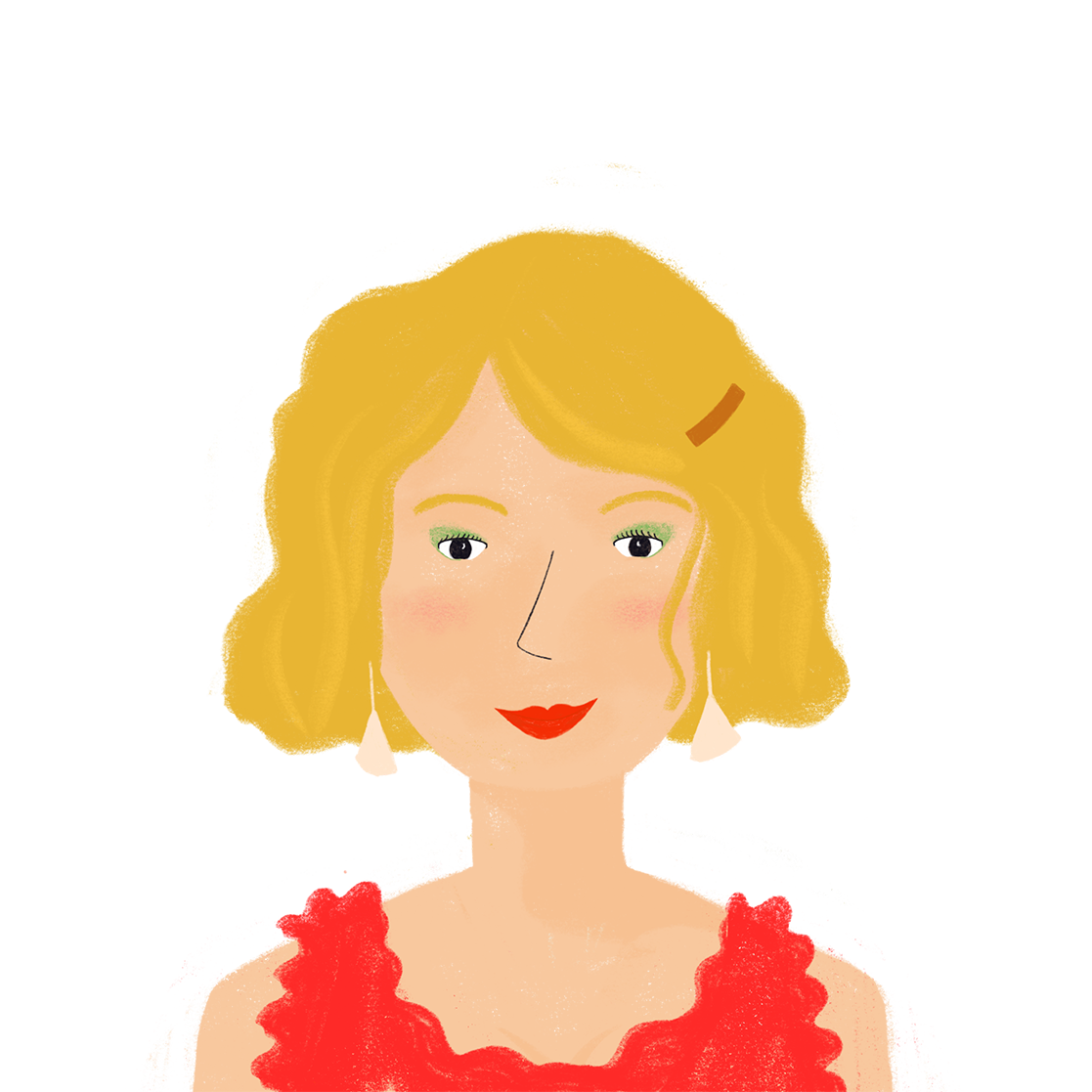 Écoute les activités d’Amandine. C’est en ce moment, ou hier ?

Complète les phrases avec il y a ou il y avait.
[Speaker Notes: Word frequency of revisited vocabulary (1 is the most frequent word in French): organiser [701], billet [1916], anniversaire [2043]
Source: Londsale, D., & Le Bras, Y.  (2009). A Frequency Dictionary of French: Core vocabulary for learners London: Routledge.

Word frequency of cognates used (1 is the most frequent word in French): compléter [2034], football [2602], local [622], Internet [N/A]
Source: Londsale, D., & Le Bras, Y.  (2009). A Frequency Dictionary of French: Core vocabulary for learners London: Routledge.]
Que font les parents ?
écrire / parler
Réponses
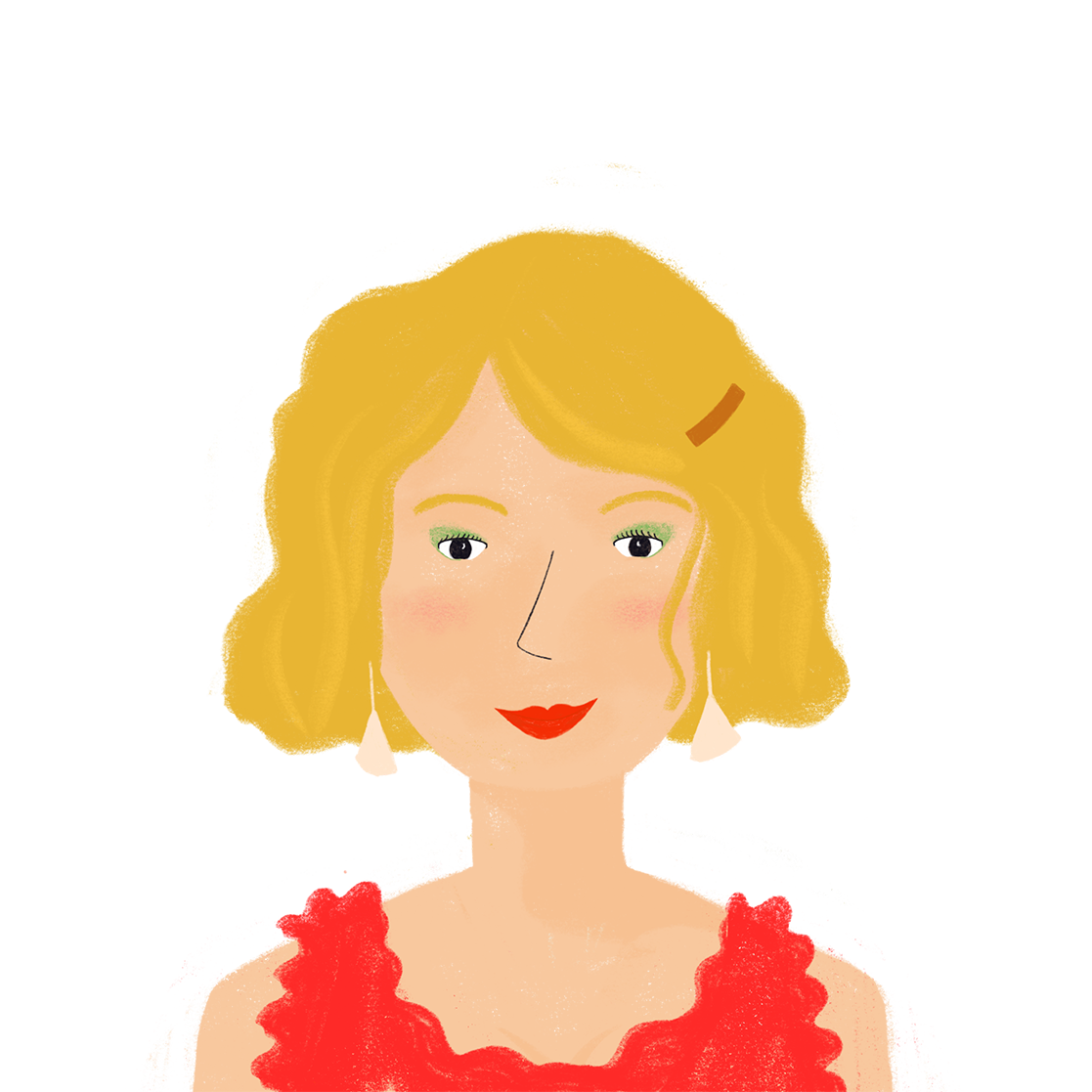 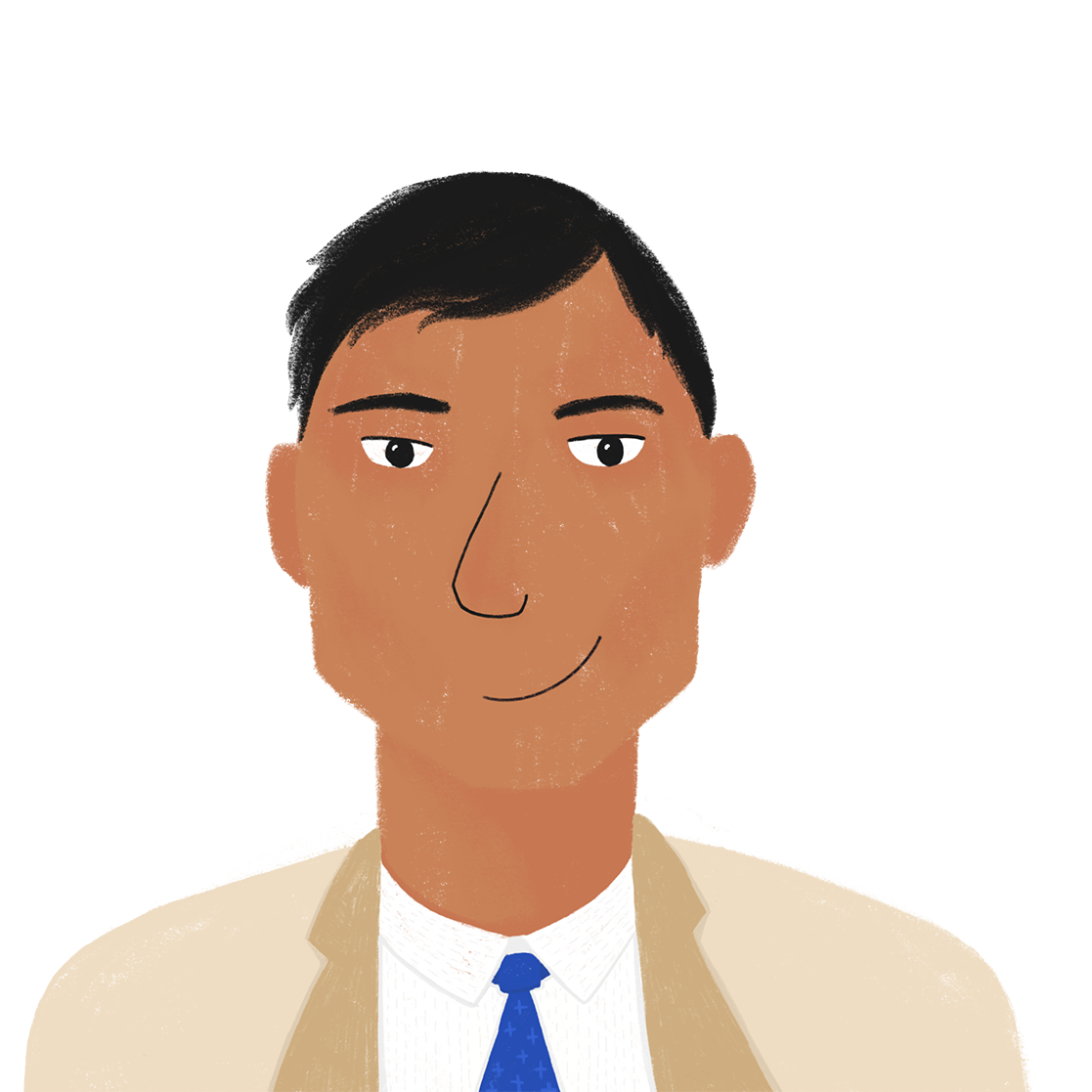